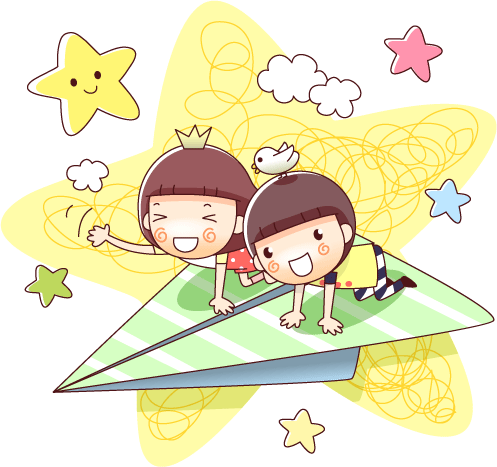 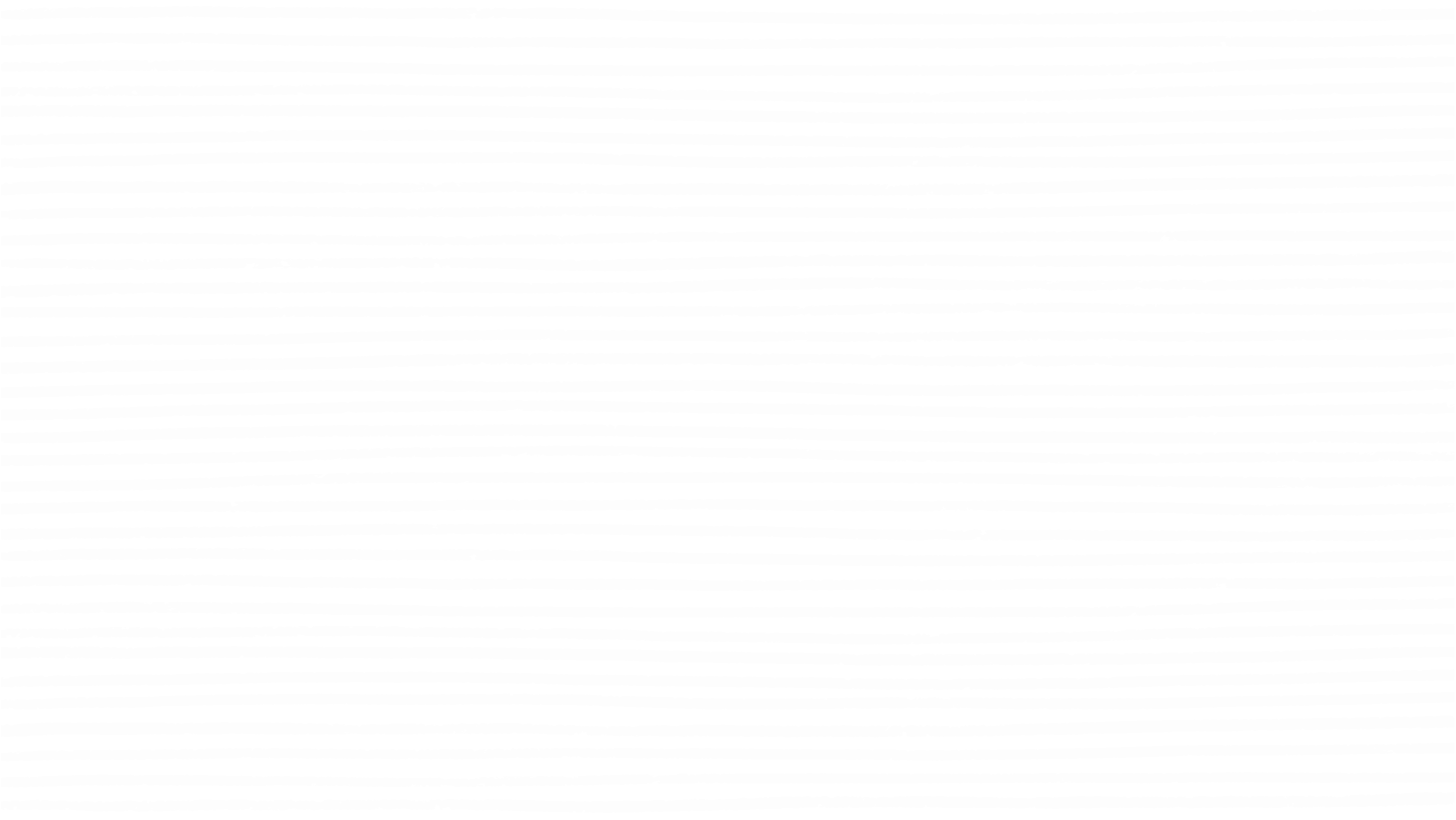 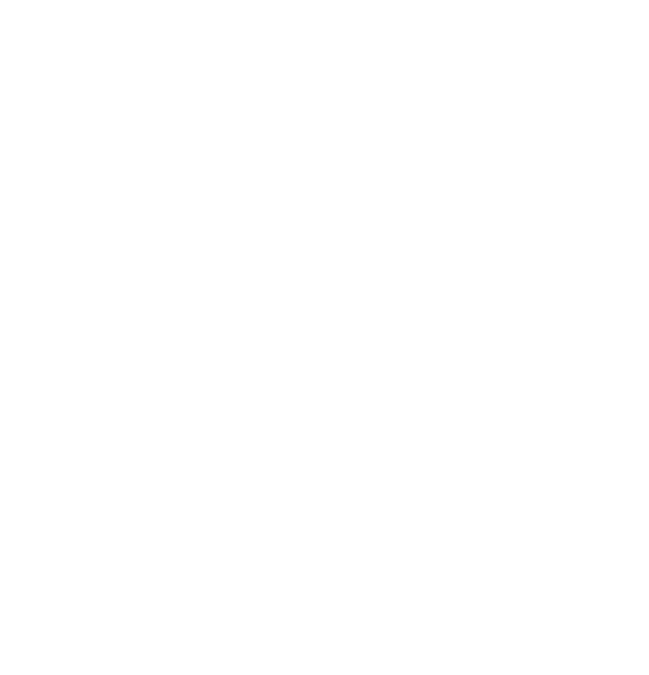 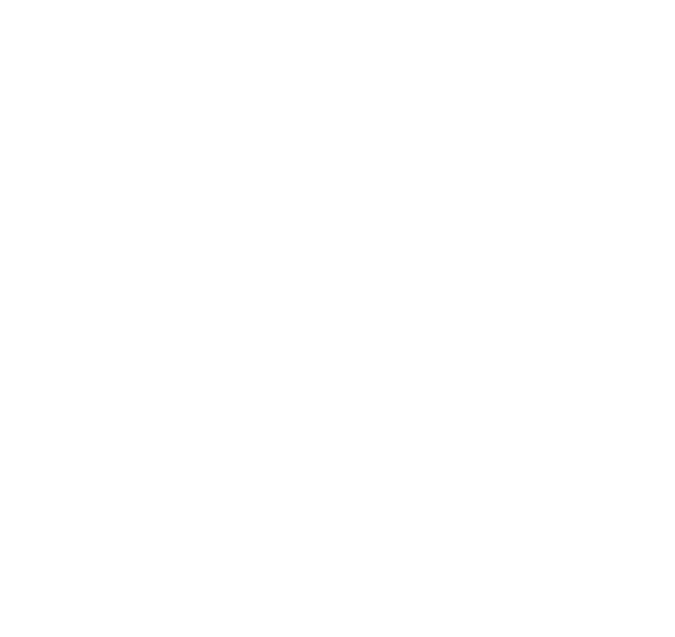 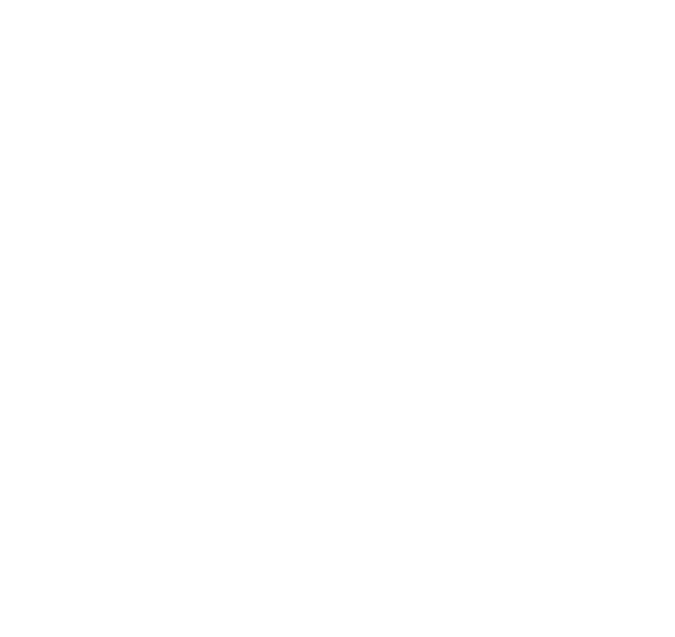 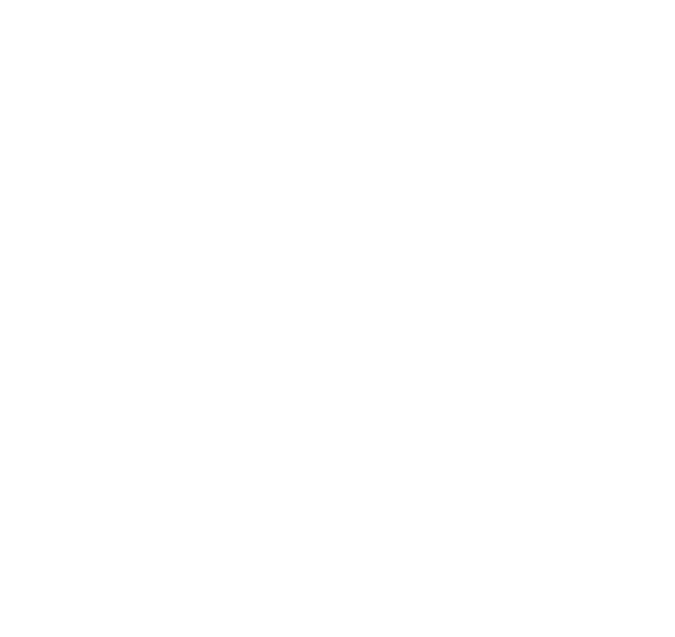 Khoa học
ÔN TẬP
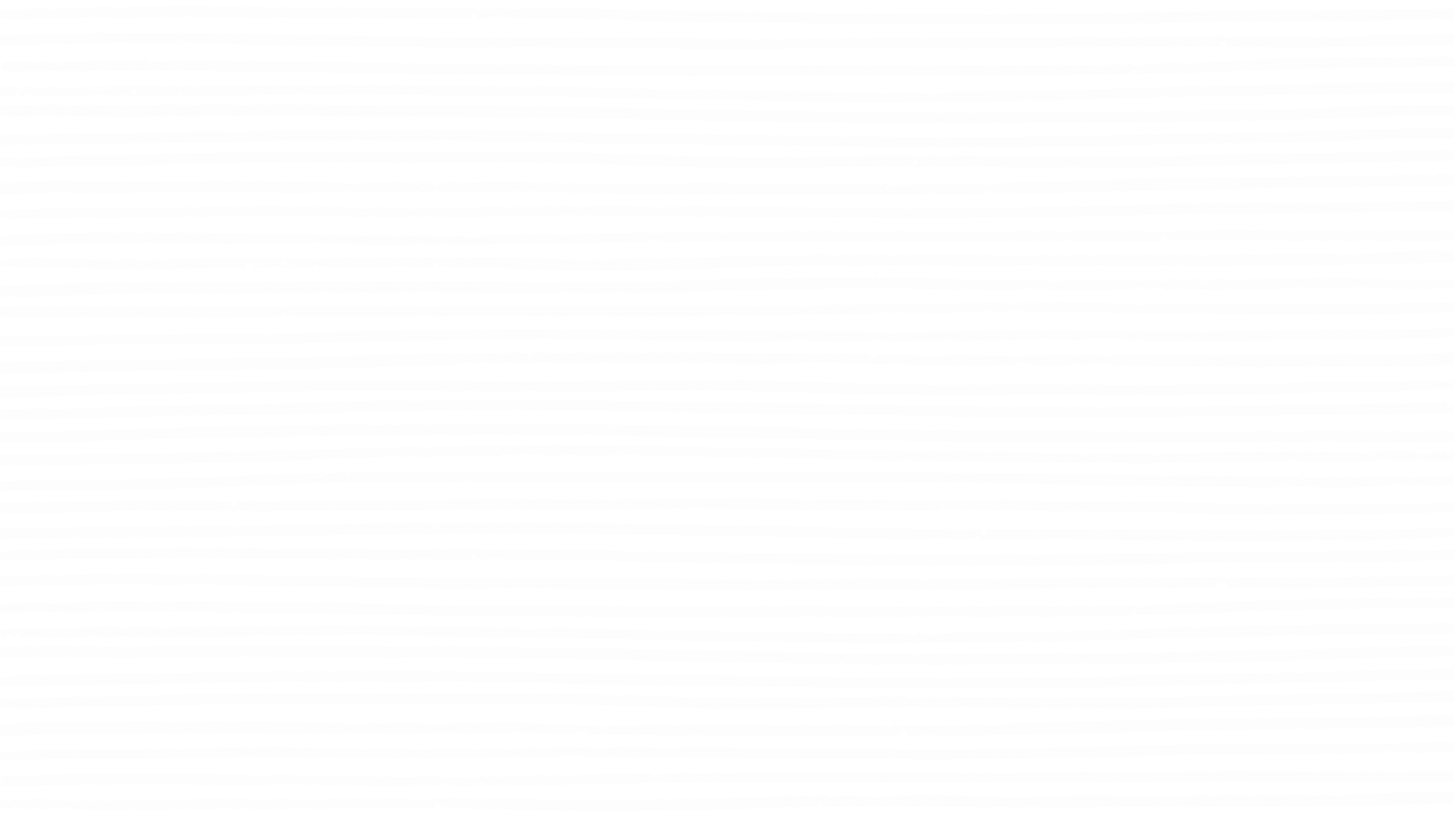 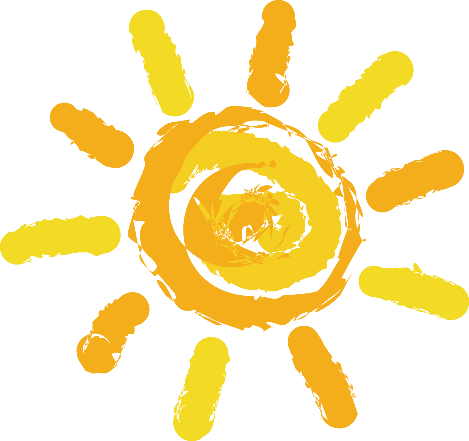 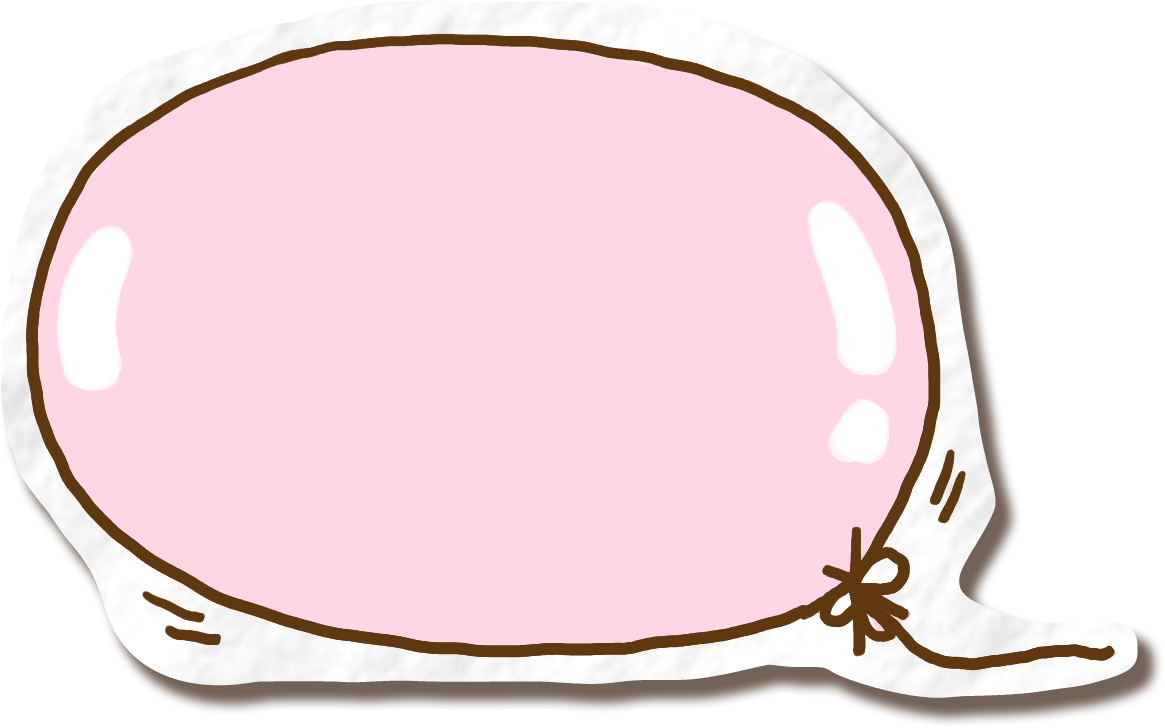 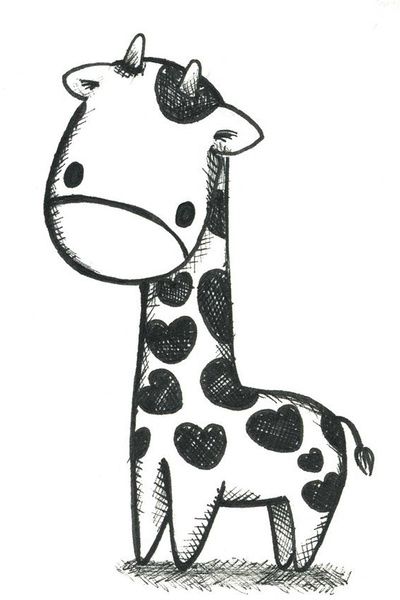 Mời các bạn tham gia trò chơi sau để chúng ta ôn tập chủ đề:
CON NGƯỜI và SỨC KHỎE
nhé!
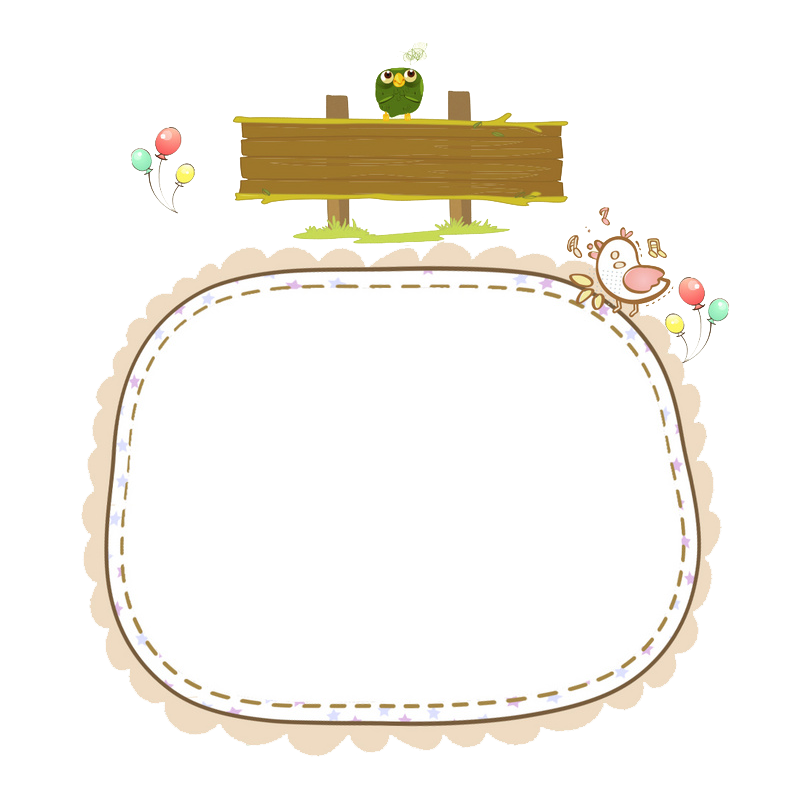 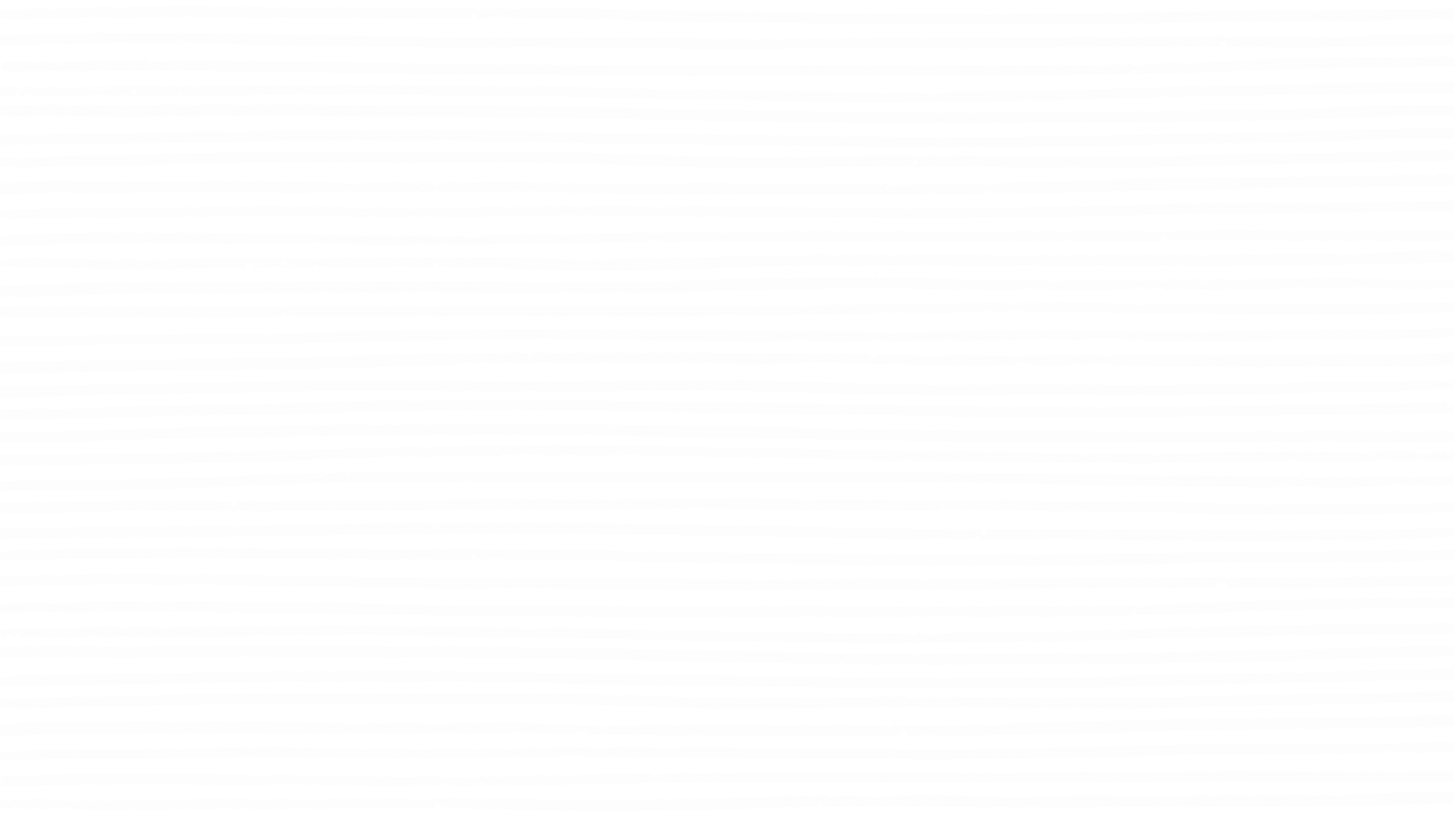 TRÒ CHƠI
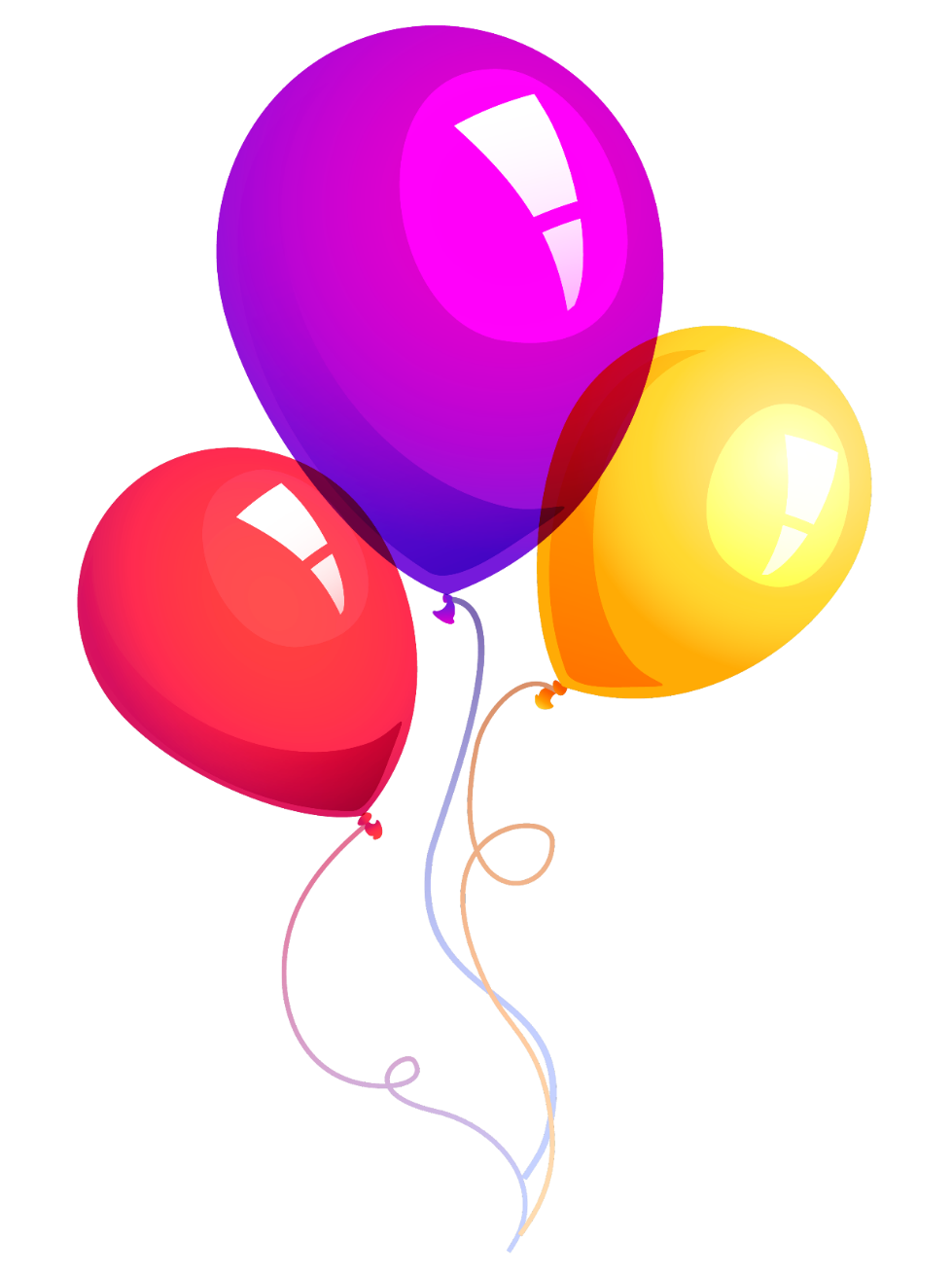 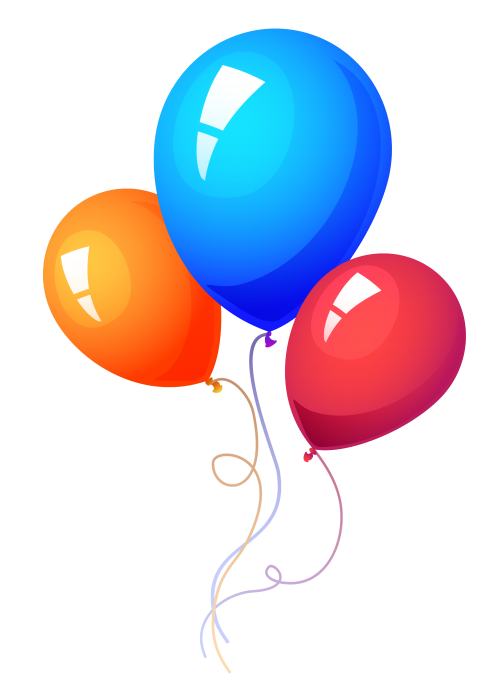 Ô SỐ BÍ ẨN
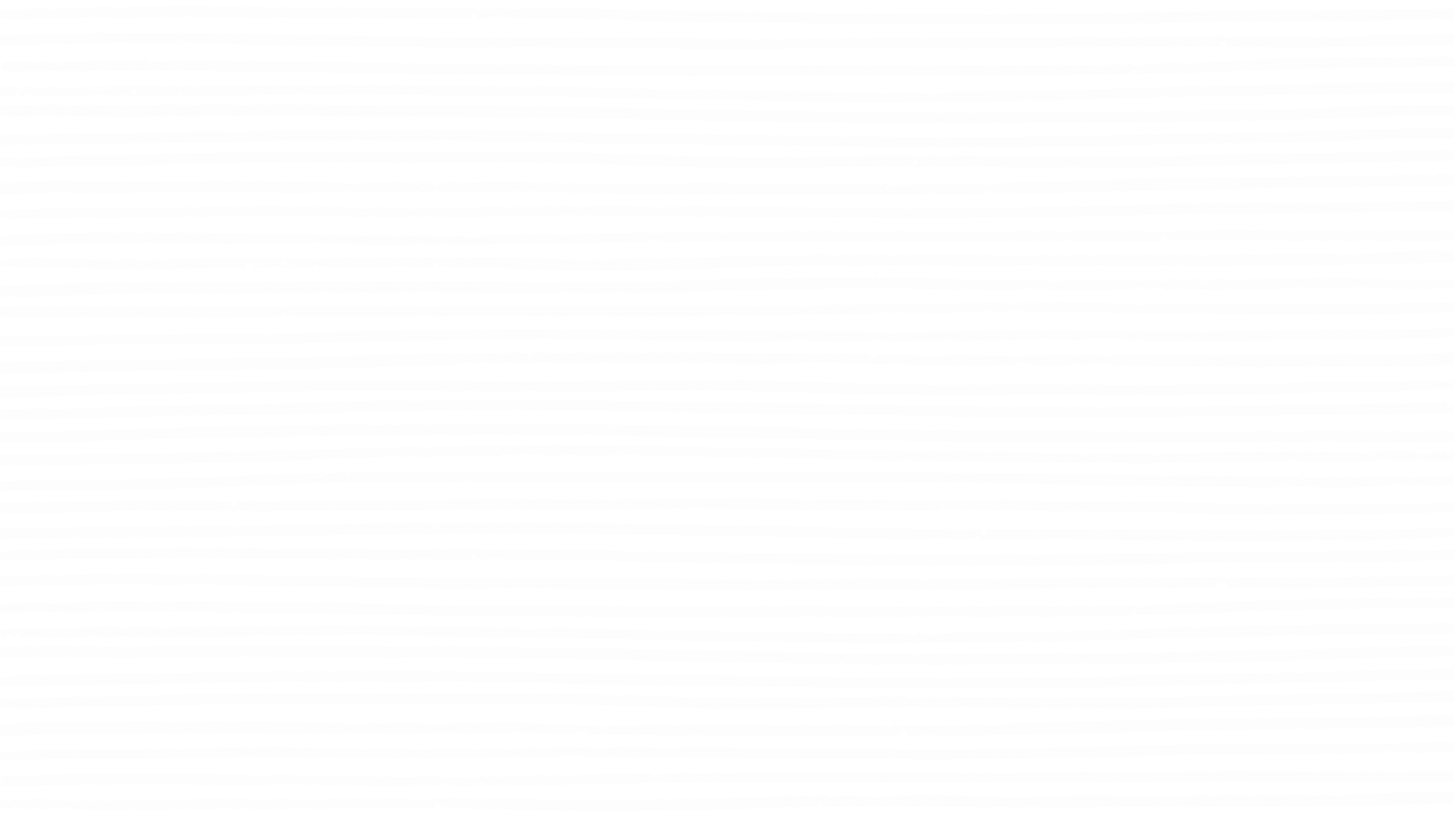 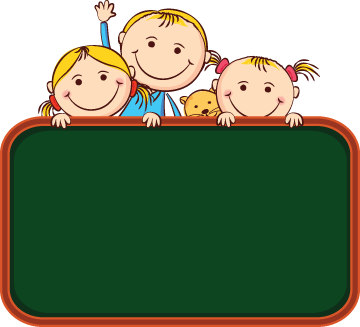 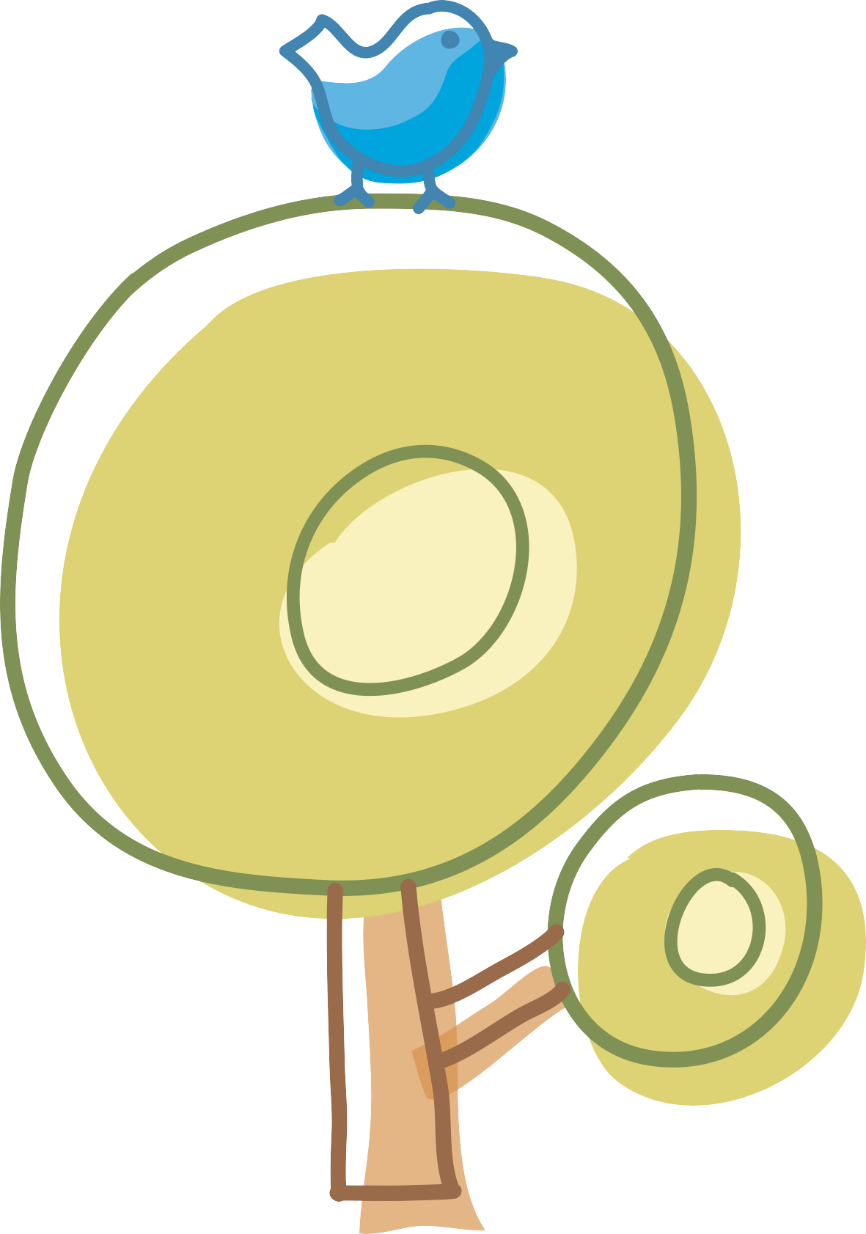 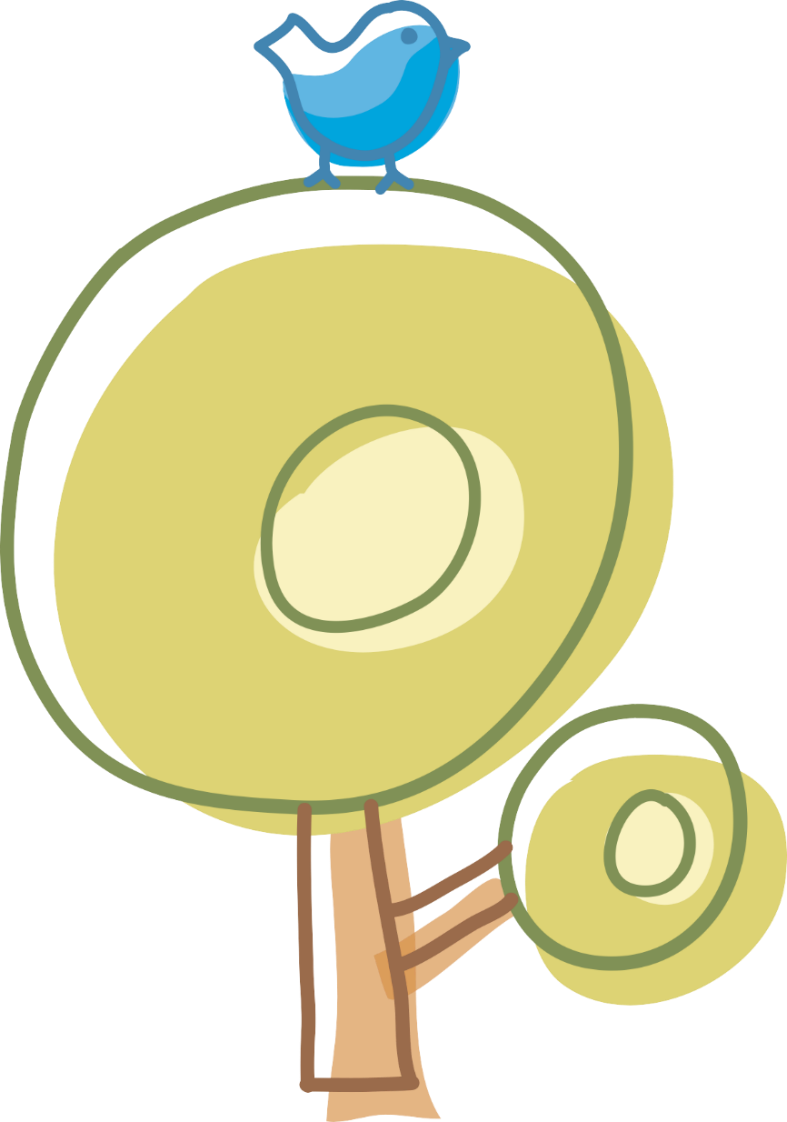 Các bạn lật mở các ô số để khám phá điều thú vị bên dưới các ô số ấy nhé!
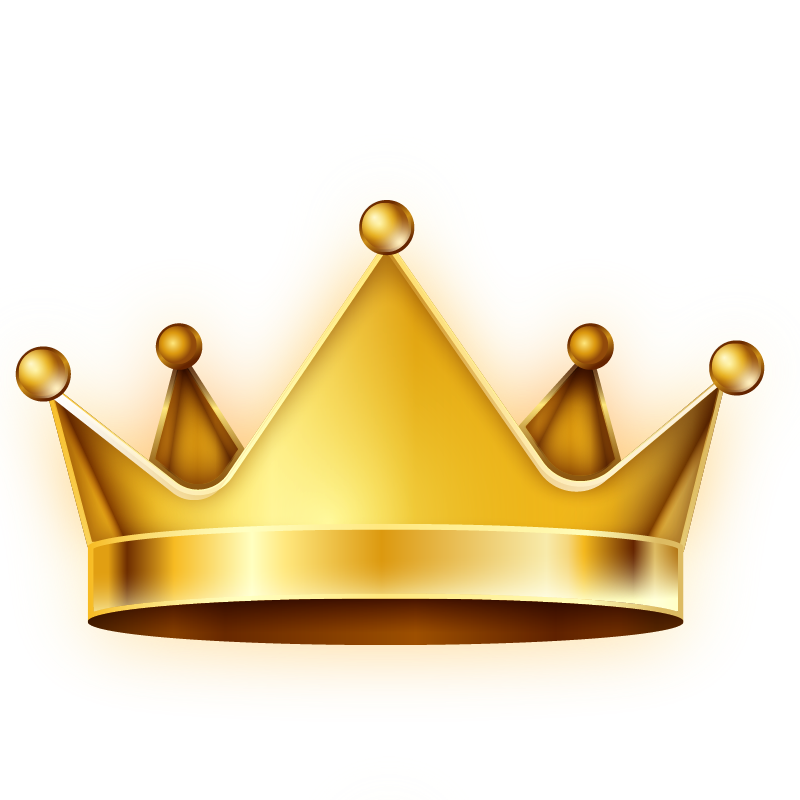 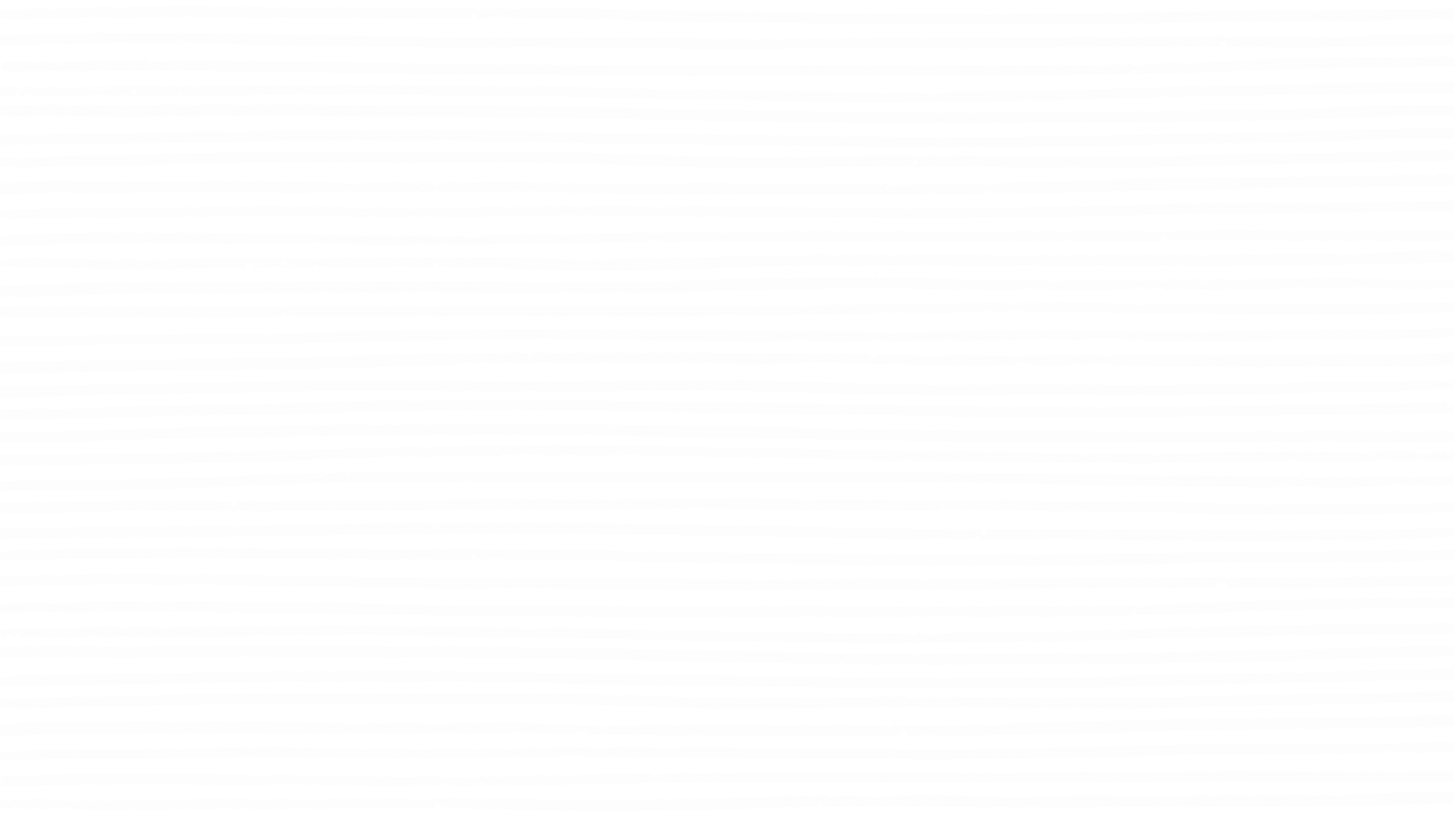 1
2
3
4
5
6
7
8
9
10
12
11
13
15
14
[Speaker Notes: Rê chuột vào số, hiện ra kí hiệu bàn tay mới bấm vào để chuyển slide câu hỏi]
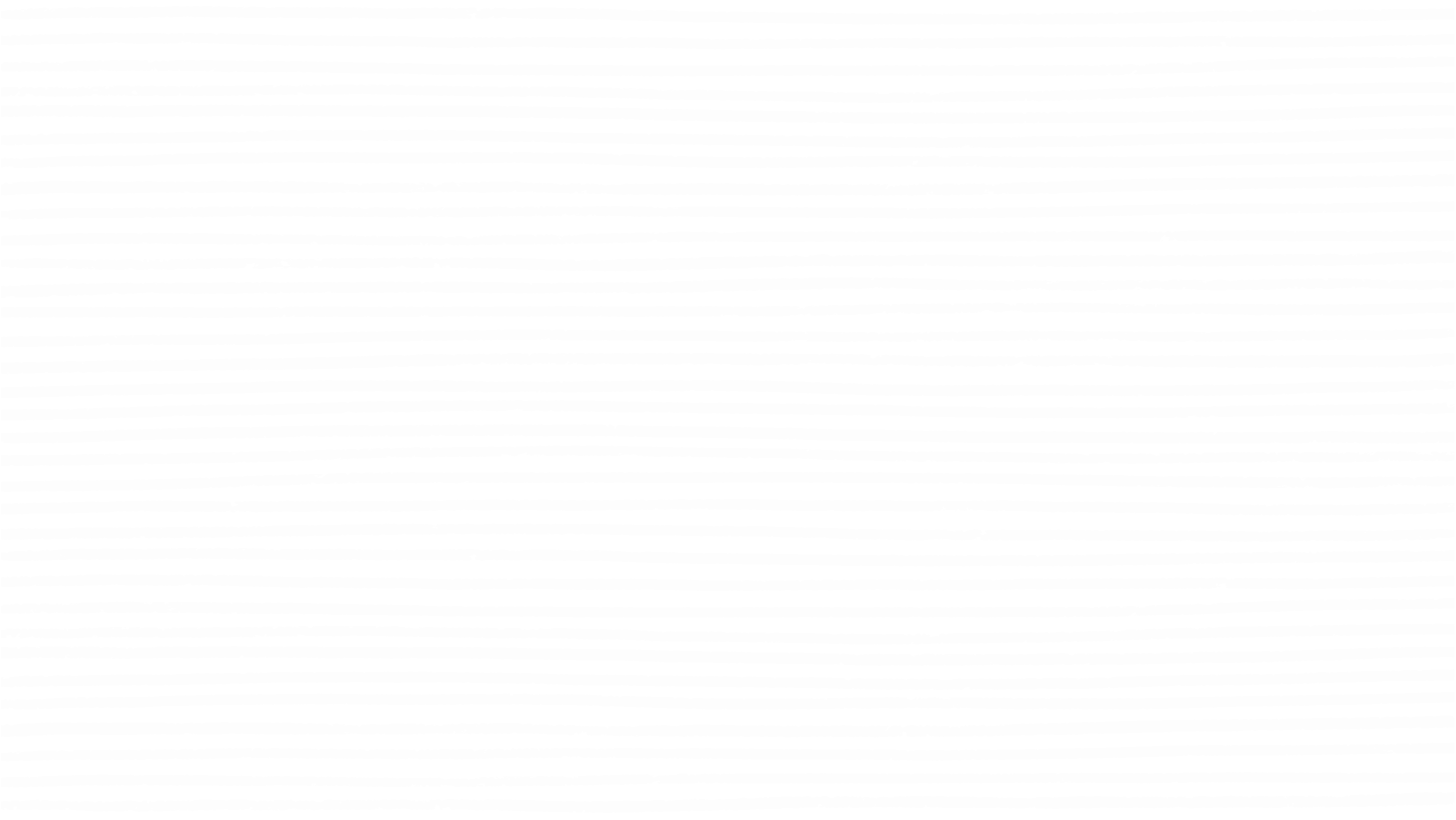 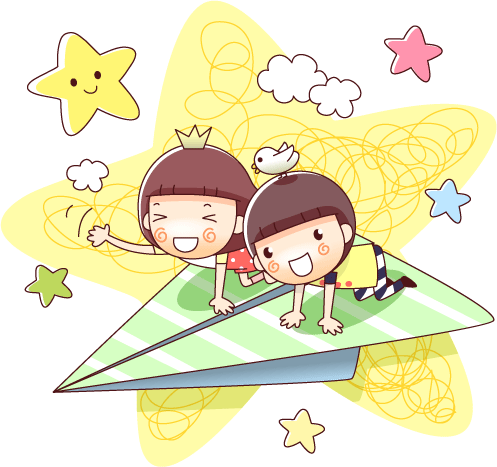 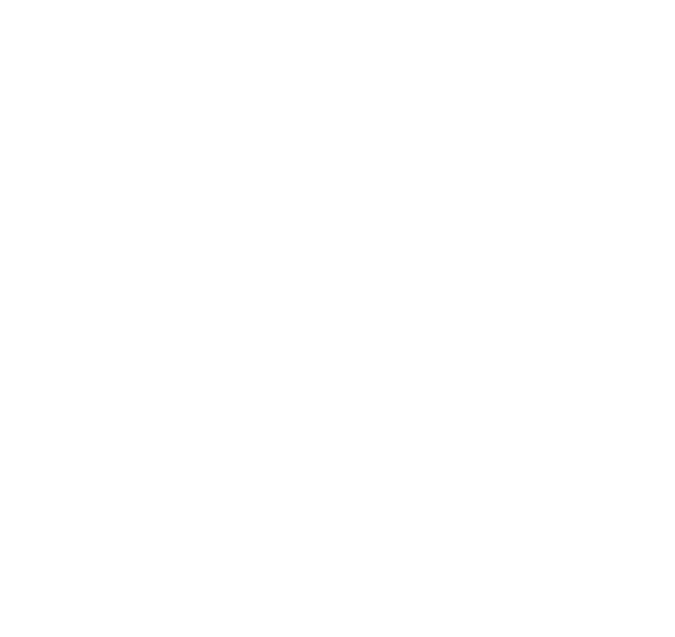 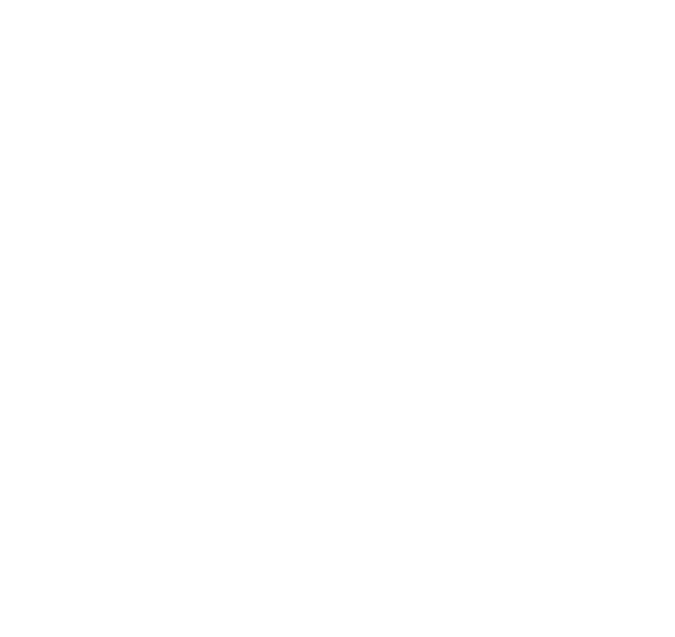 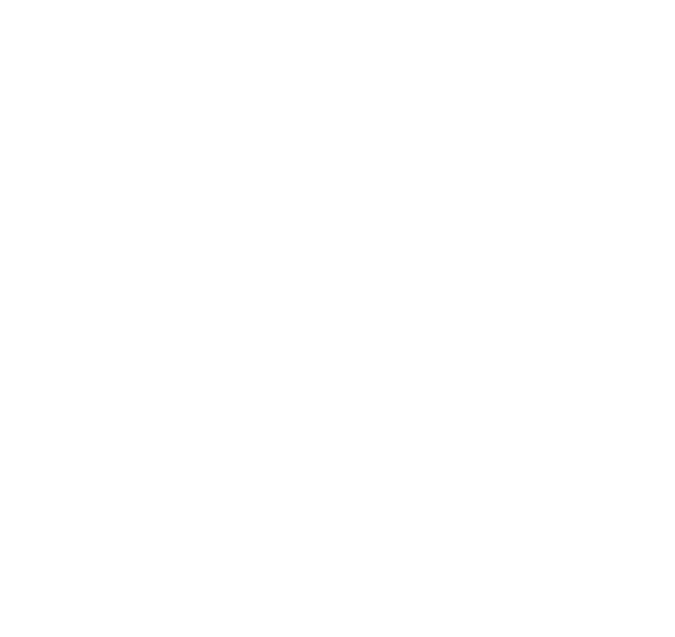 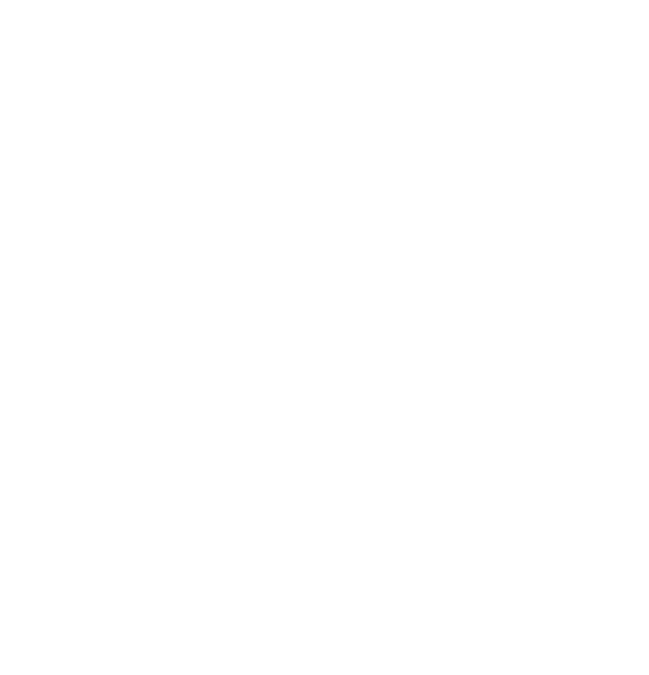 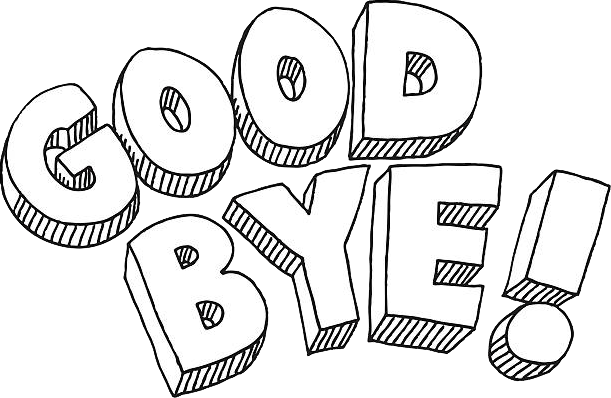 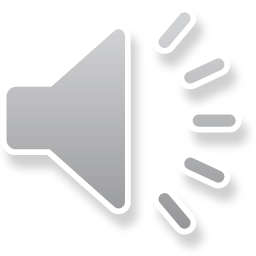 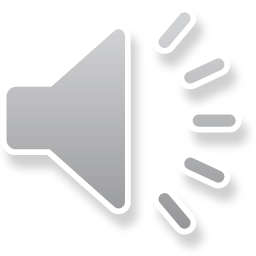 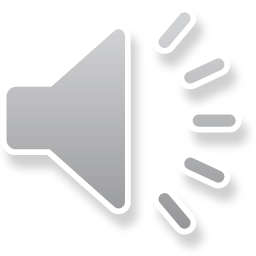 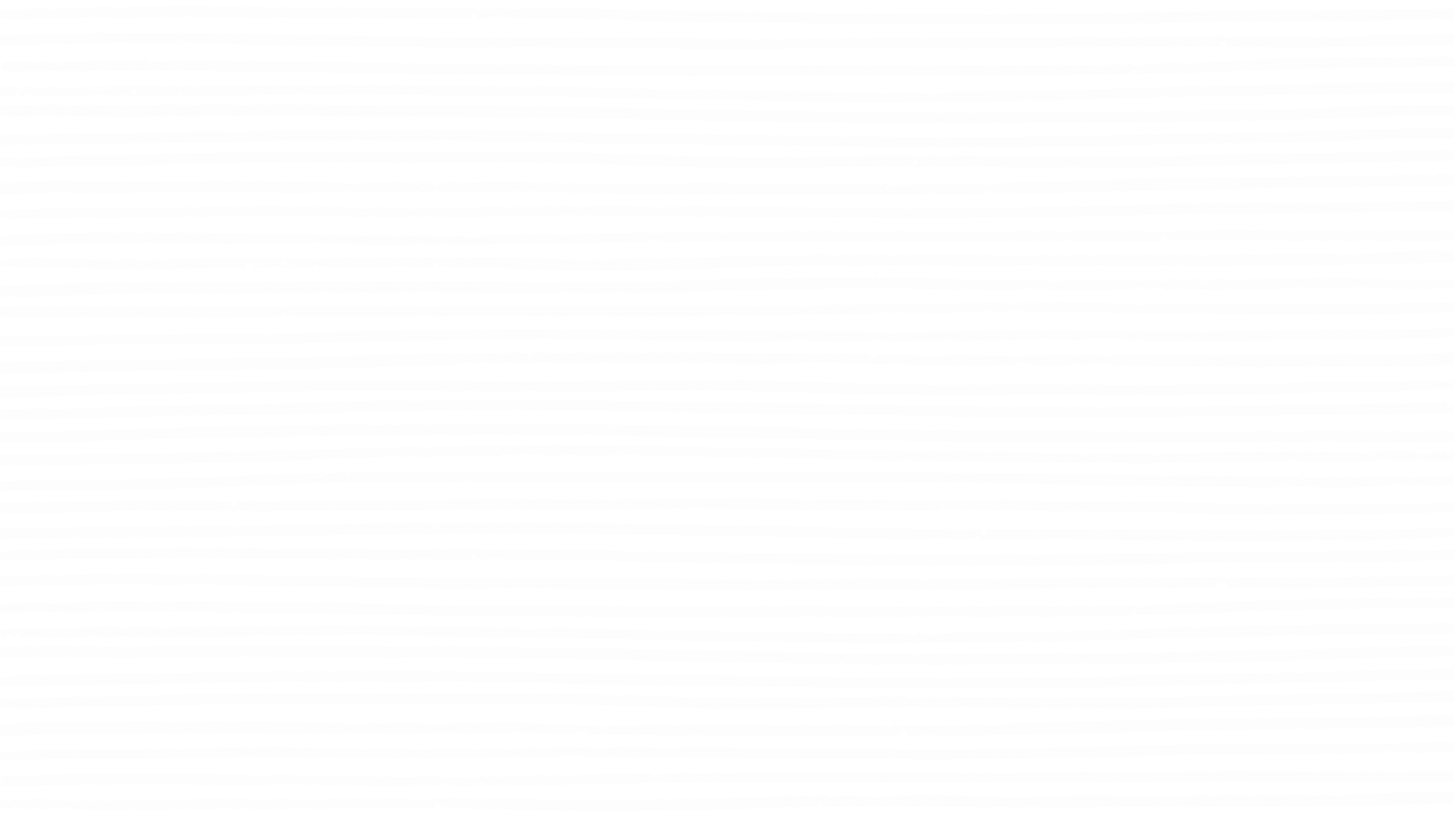 Trong quá trình sống, con người 
lấy từ môi trường cái gì?
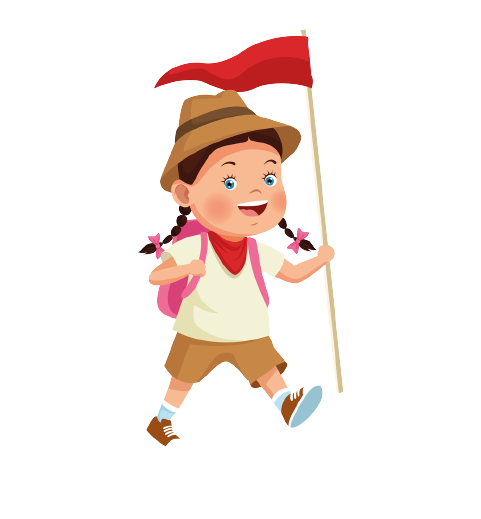 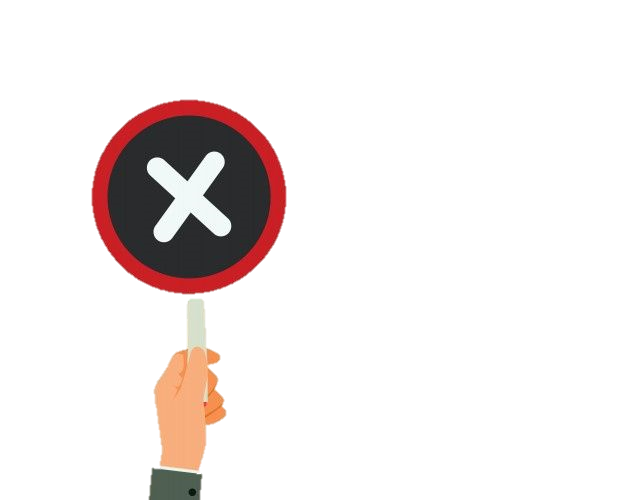 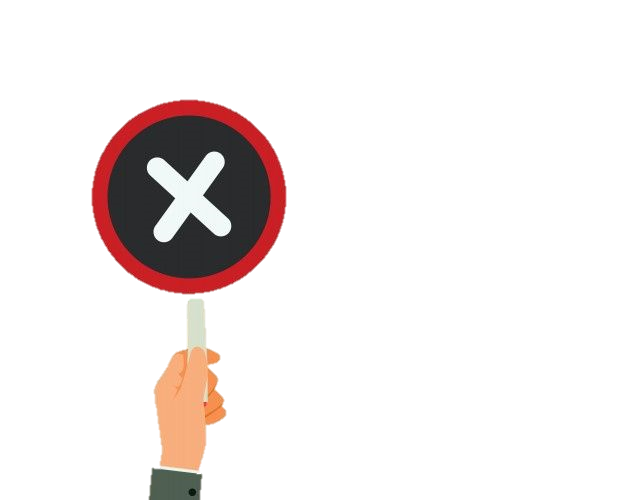 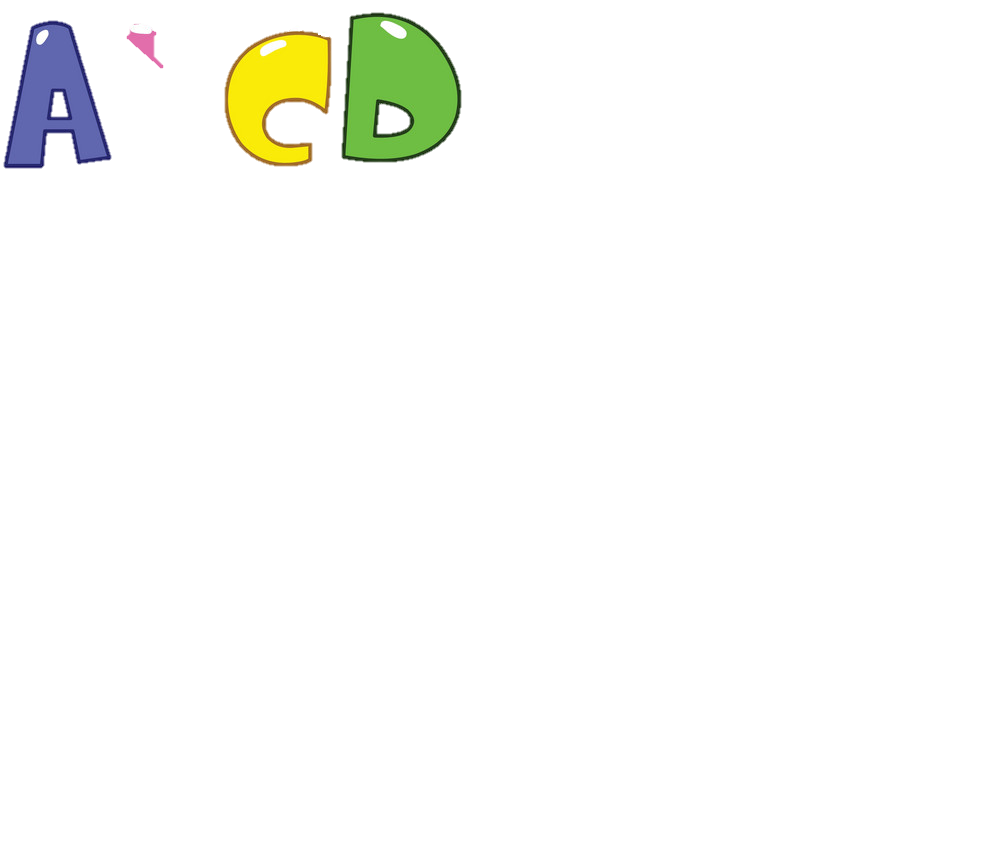 Thức ăn, nước, 
khí các-bô-níc
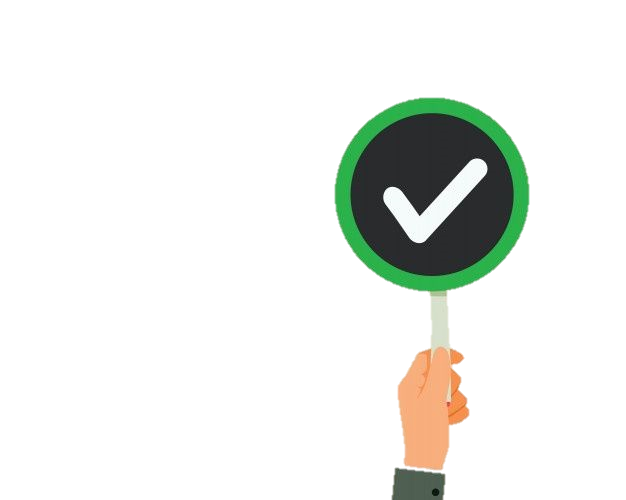 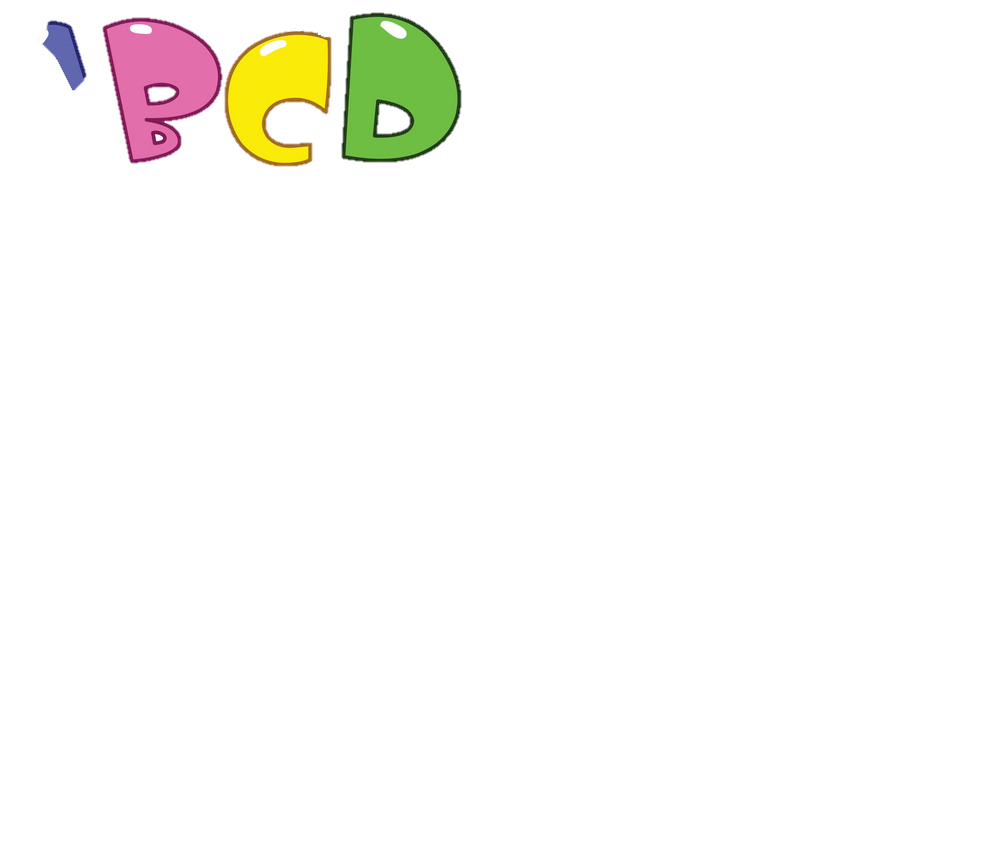 Cơm, nước, 
không khí
Thức ăn, nước, 
khí ô-xy
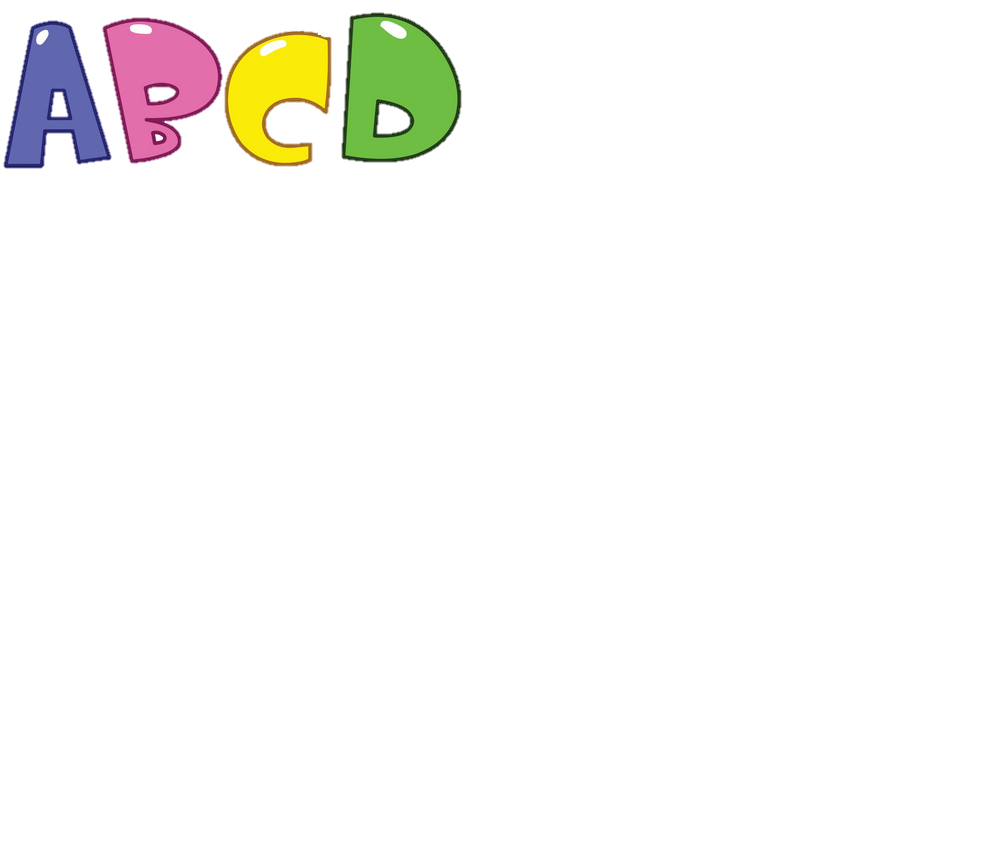 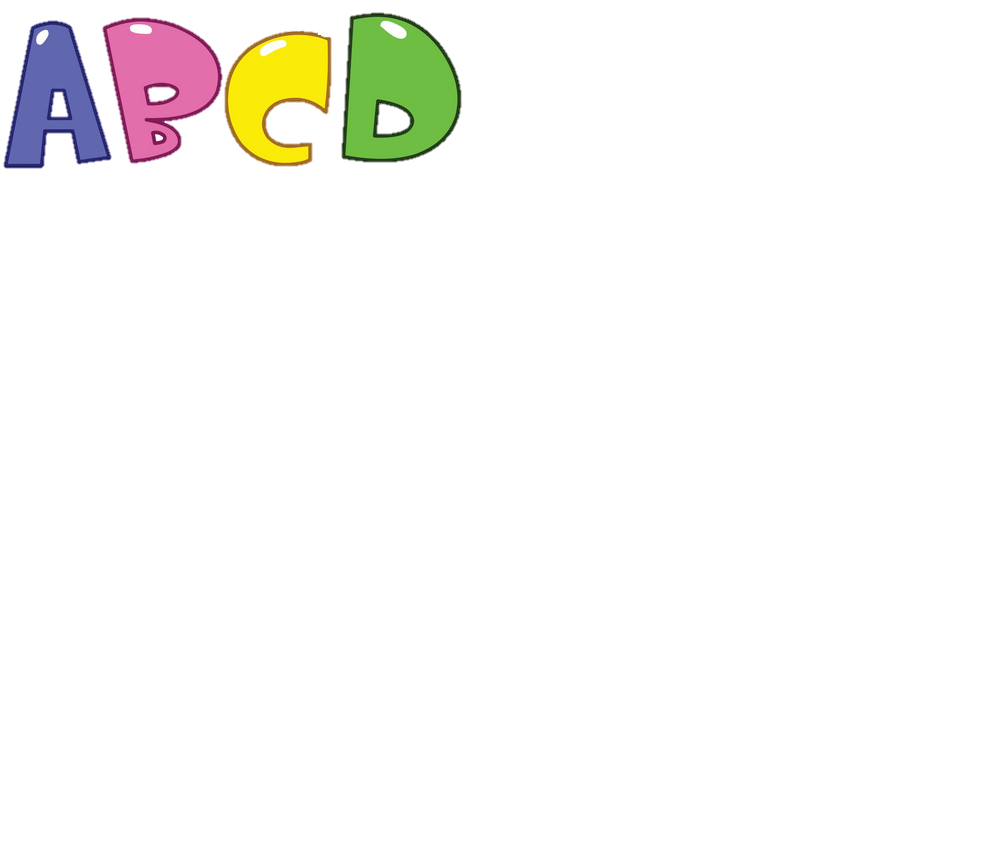 [Speaker Notes: Click chữ A hay B hay C để hiện kiểm tra đáp án, click Ngôi nhà để trở về slide chọn số]
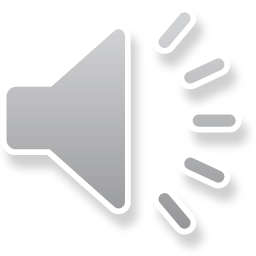 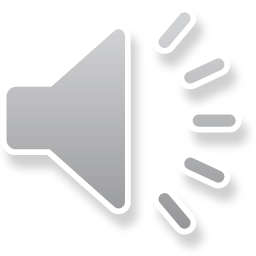 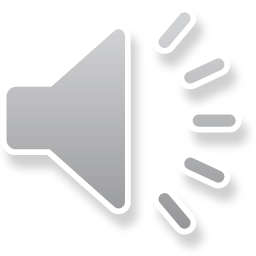 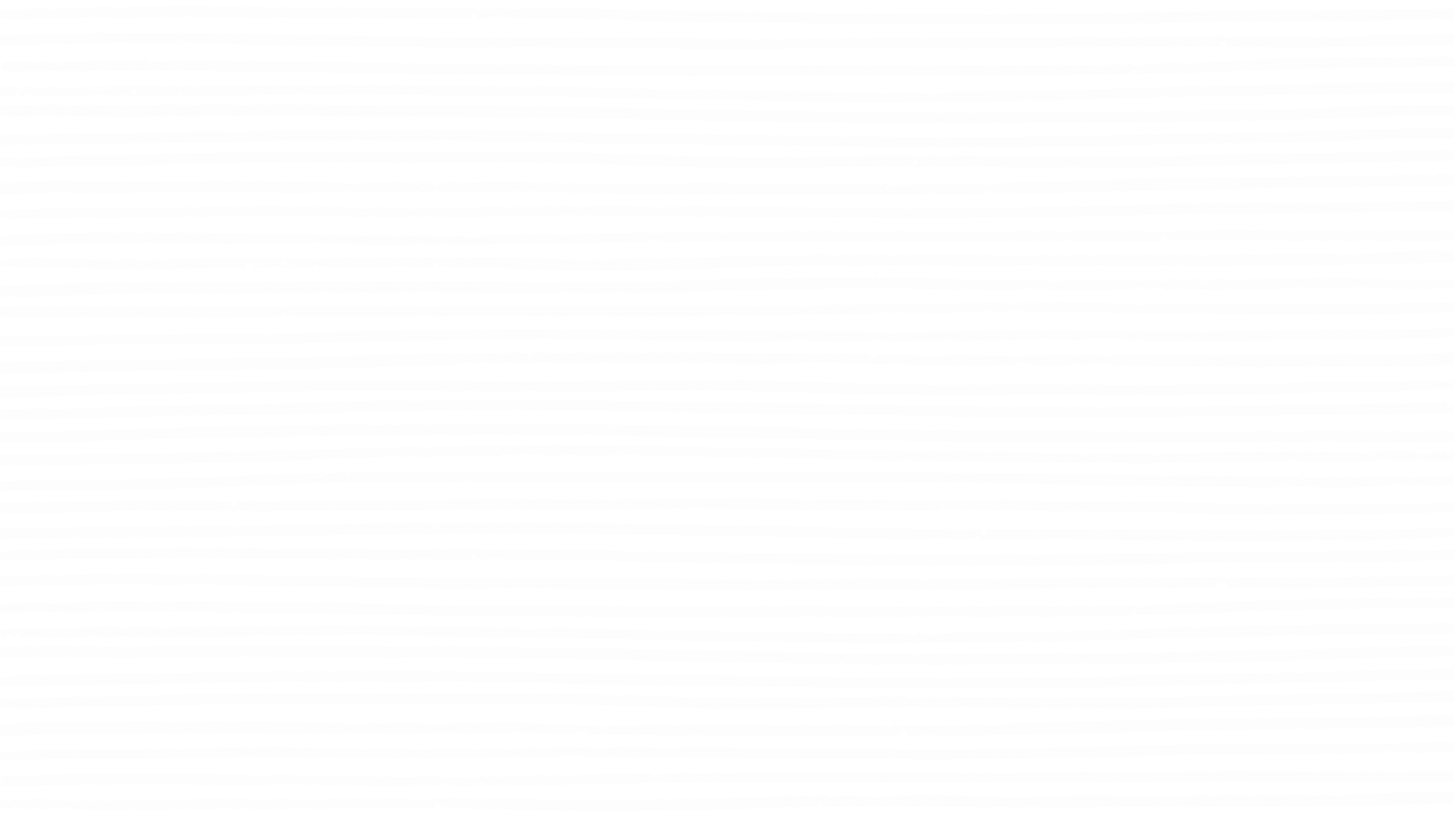 Trong quá trình sống, con người 
thải ra môi trường cái gì?
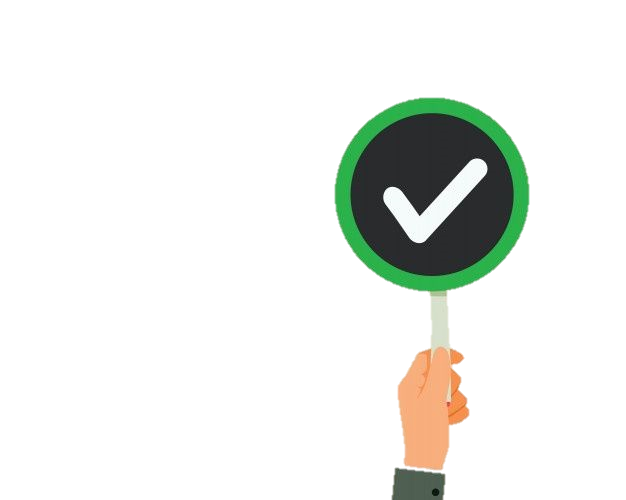 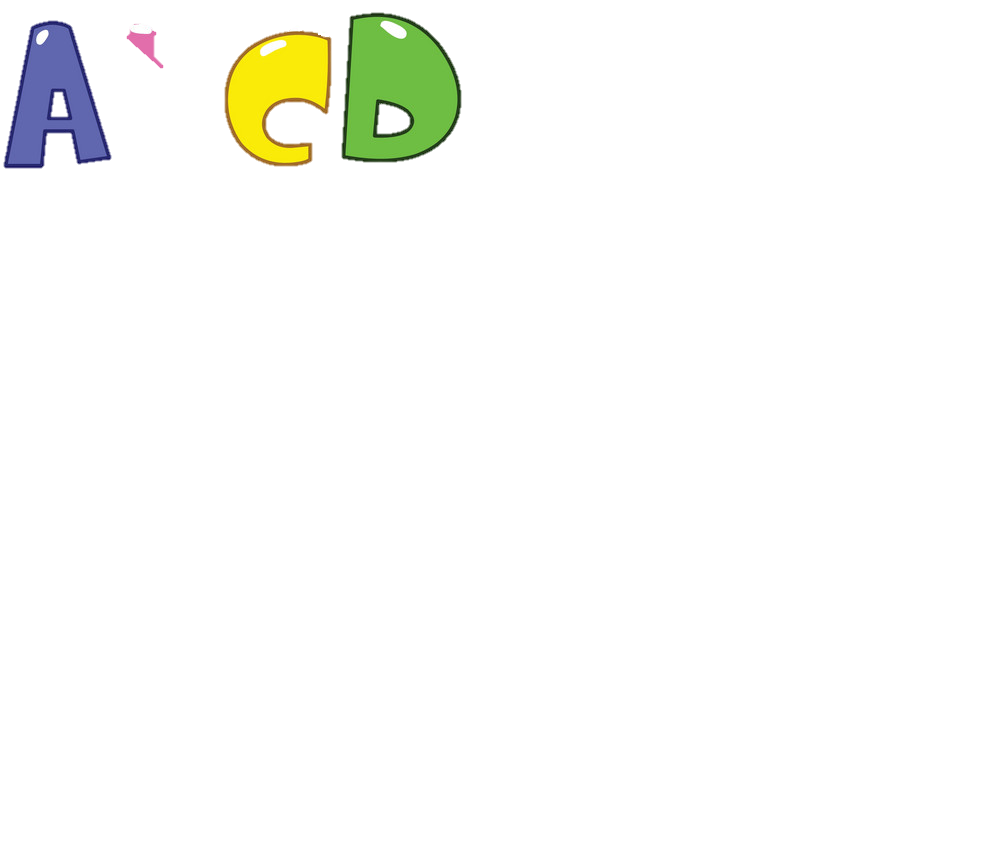 Phân, nước tiểu,
 mồ hôi, khí các-bô-níc
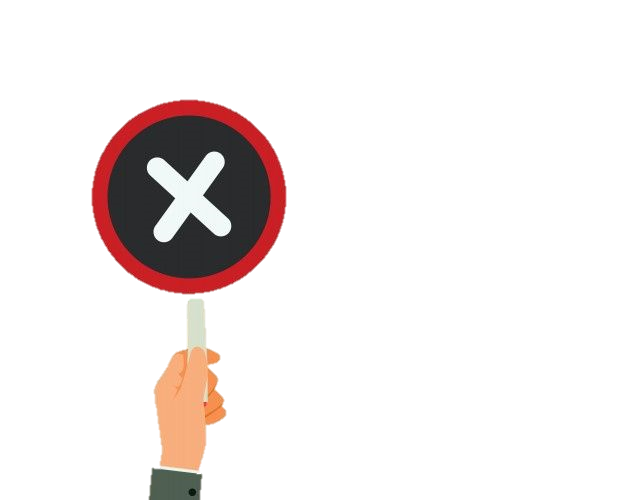 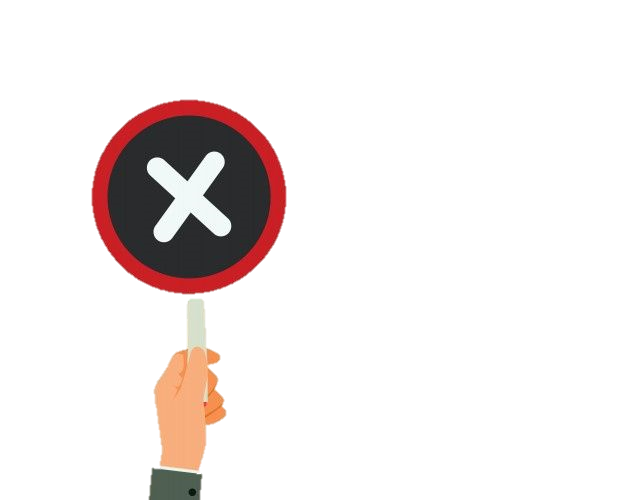 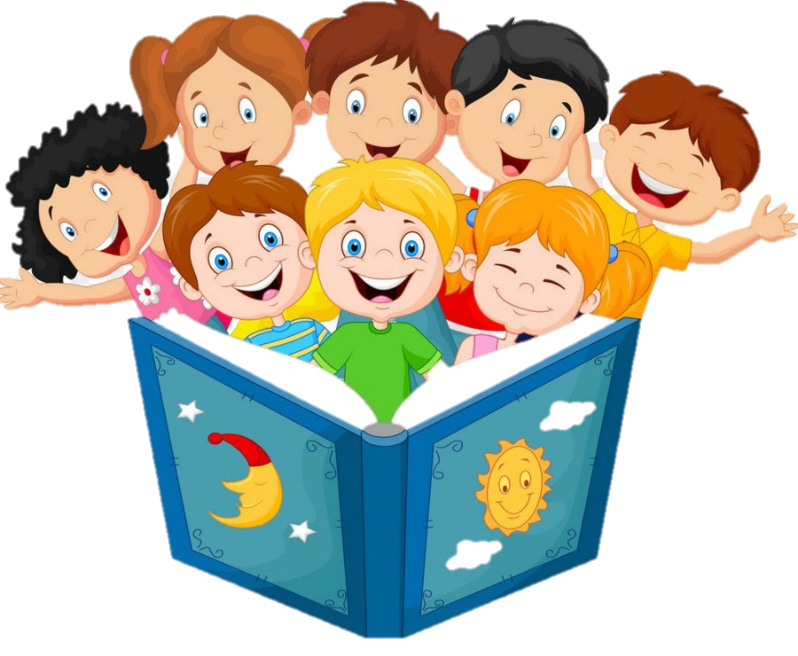 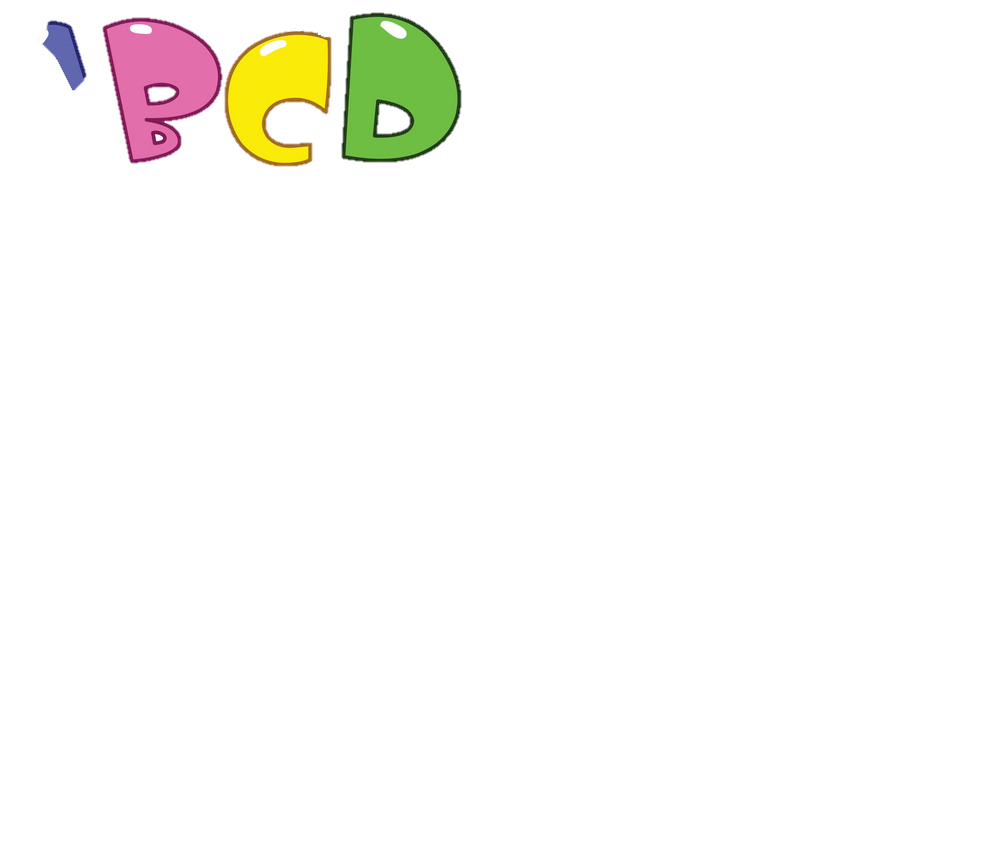 Phân, nước tiểu, 
không khí
Phân, nước tiểu, 
khí ô xy, mồ hôi
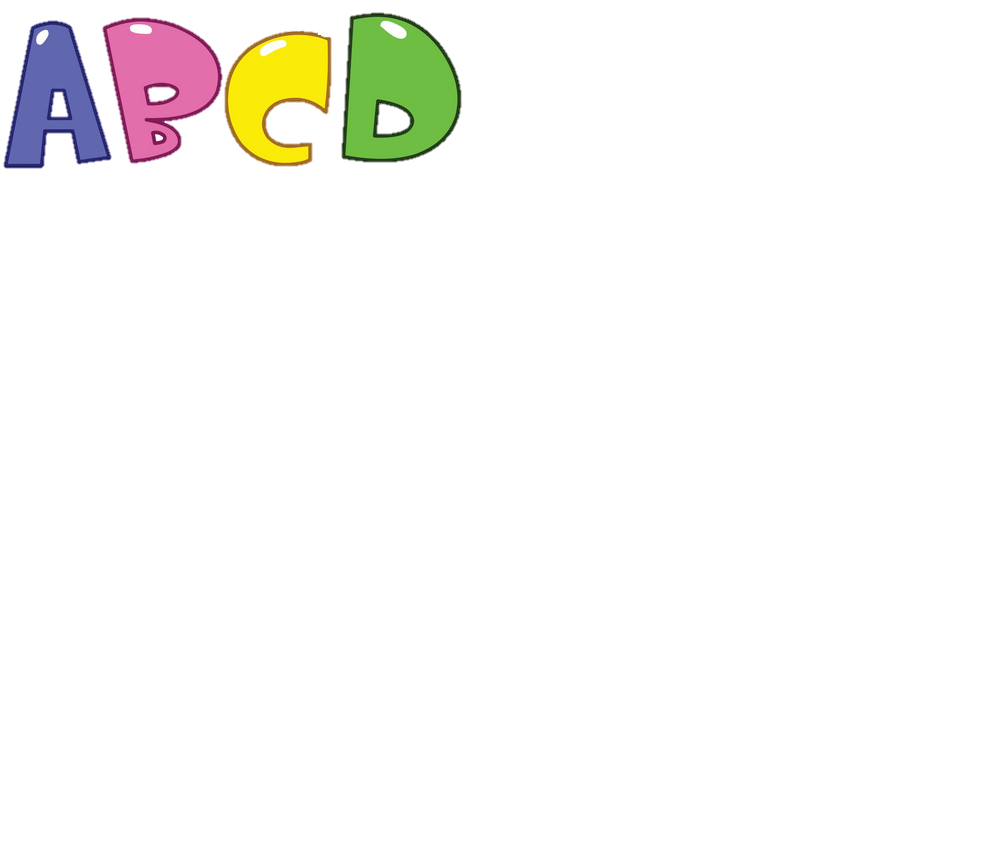 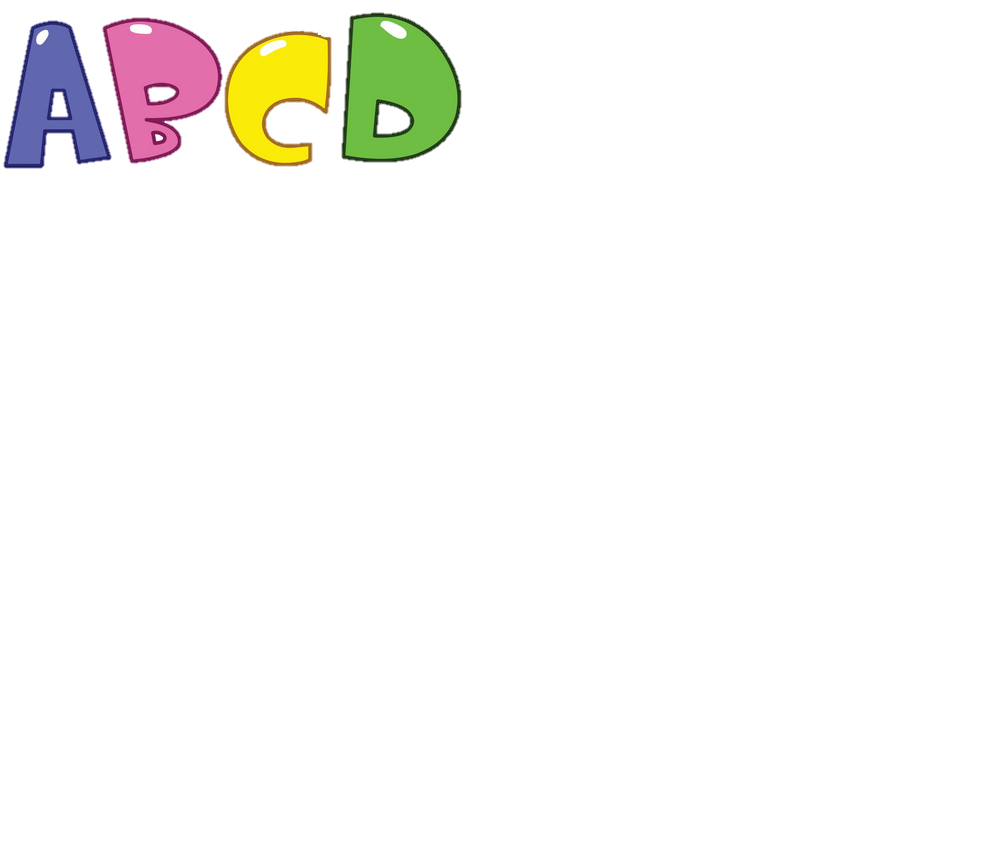 [Speaker Notes: Click chữ A hay B hay C để hiện kiểm tra đáp án, click Ngôi nhà để trở về slide chọn số]
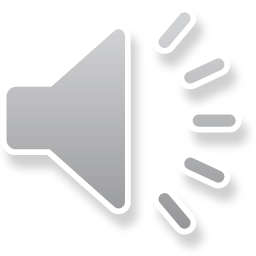 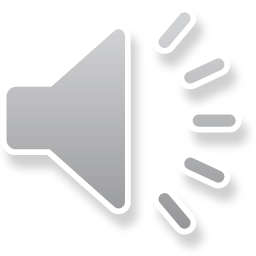 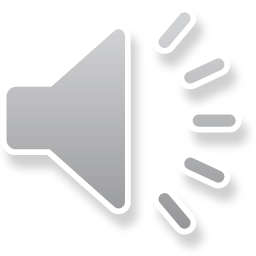 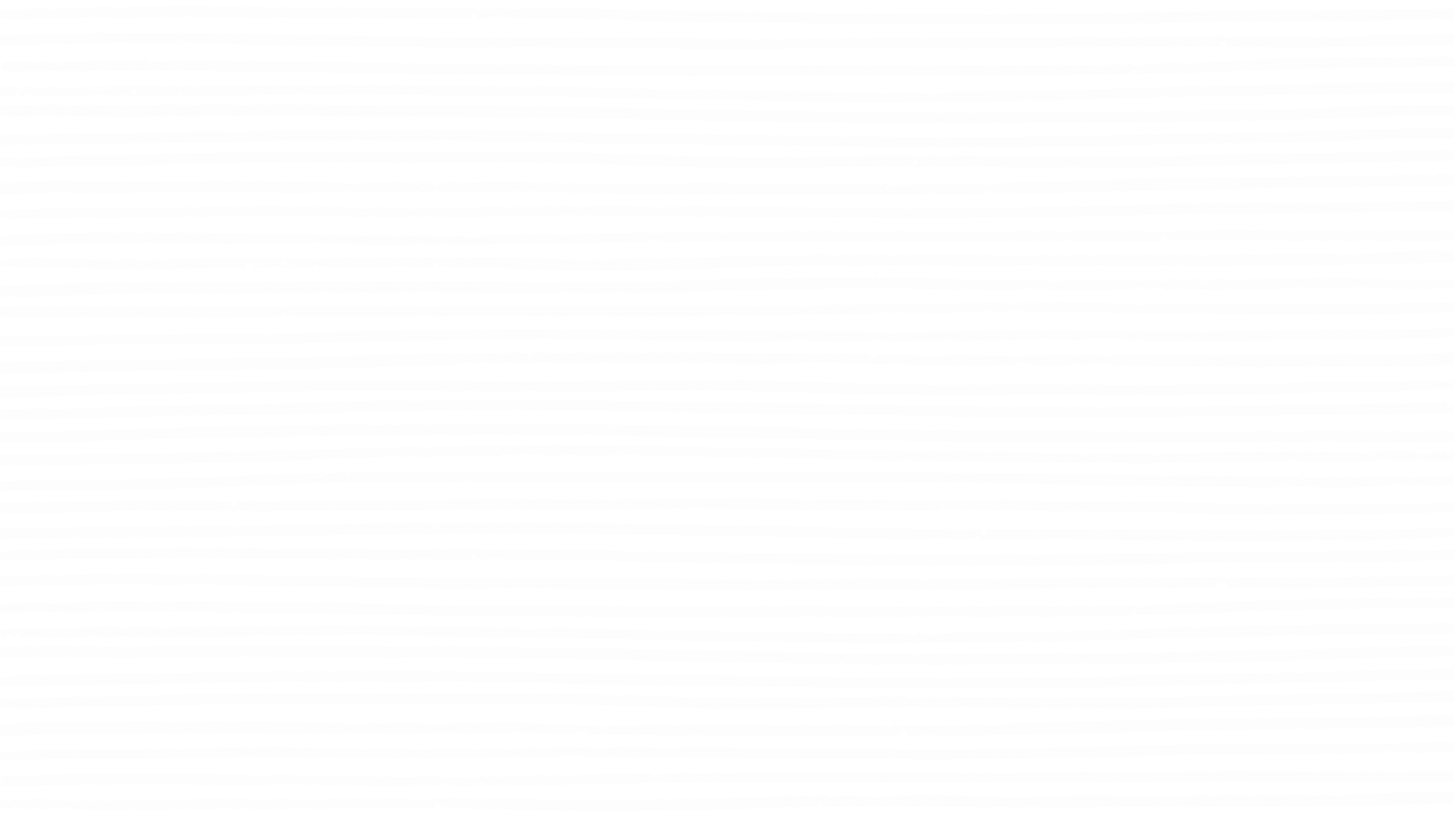 Những cơ quan nào trực tiếp thực hiện quá trình trao đổi chất giữa cơ thể với môi trường?
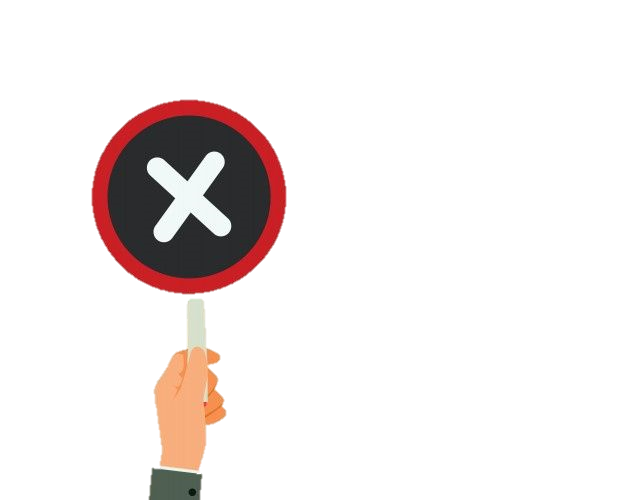 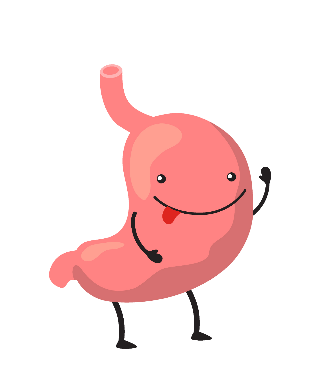 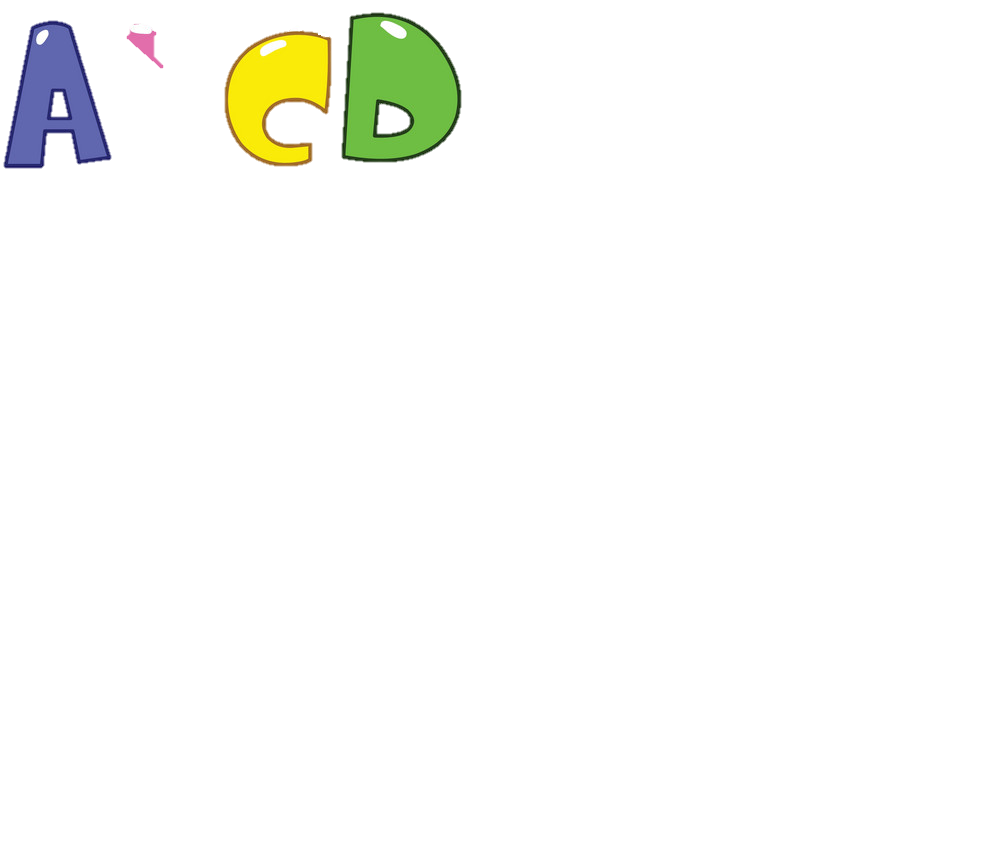 Tiêu hóa, hô hấp, 
tuần hoàn
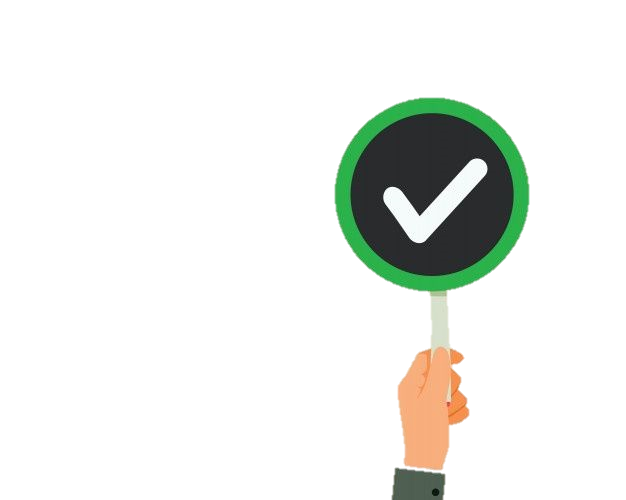 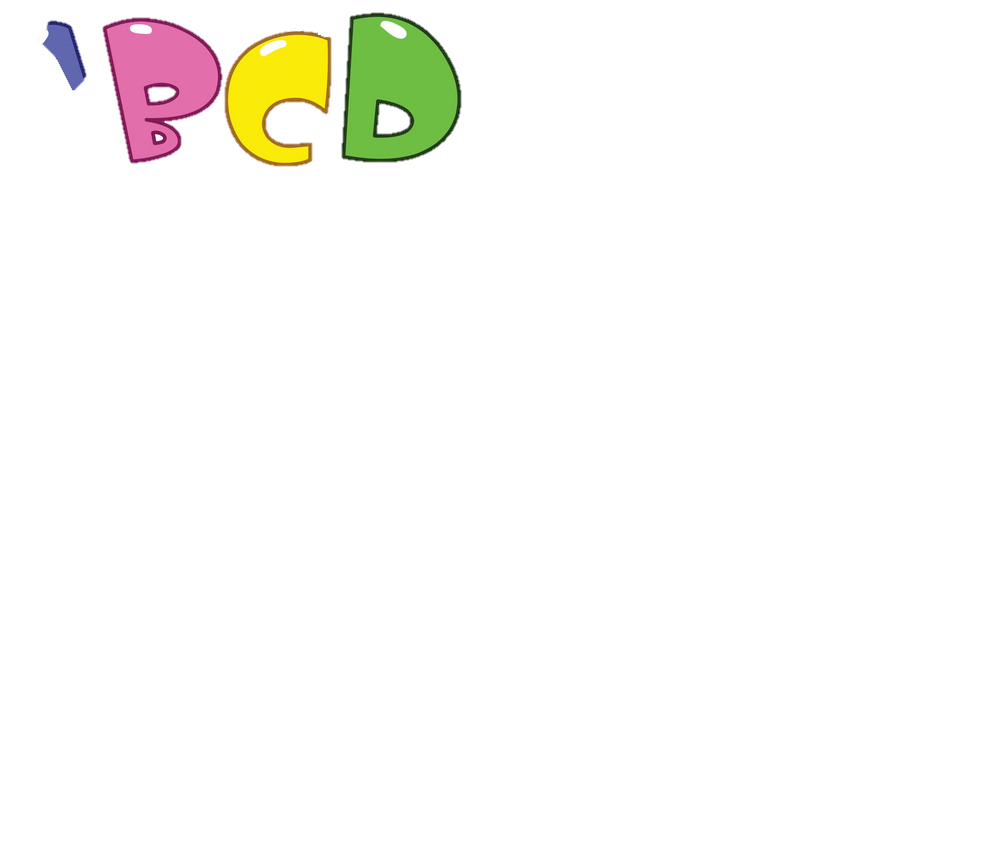 Tiêu hóa, hô hấp, 
bài tiết
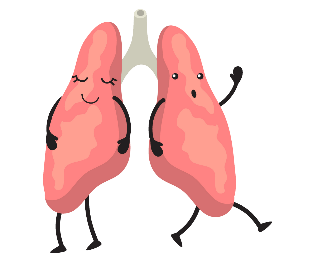 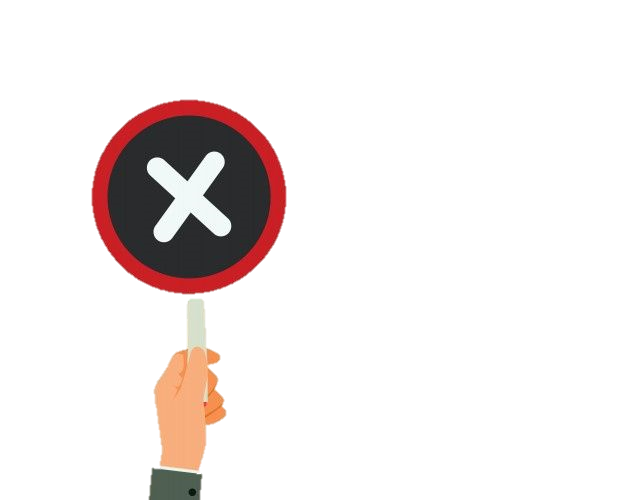 Bài tiết, hô hấp, 
tuần hoàn
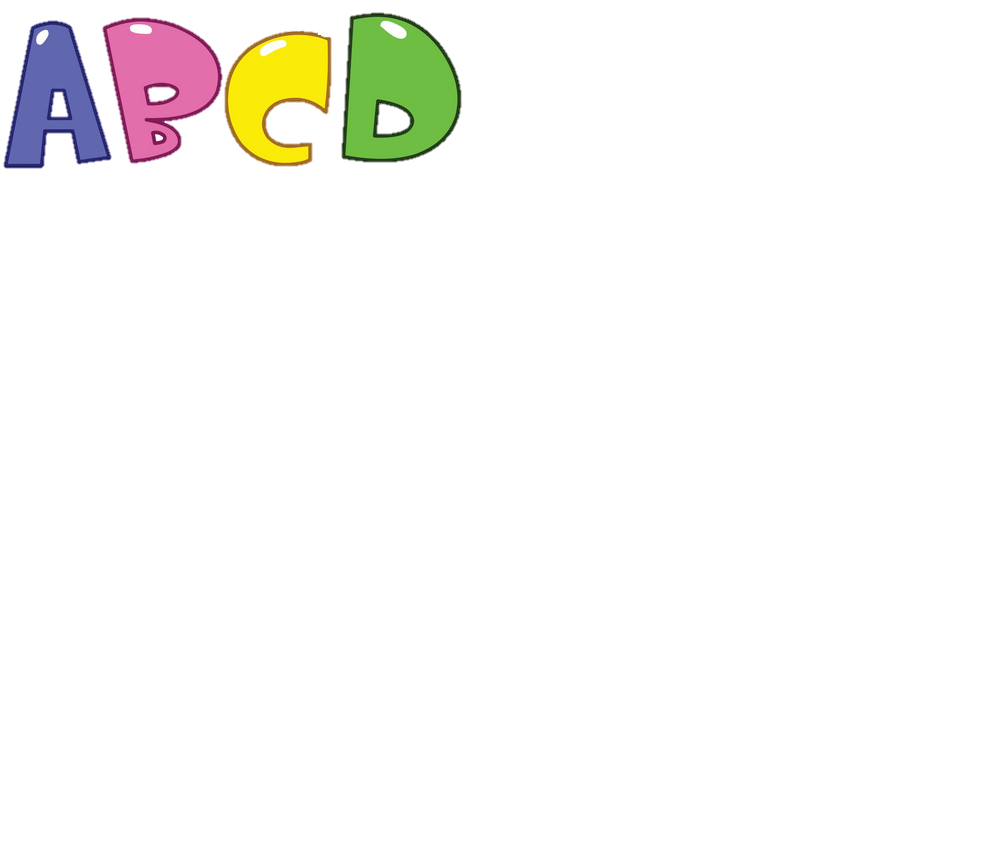 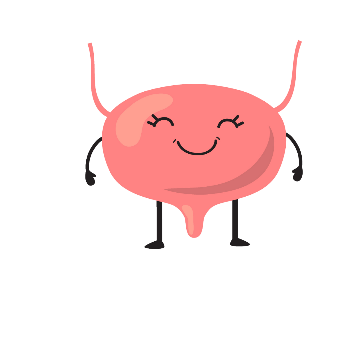 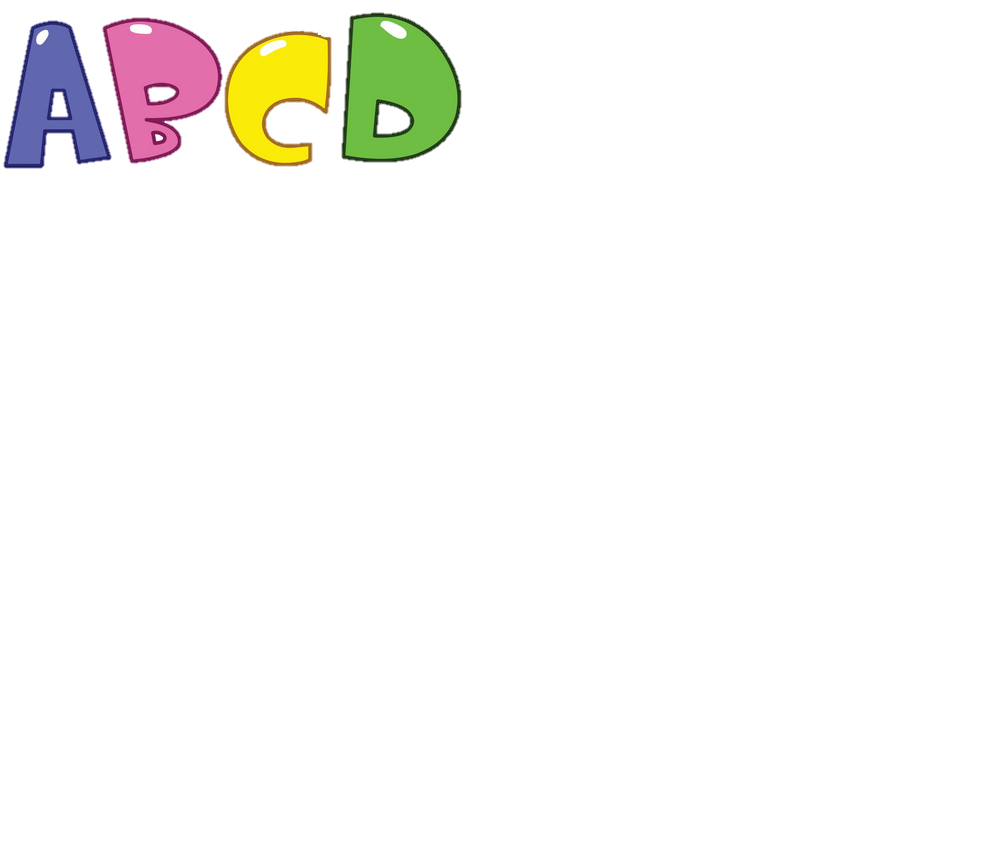 [Speaker Notes: Click chữ A hay B hay C để hiện kiểm tra đáp án, click Ngôi nhà để trở về slide chọn số]
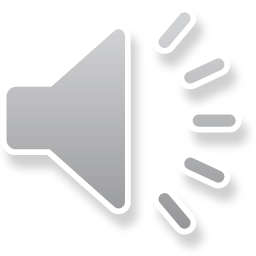 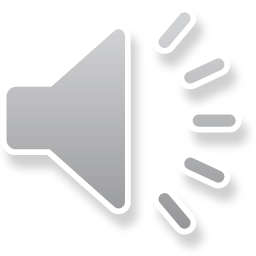 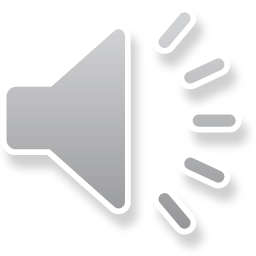 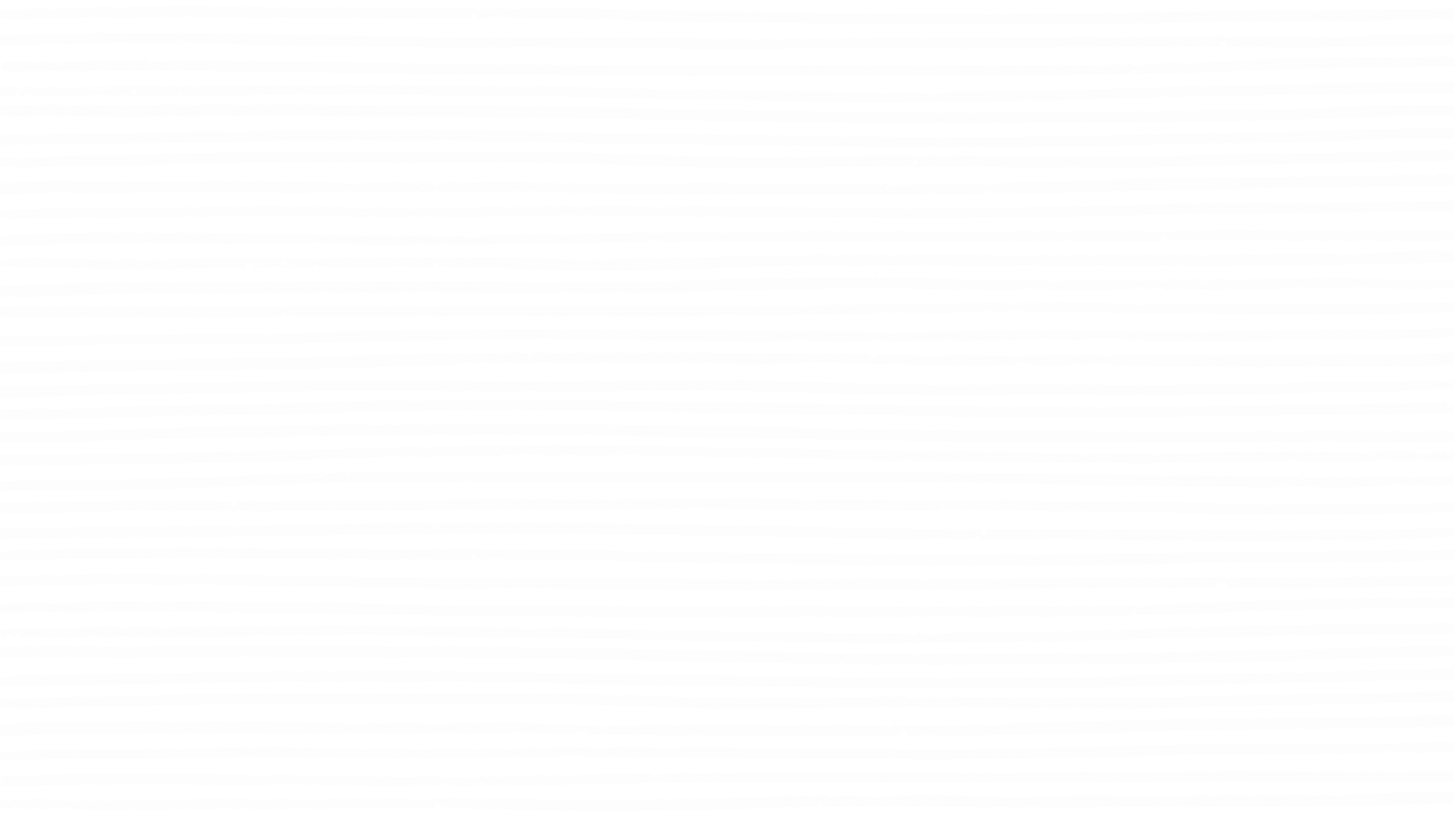 Nhiệm vụ của cơ quan tuần hoàn là gì?
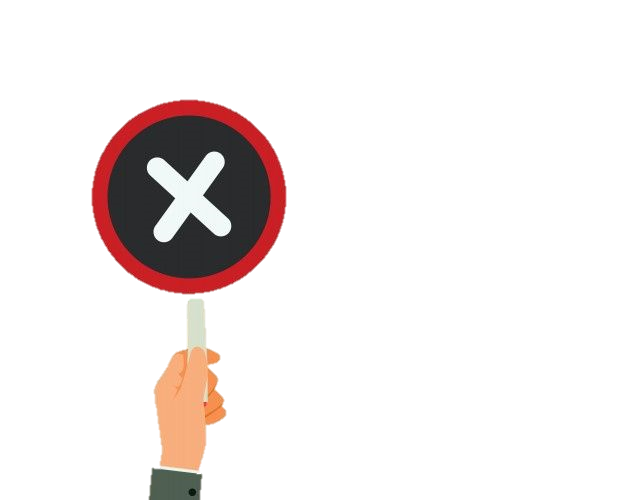 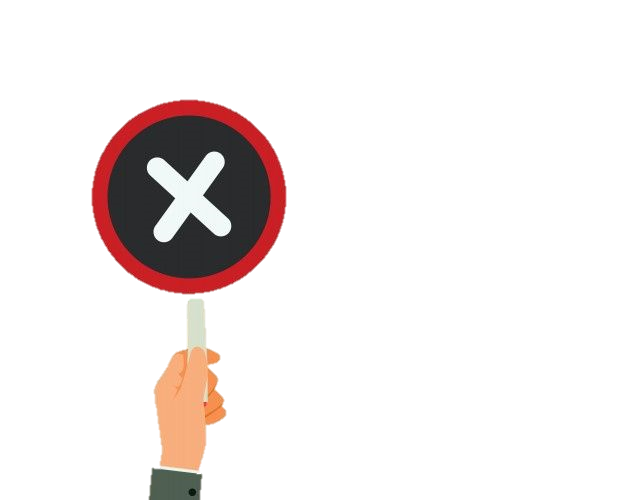 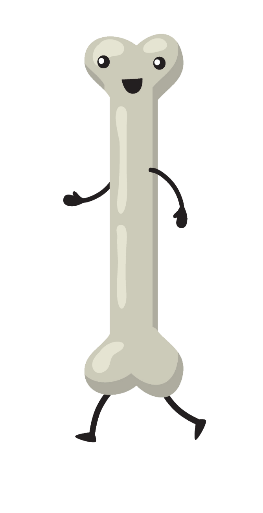 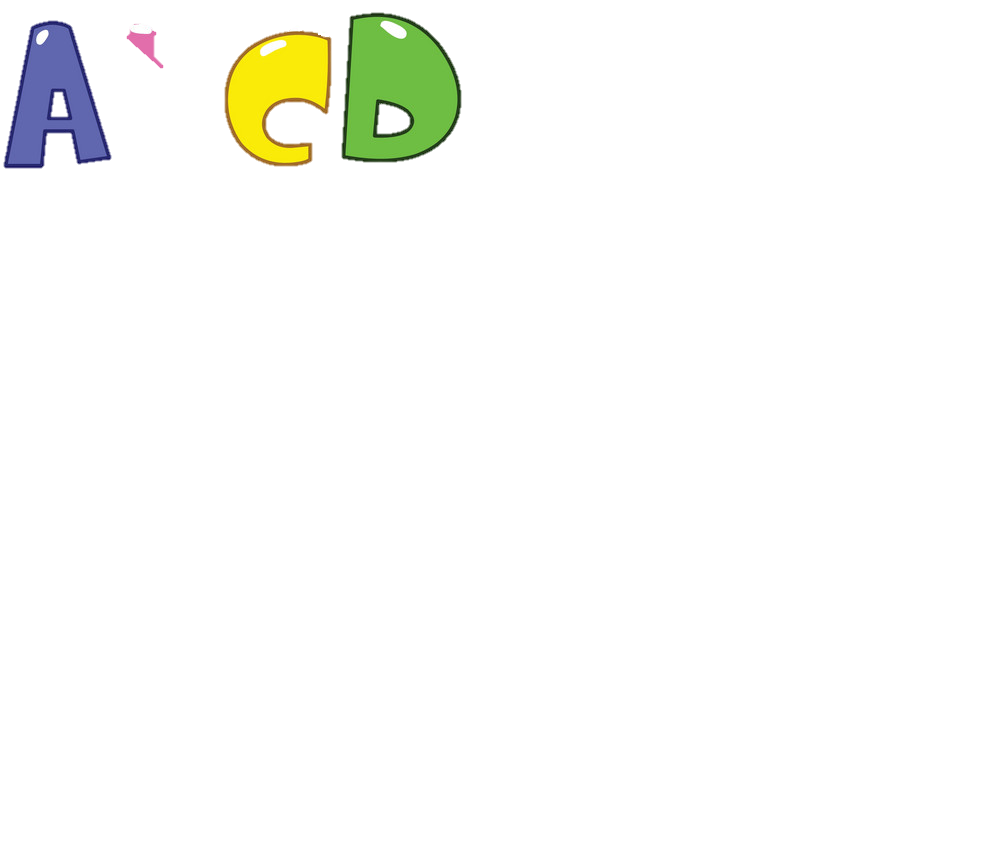 Trao đổi không khí với
 môi trường bên ngoài.
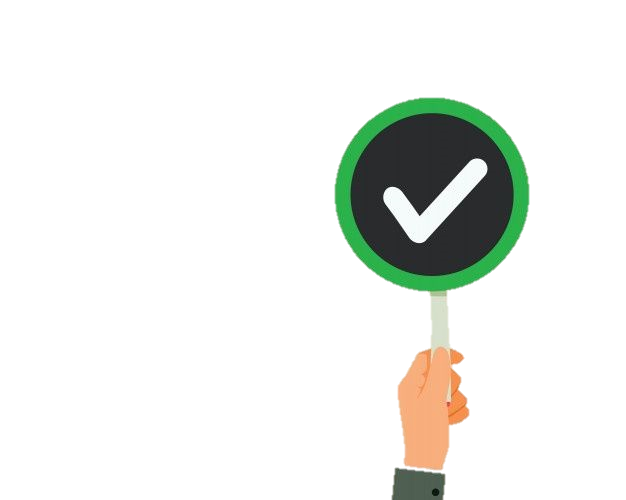 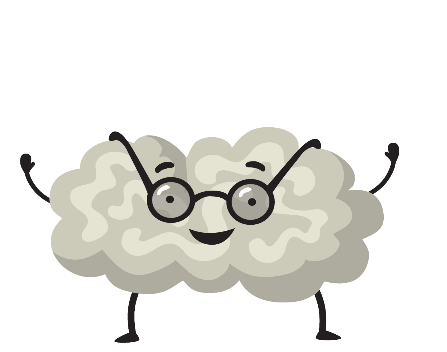 Biến đổi thức ăn thành 
các chất dinh dưỡng.
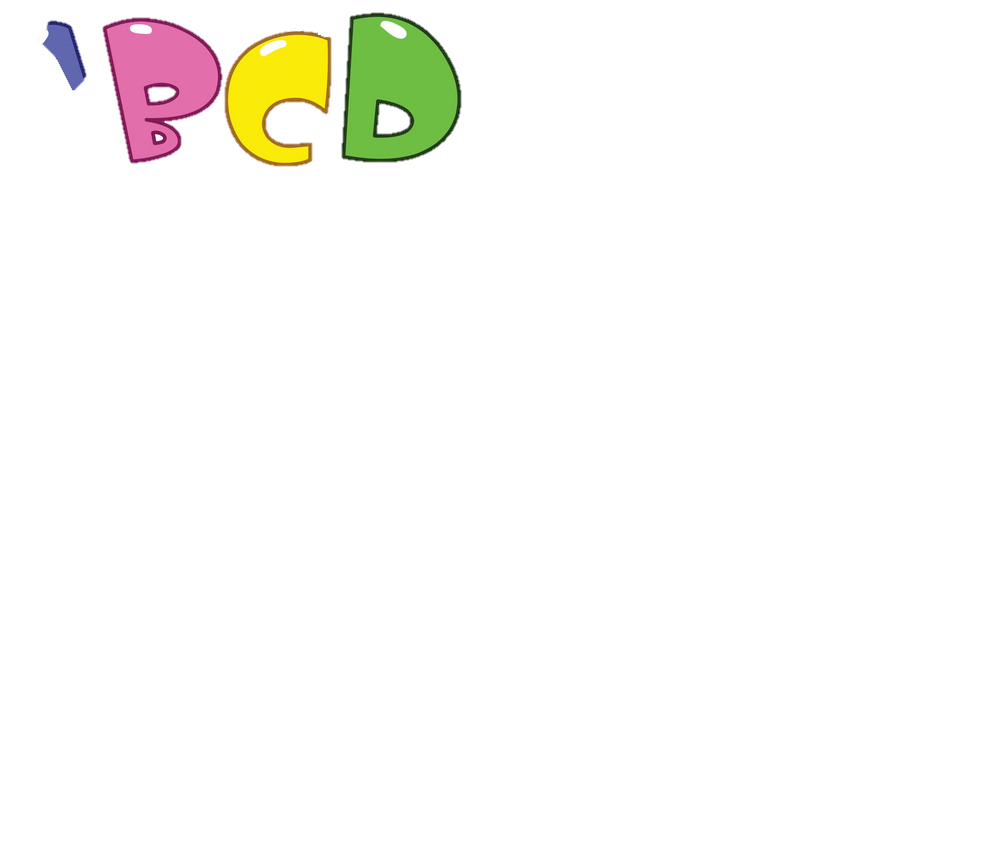 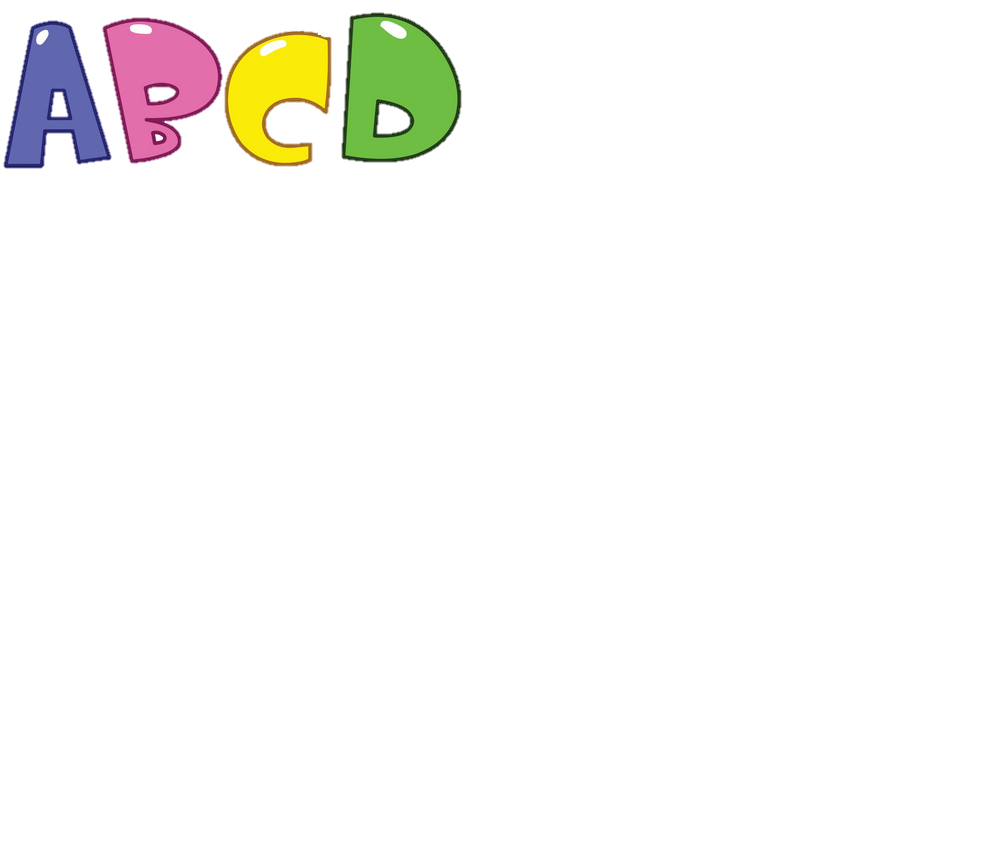 Vận chuyển các chất 
dinh dưỡng đi nuôi cơ thể.
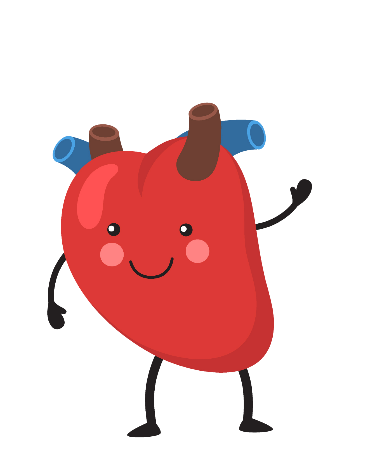 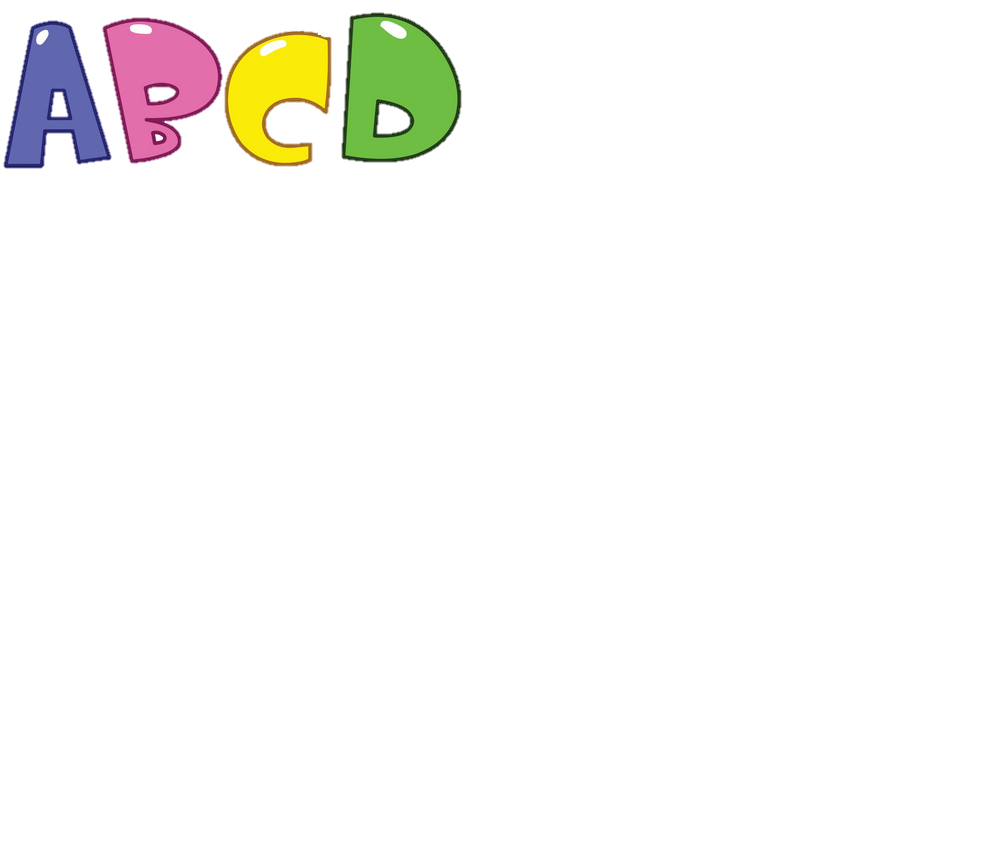 [Speaker Notes: Click chữ A hay B hay C để hiện kiểm tra đáp án, click Ngôi nhà để trở về slide chọn số]
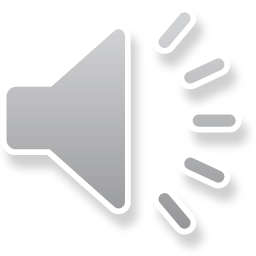 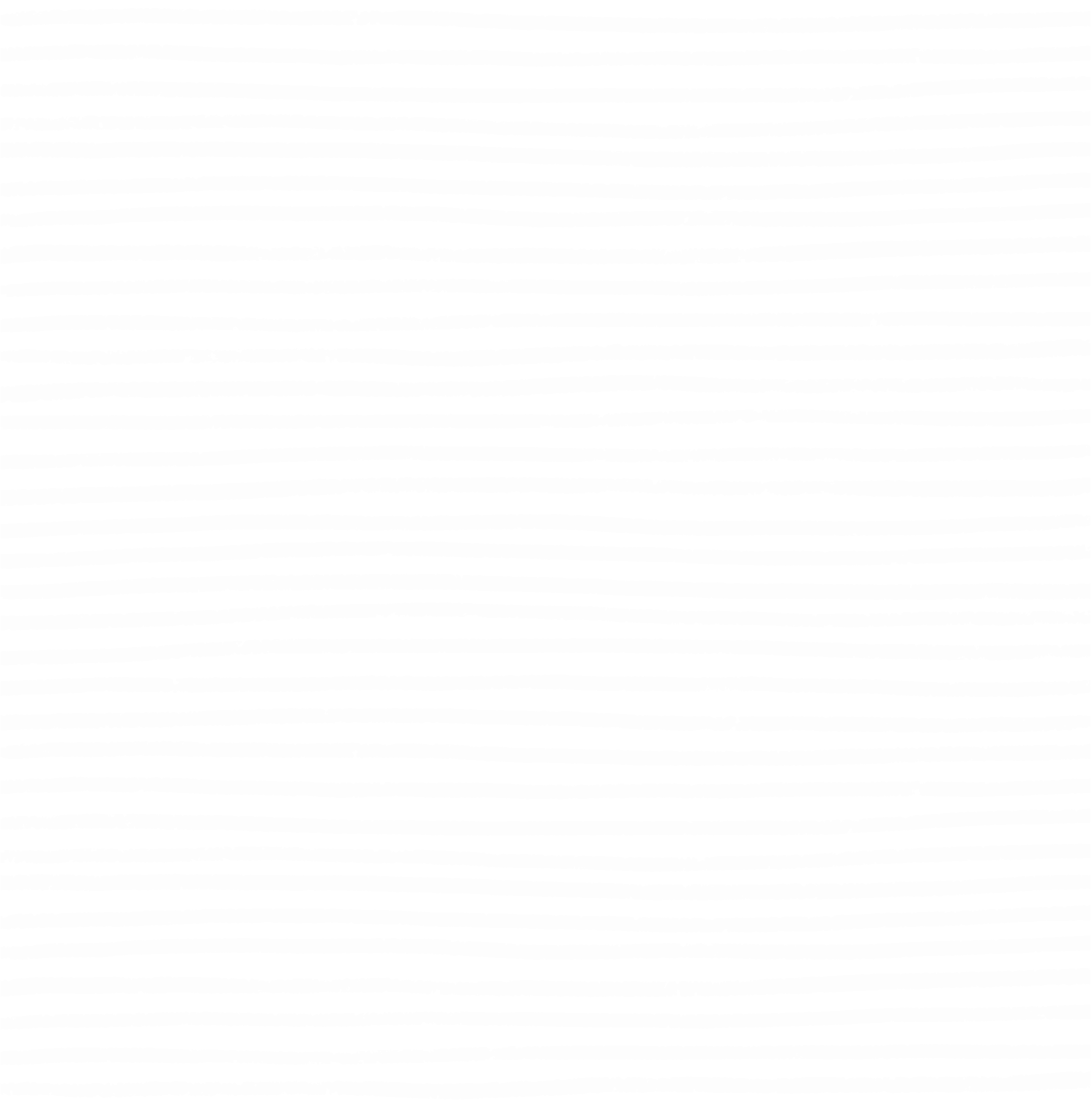 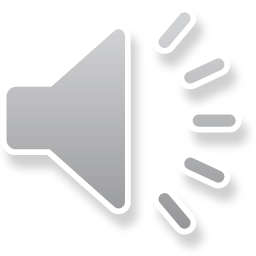 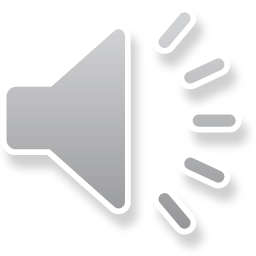 Hãy chọn nhóm thức ăn 
chứa nhiều chất bột đường?
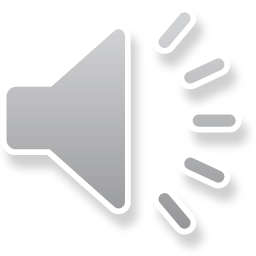 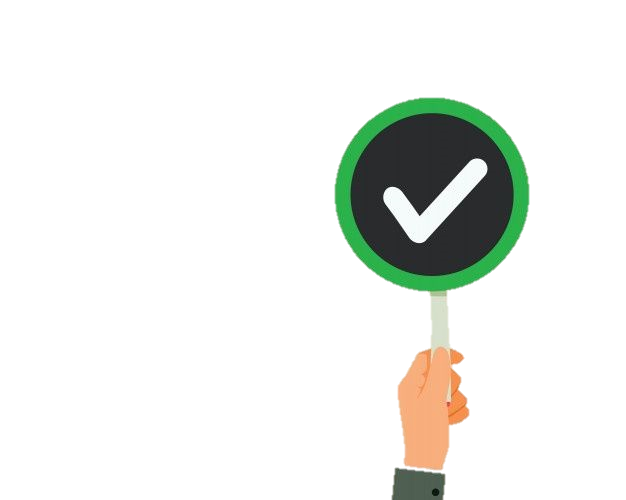 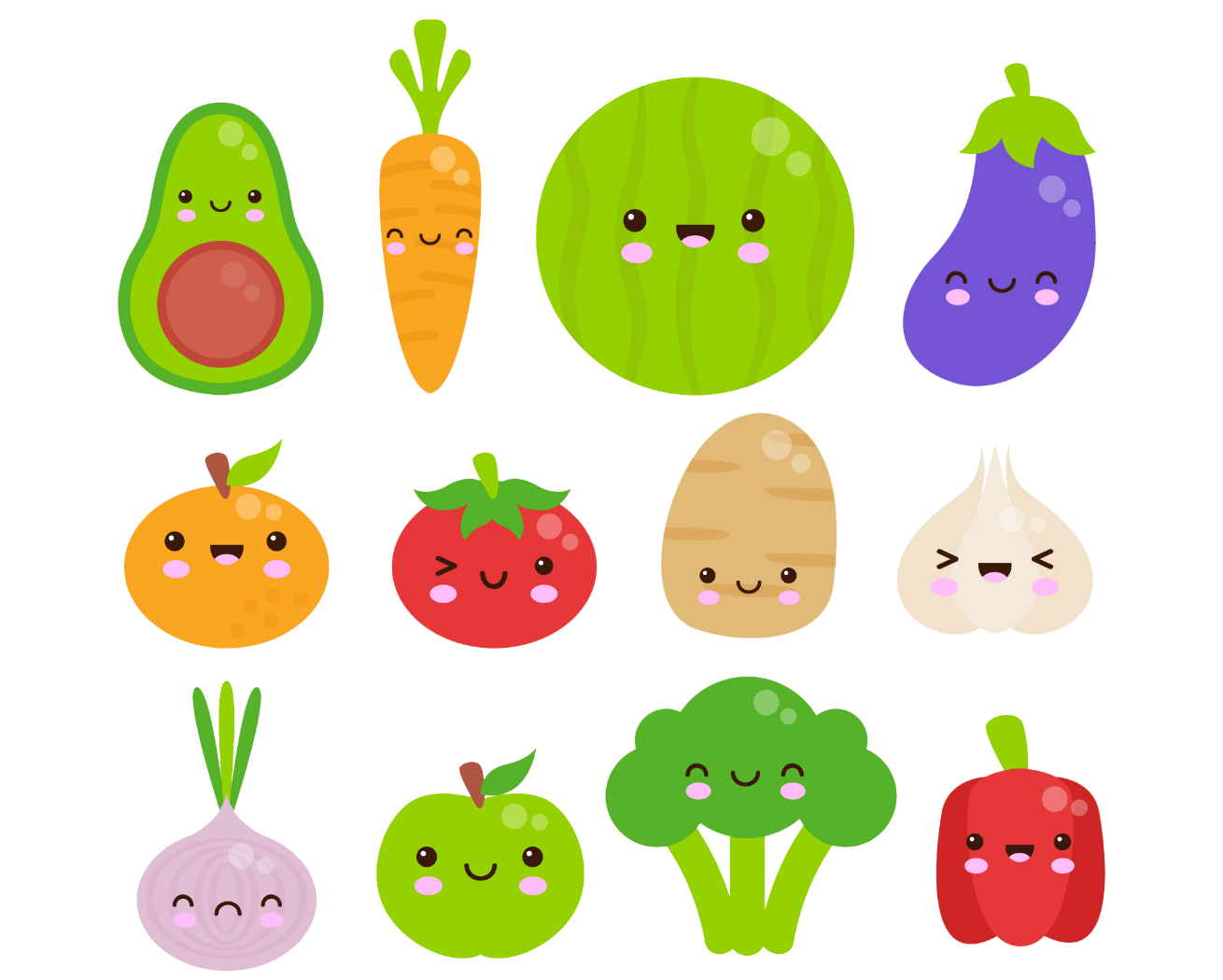 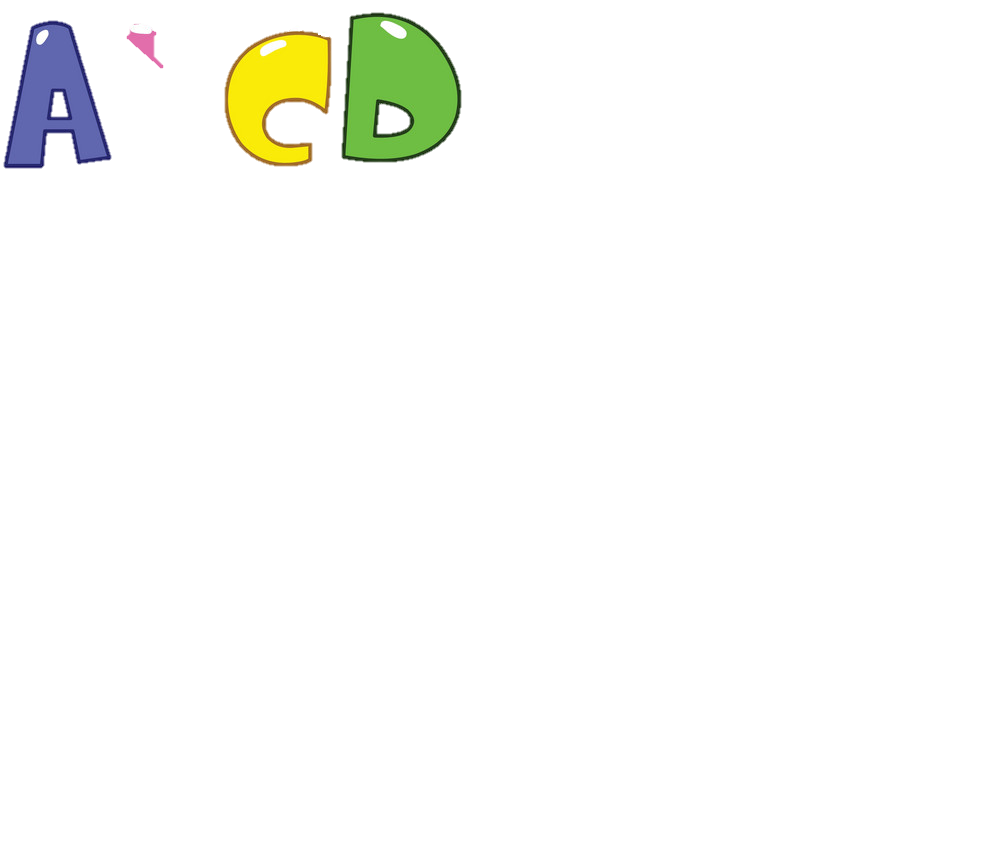 Gạo, bắp, khoai tây, 
bánh mì, khoai lang
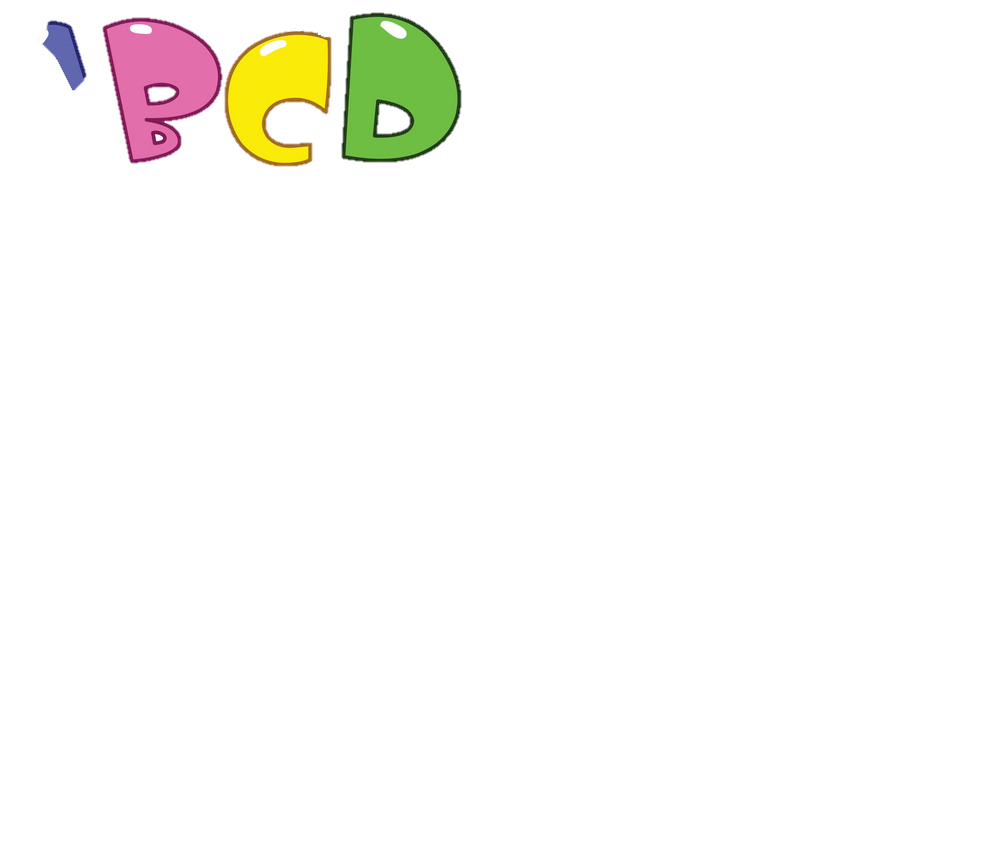 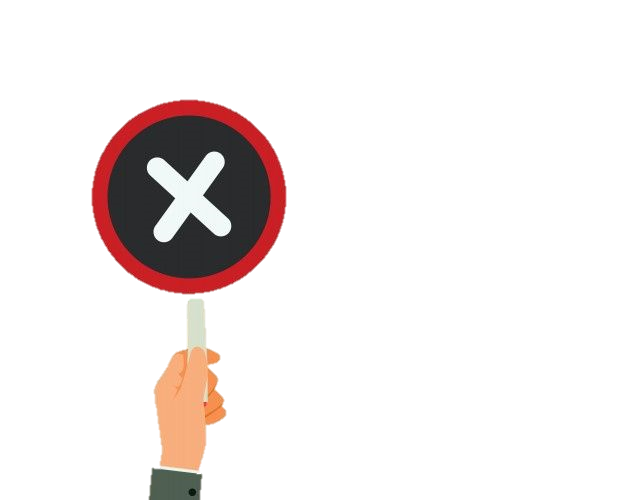 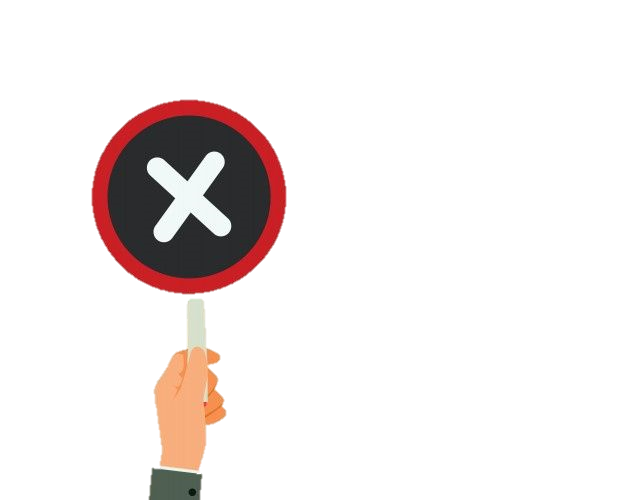 Cá, thịt gà, đậu nành, 
tôm, cua
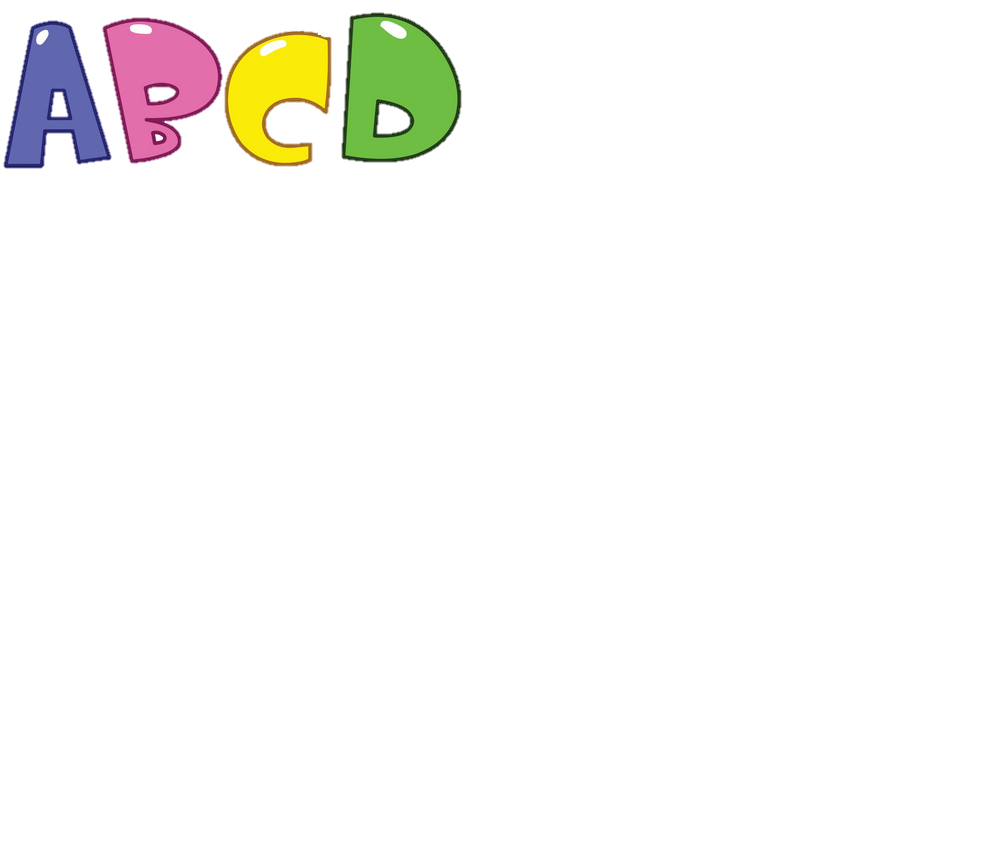 Lạc, mè, 
mỡ lợn, dừa
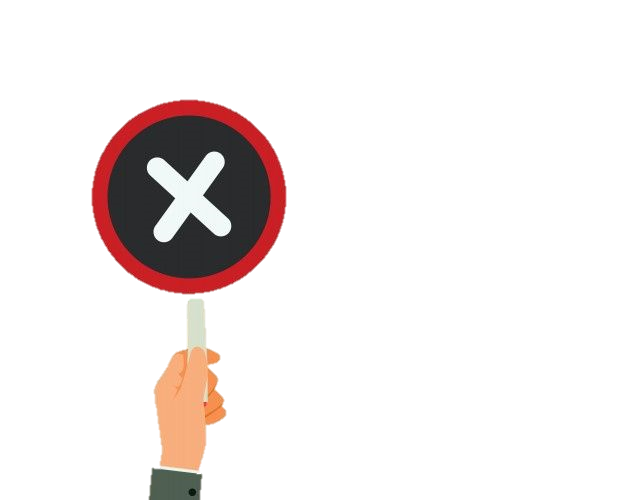 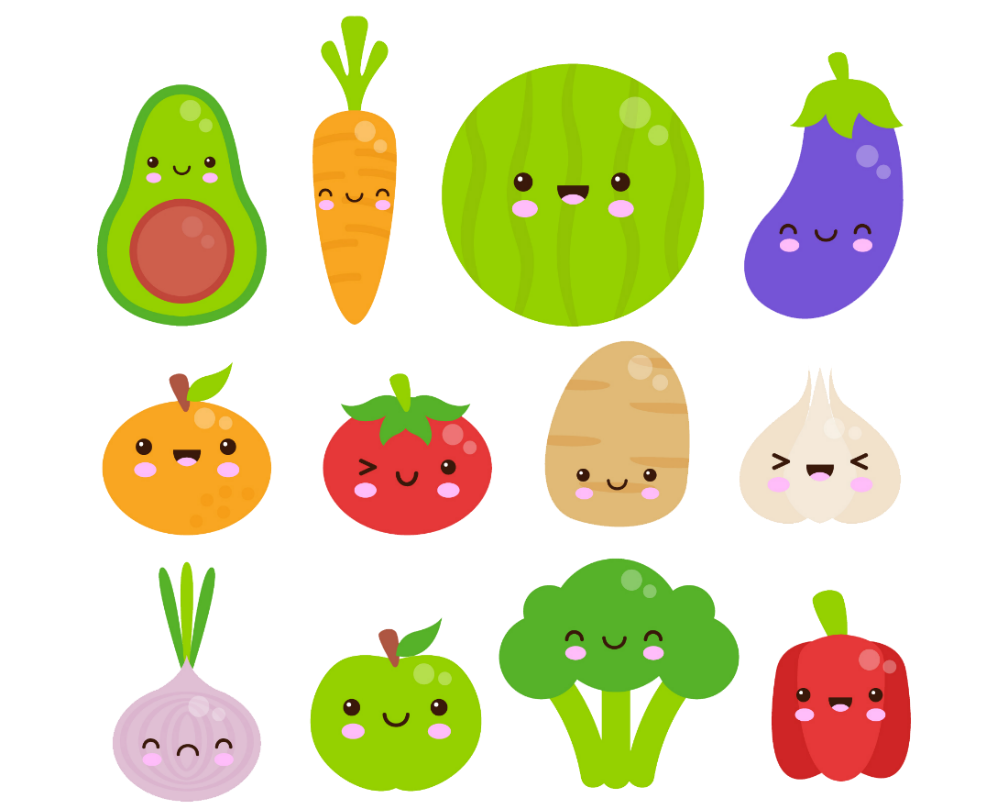 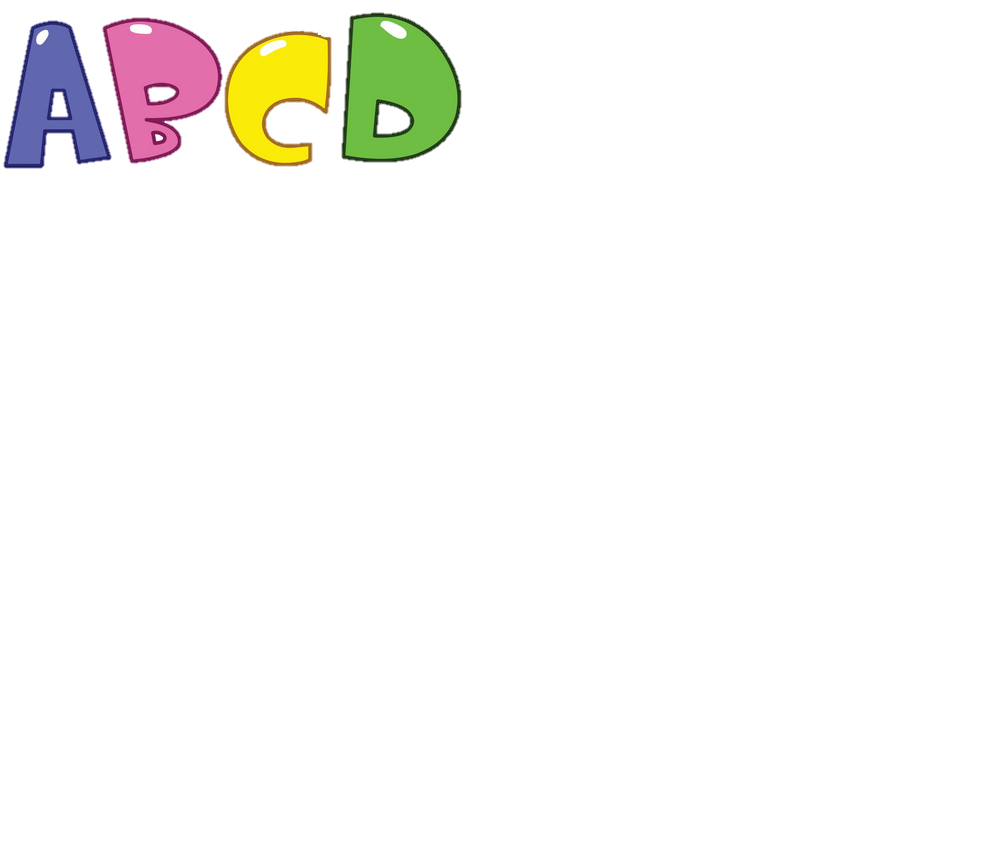 Rau cải, cà rốt, 
thanh long, khế, thơm
[Speaker Notes: Click chữ A hay B hay C để hiện kiểm tra đáp án, click Ngôi nhà để trở về slide chọn số]
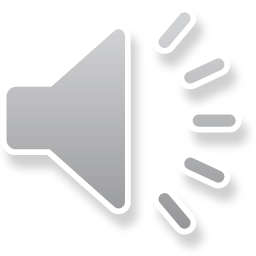 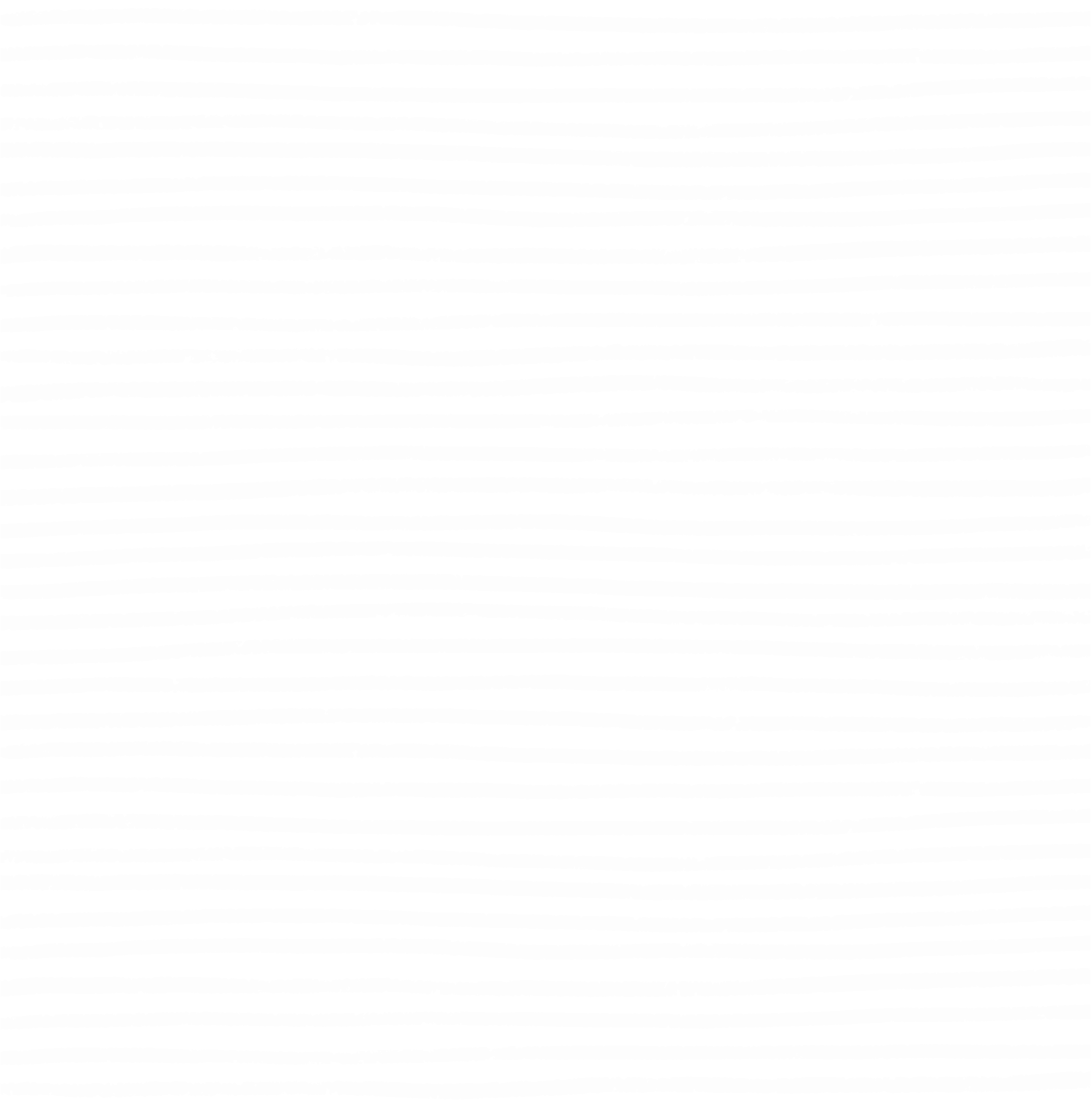 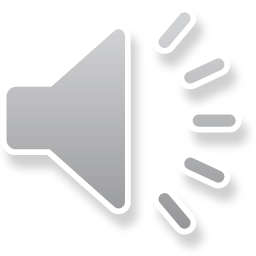 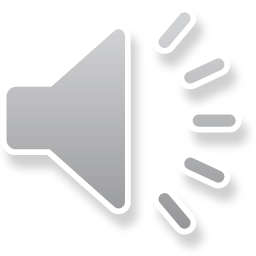 Hãy chọn nhóm thức ăn
chứa nhiều chất đạm?
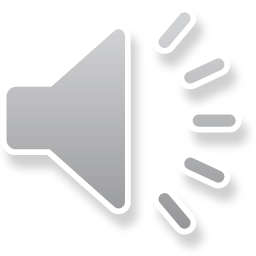 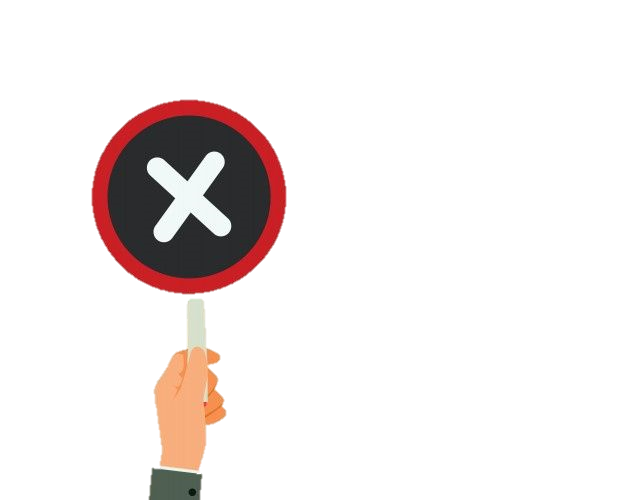 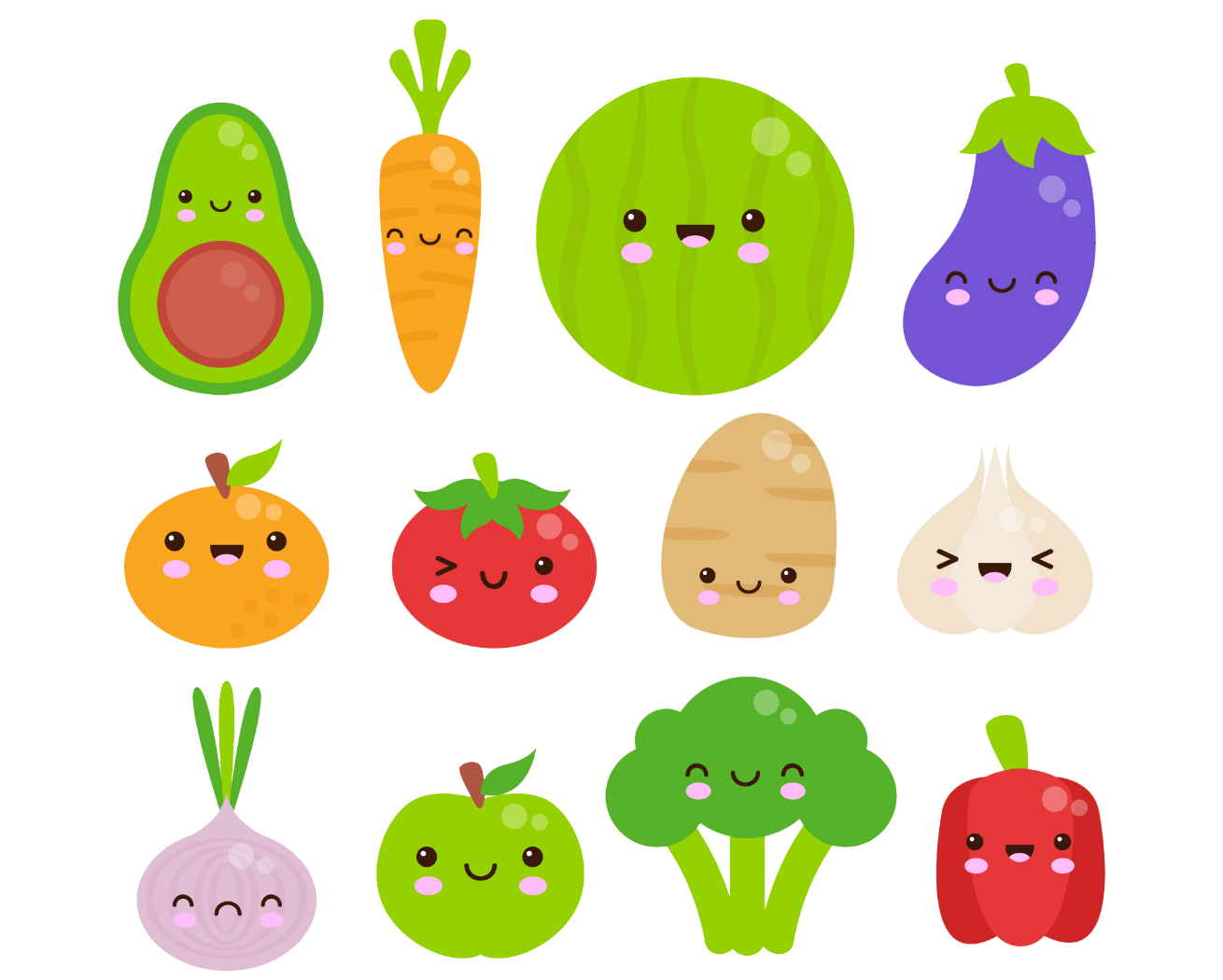 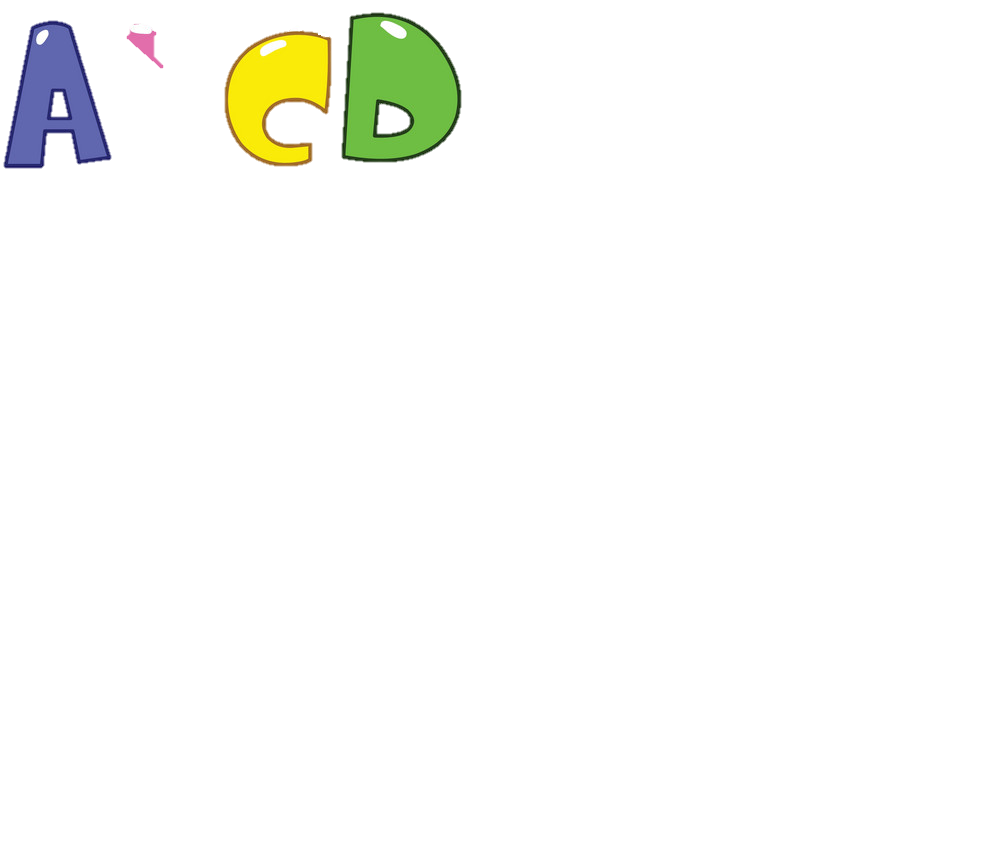 Gạo, bắp, khoai tây, 
bánh mì, khoai lang
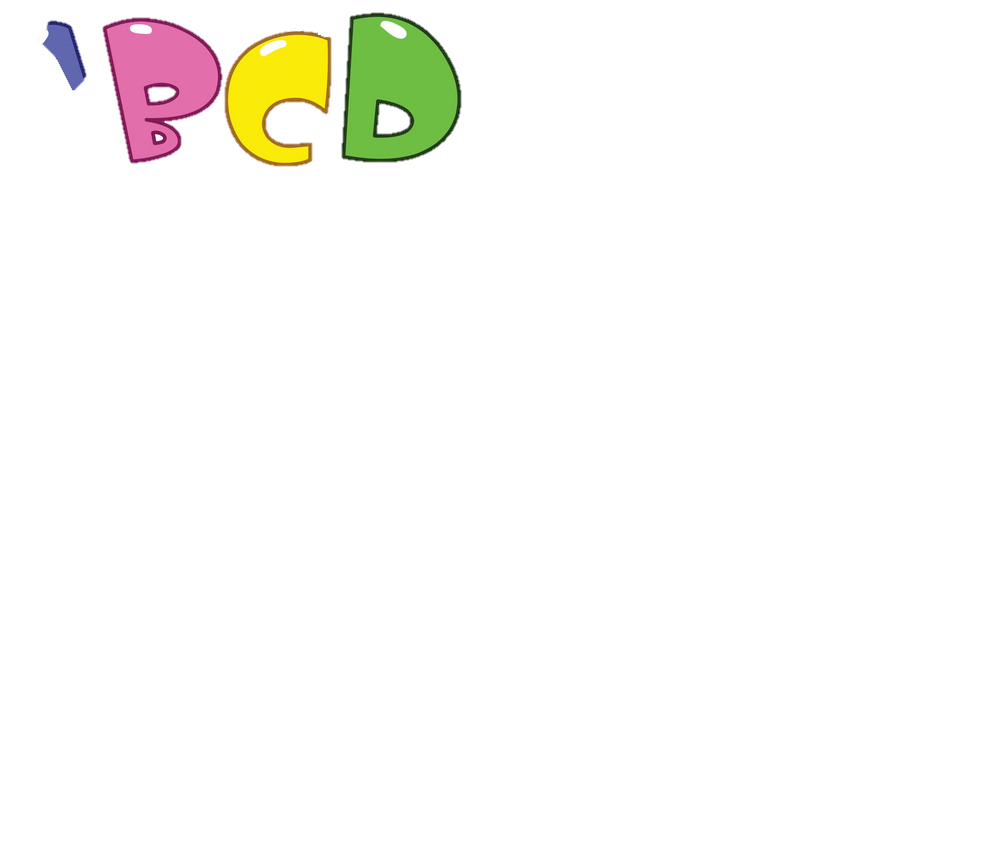 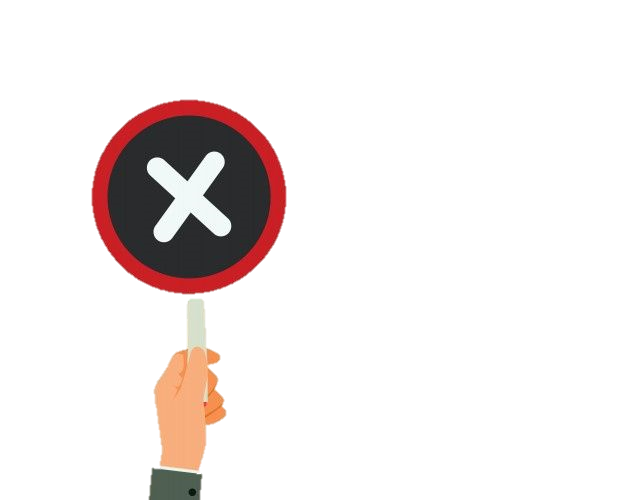 Cá, thịt gà, đậu nành, 
tôm, cua
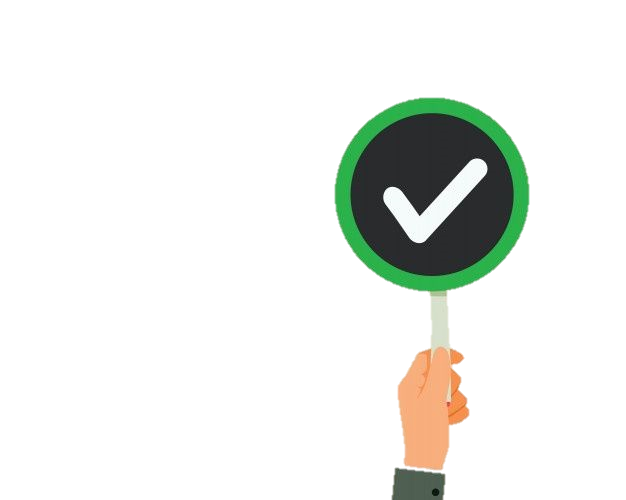 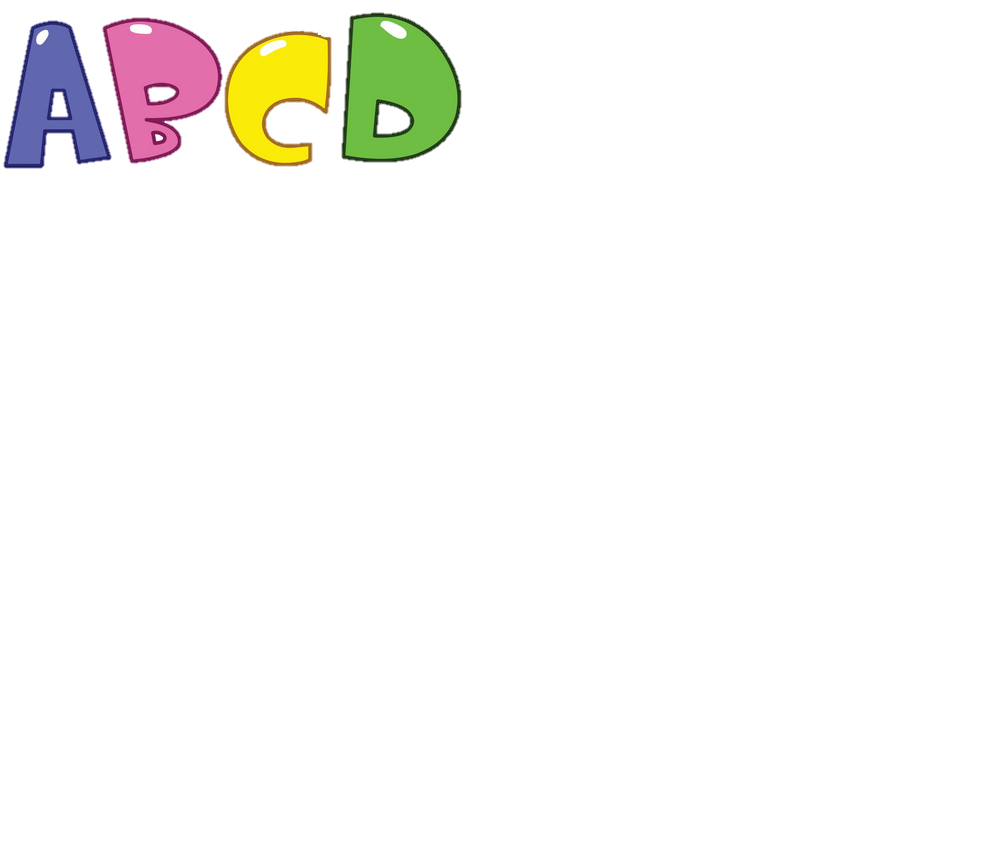 Lạc, mè, 
mỡ lợn, dừa
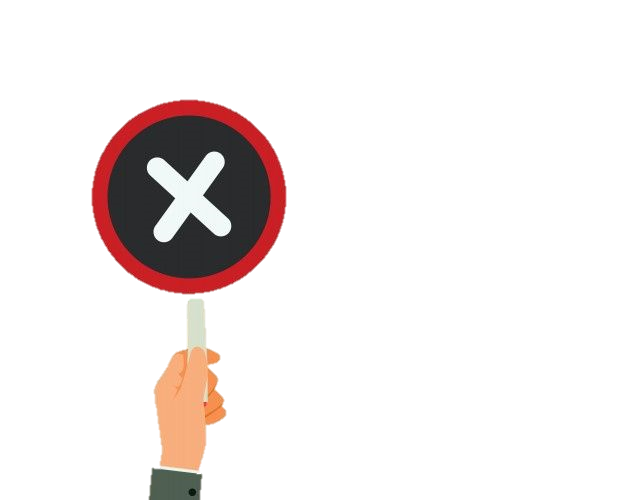 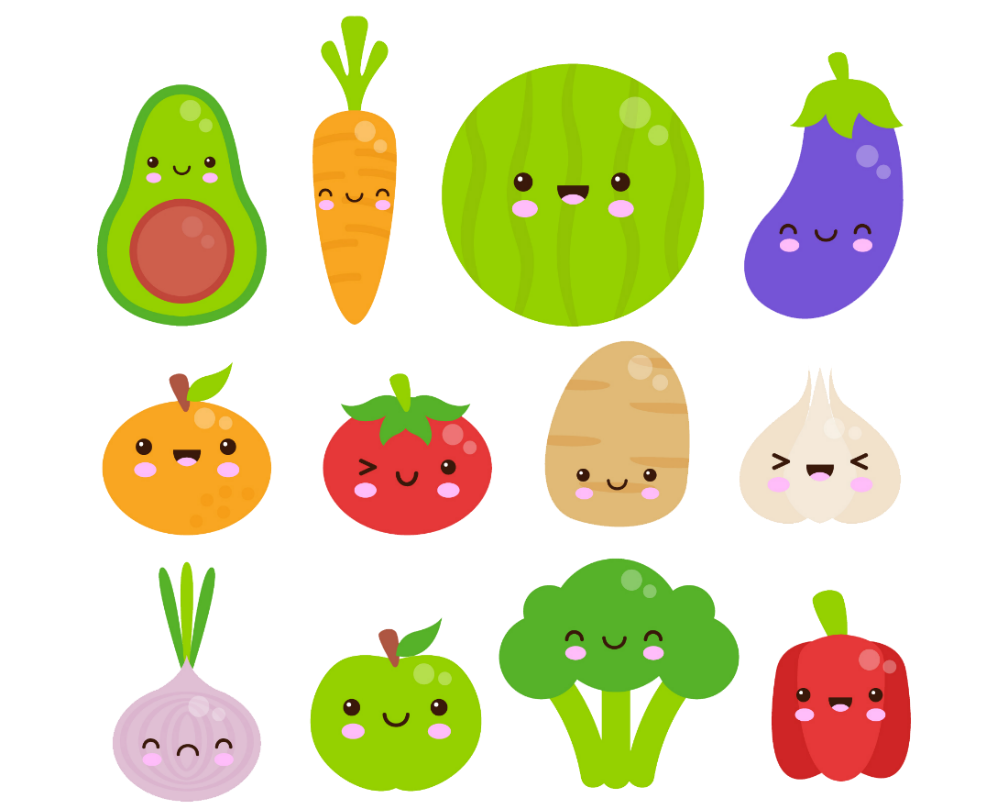 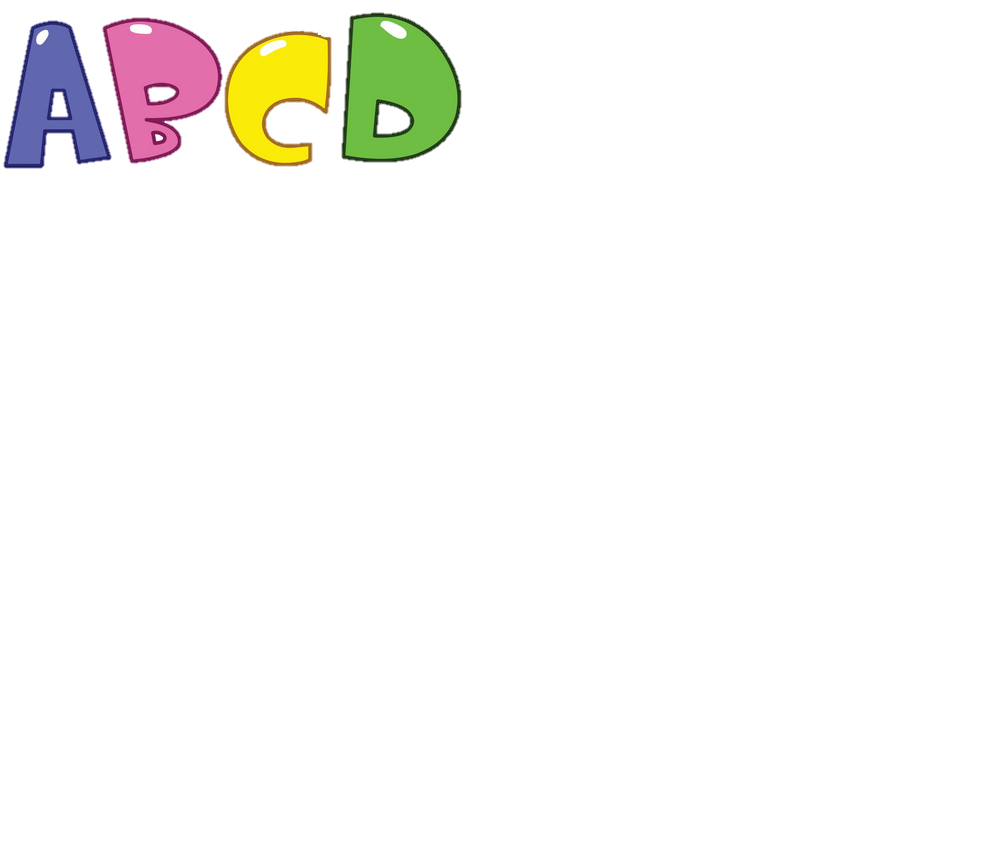 Rau cải, cà rốt, 
thanh long, khế, thơm
[Speaker Notes: Click chữ A hay B hay C để hiện kiểm tra đáp án, click Ngôi nhà để trở về slide chọn số]
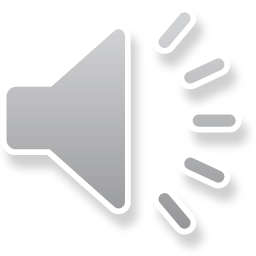 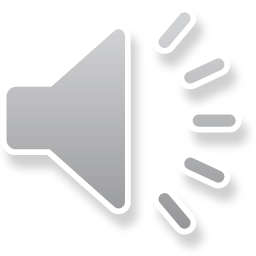 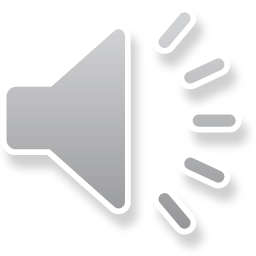 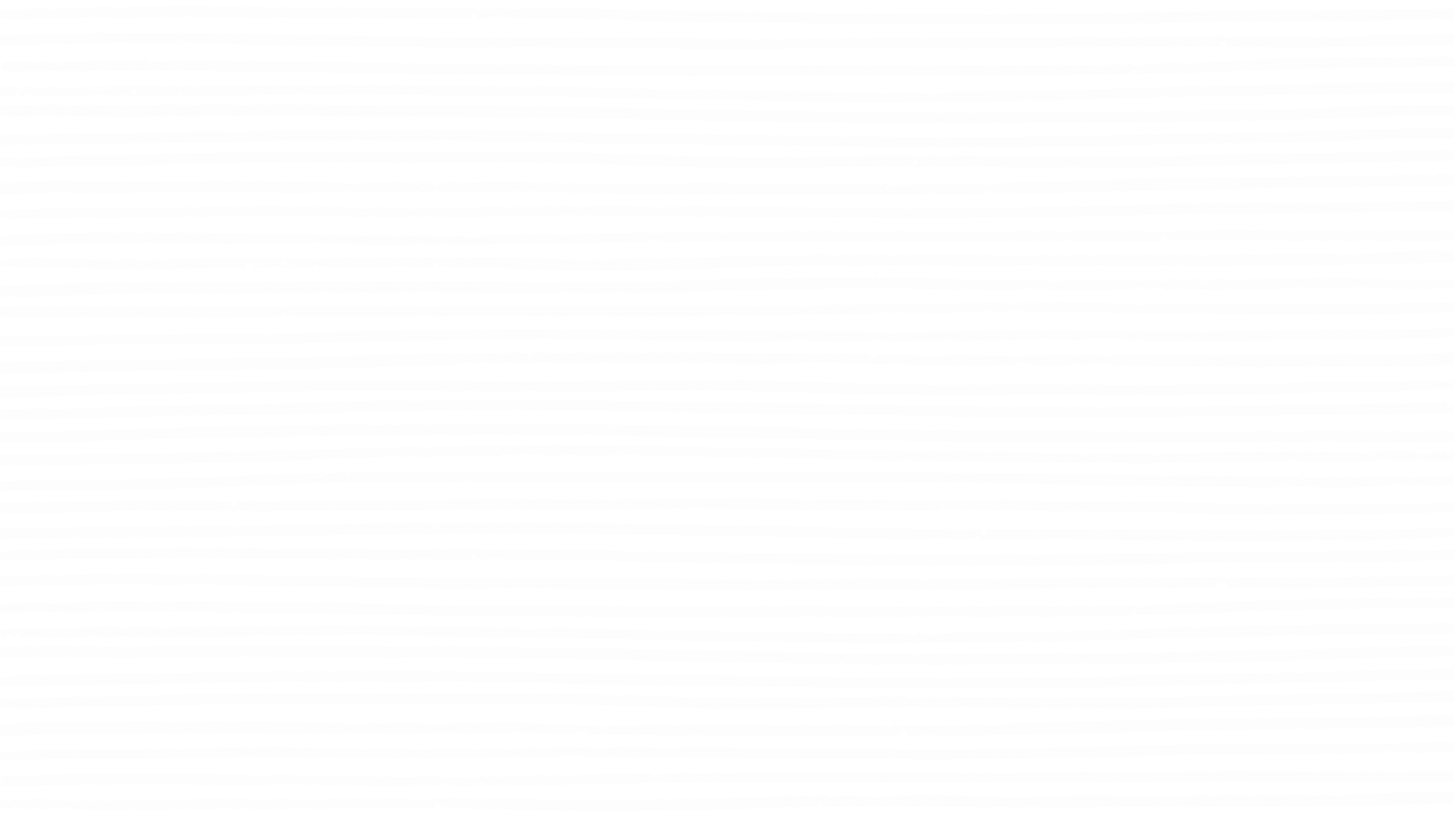 Chất béo có vai trò gì 
đối với cơ thể?
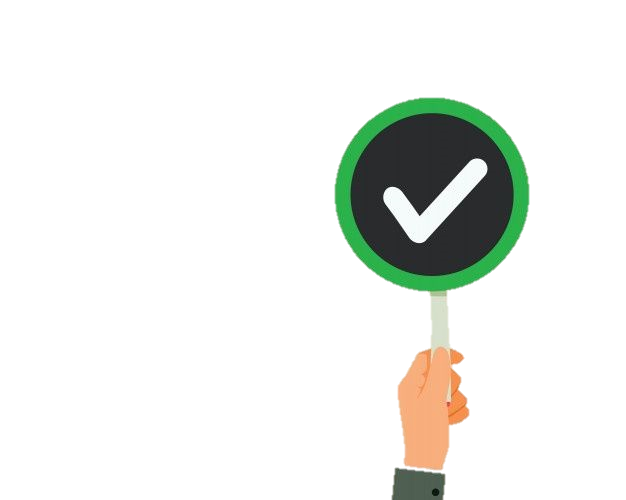 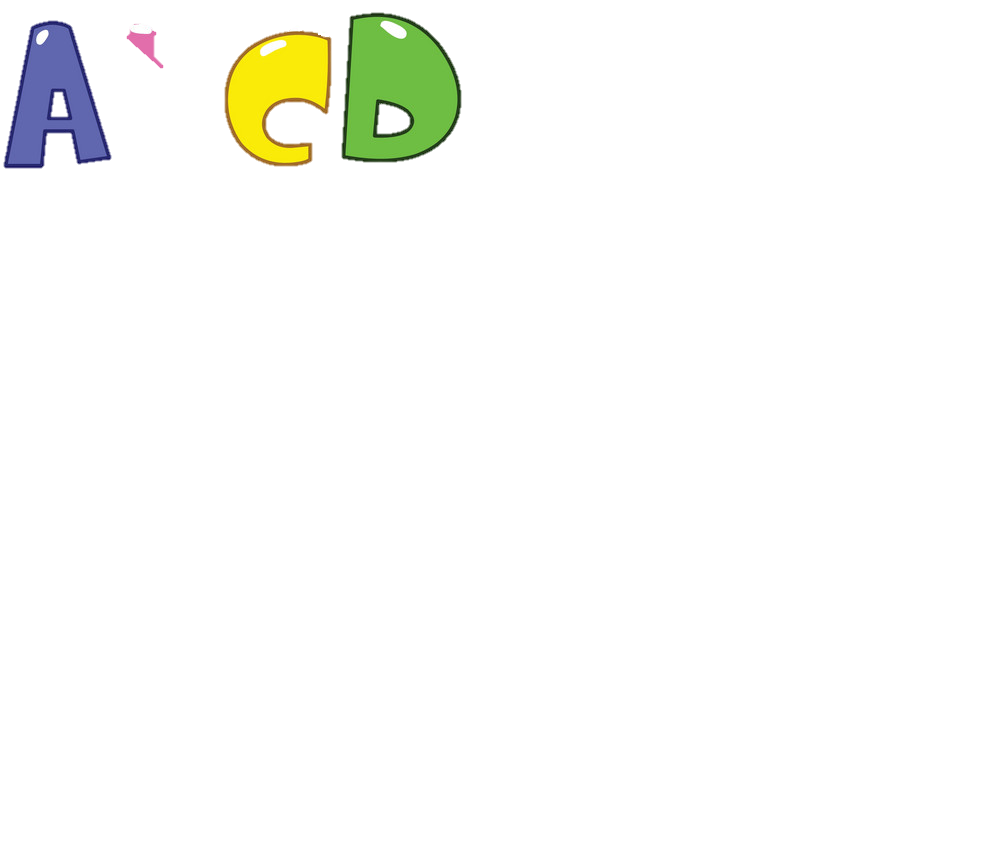 Giàu năng lượng và giúp 
cơ thể hấp thu các vi-ta-min.
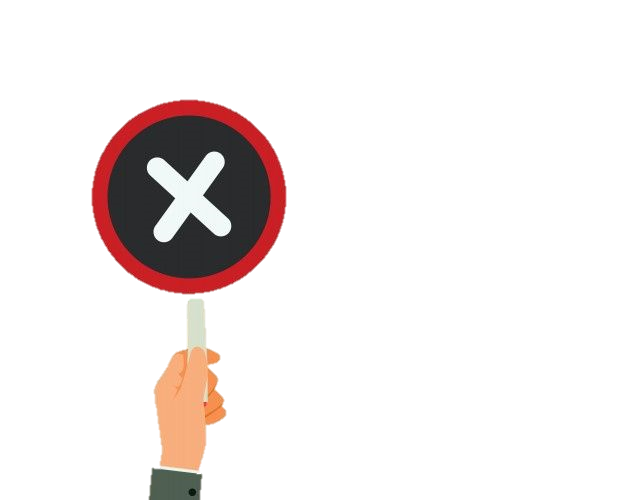 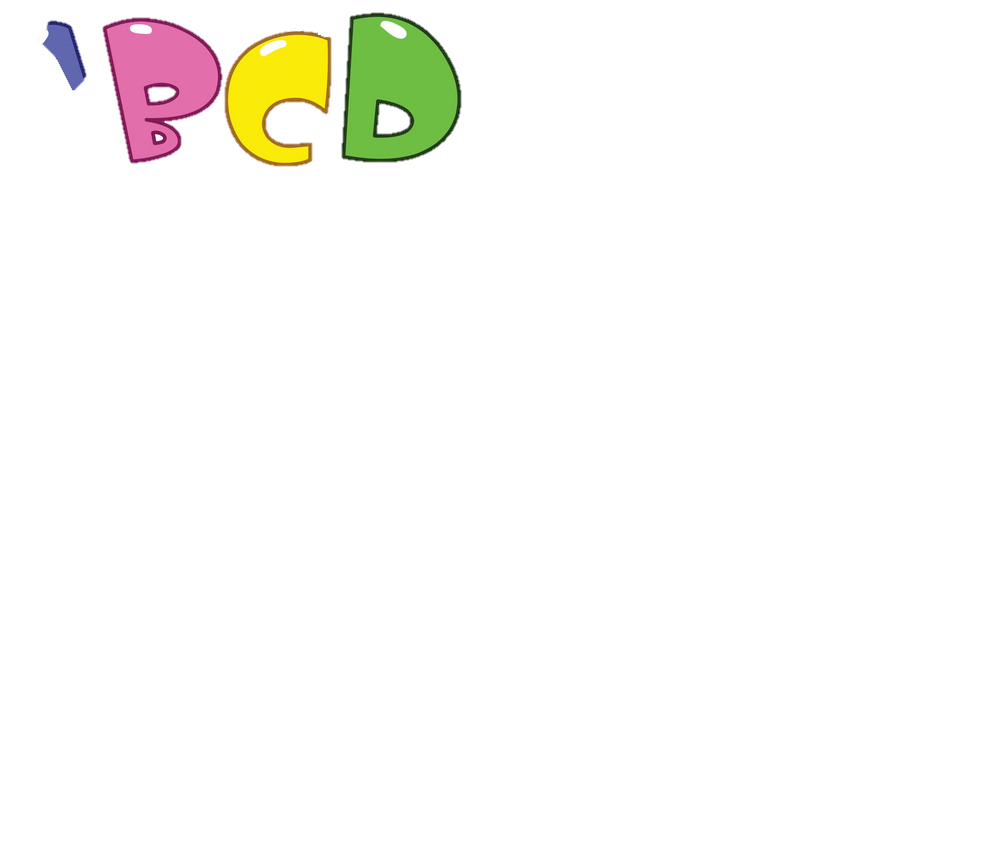 Cung cấp năng lượng cần thiết cho 
hoạt động và duy trì nhiệt độ cơ thể.
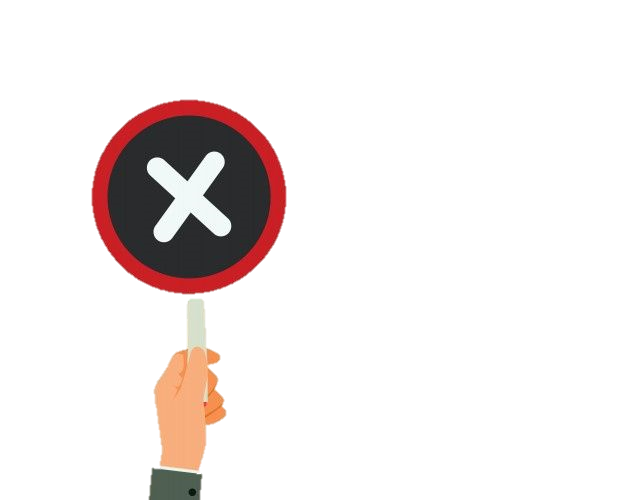 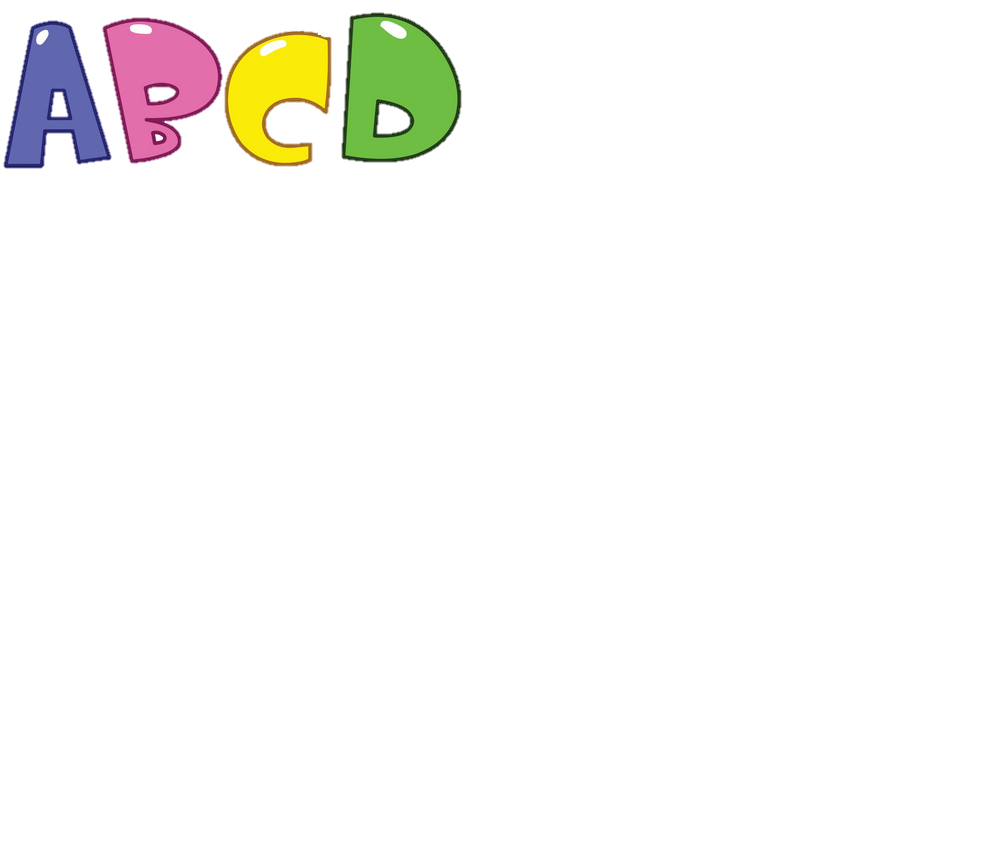 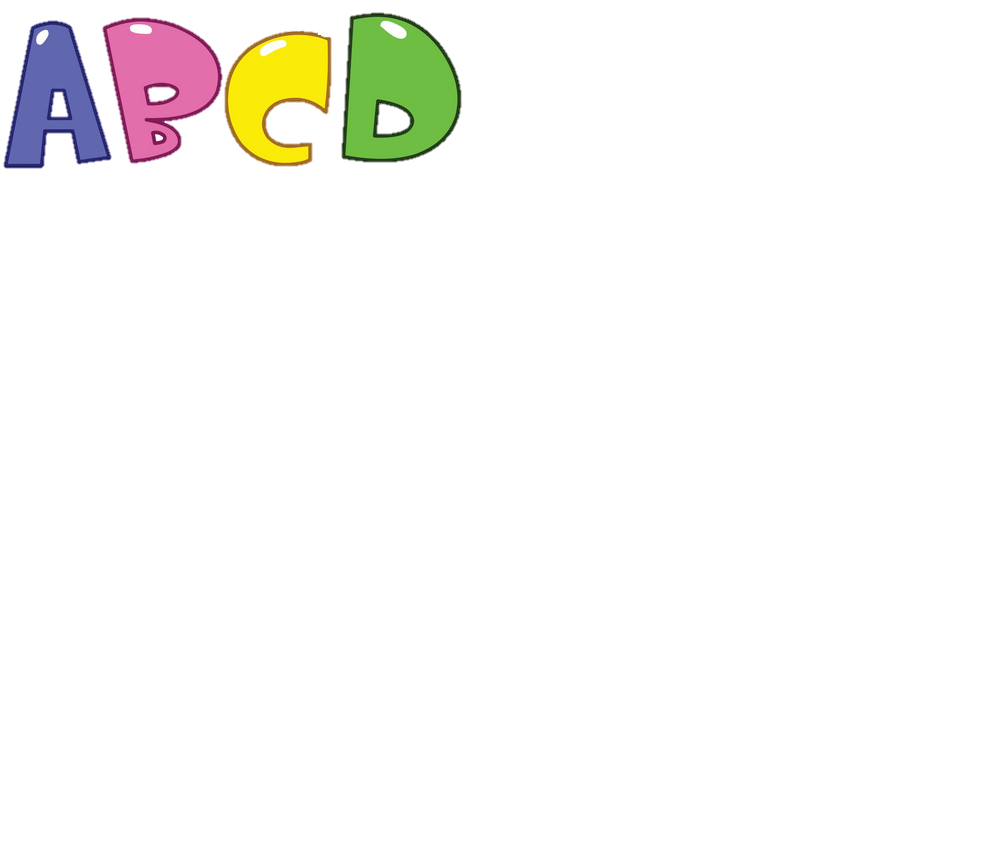 Xây dựng và 
đổi mới cơ thể.
[Speaker Notes: Click chữ A hay B hay C để hiện kiểm tra đáp án, click Ngôi nhà để trở về slide chọn số]
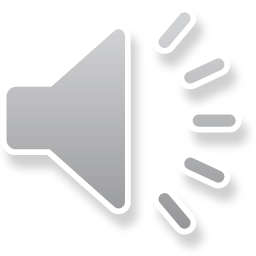 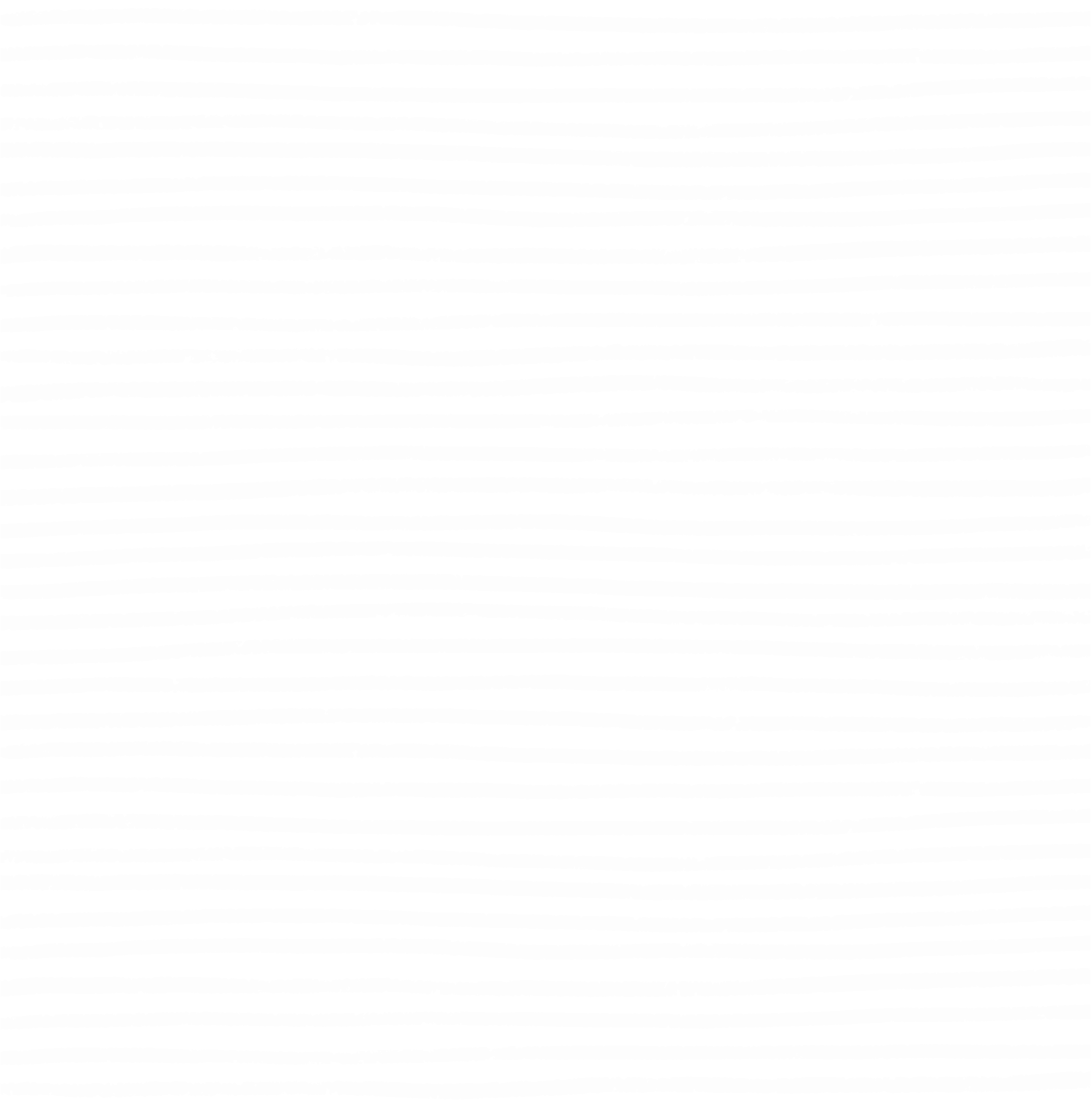 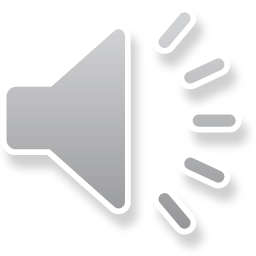 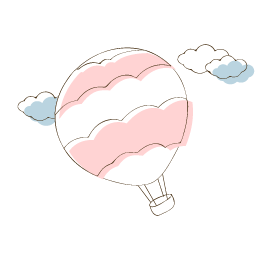 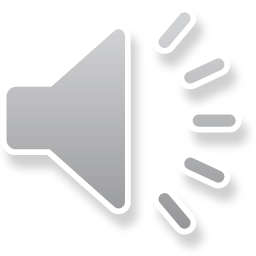 Vi-ta-min, chất khoáng, chất xơ 
có vai trò gì đối với cơ thể?
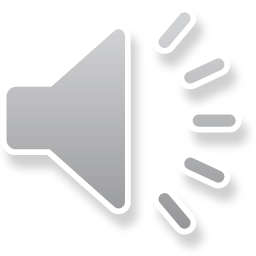 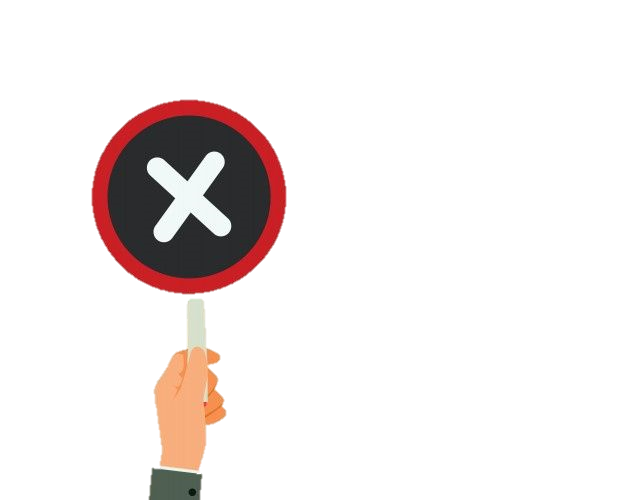 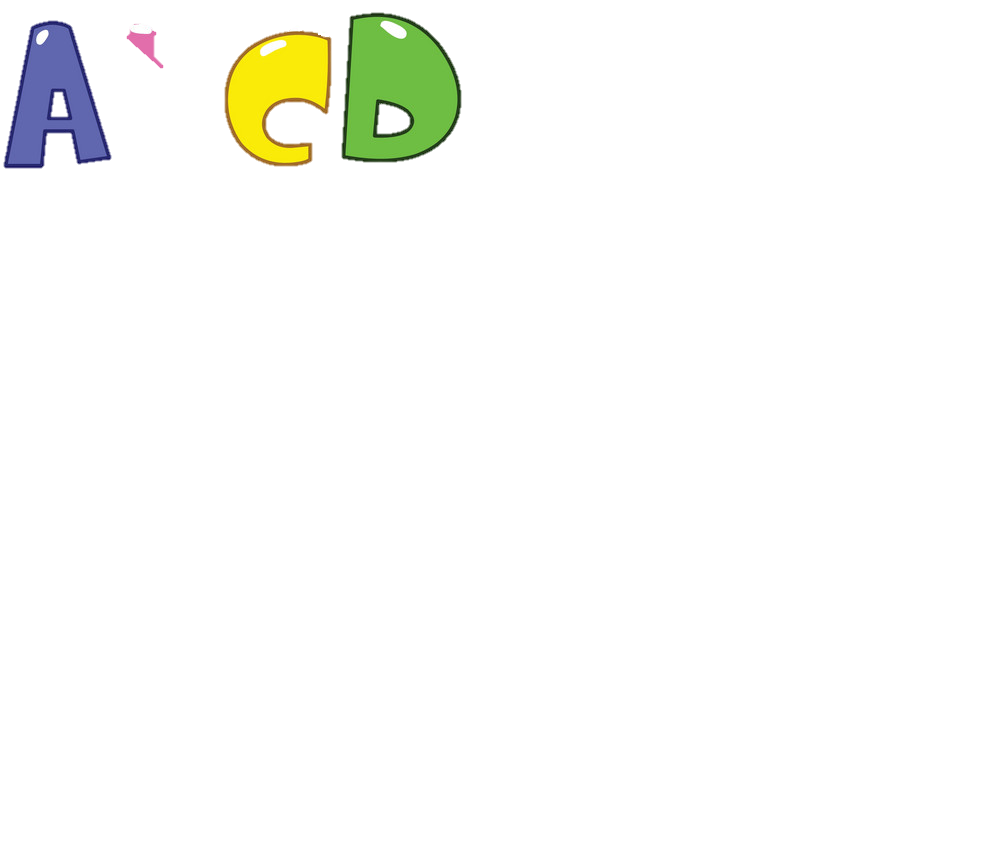 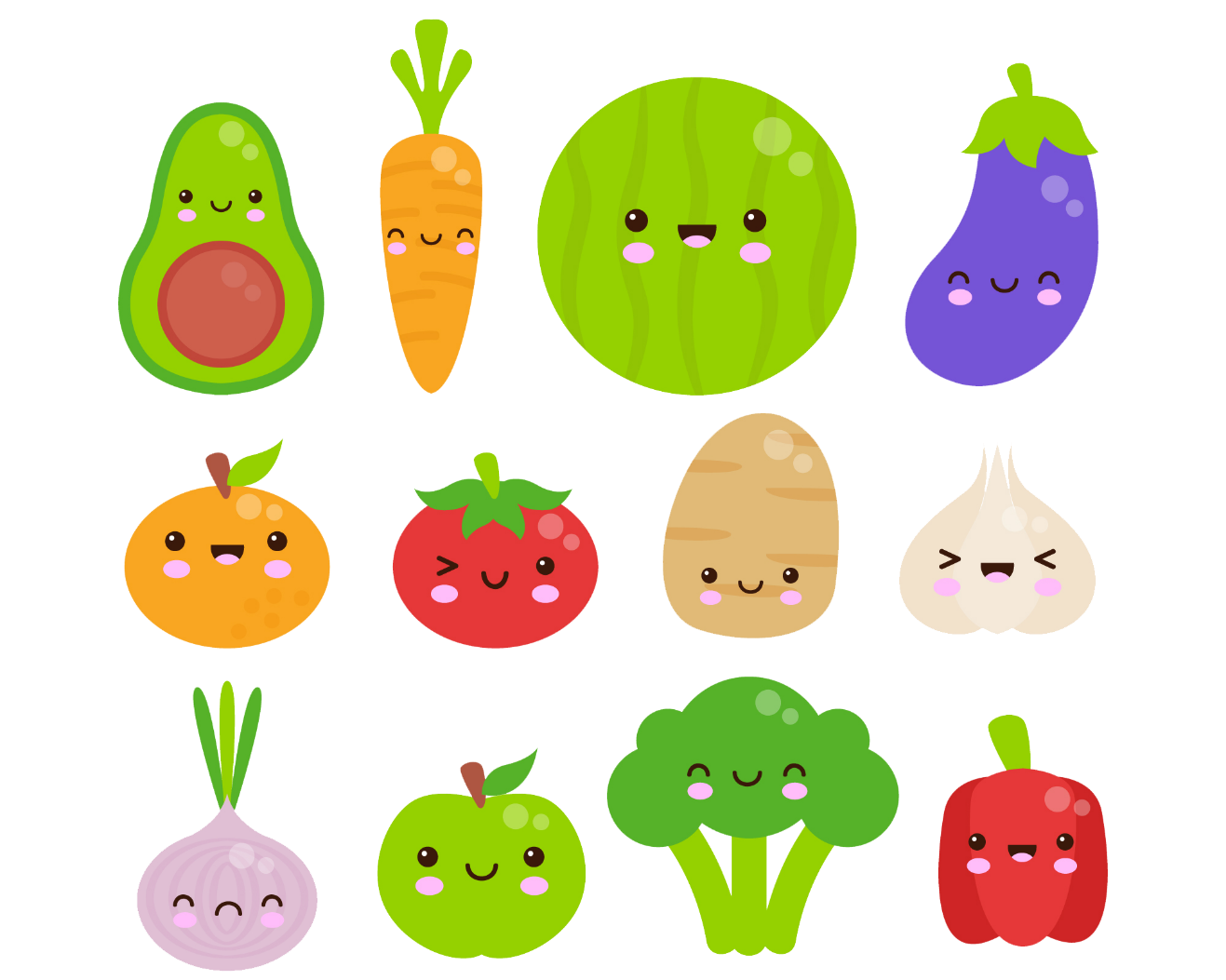 Giúp cơ thể chống lại 
bệnh tật.
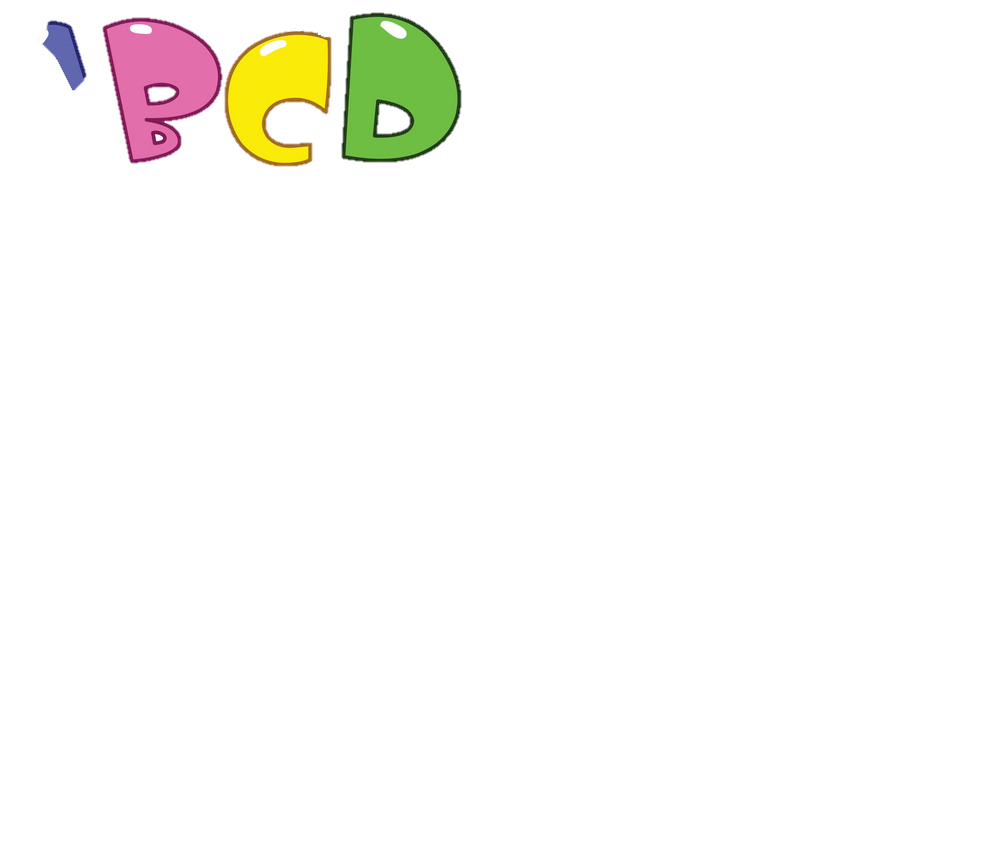 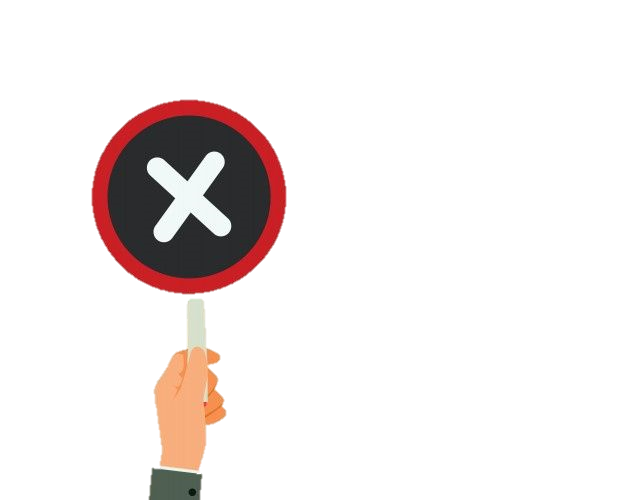 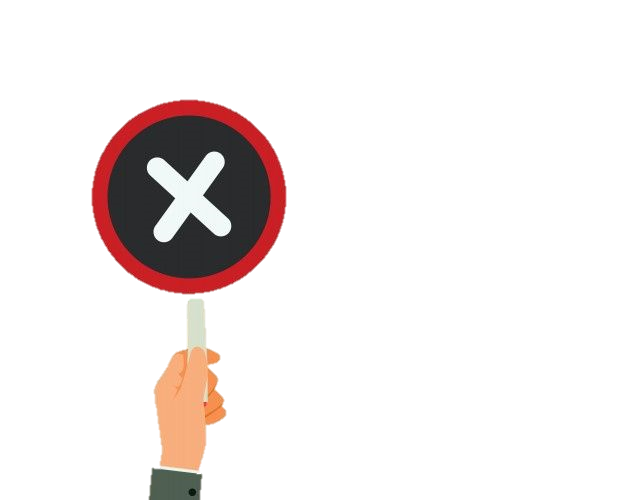 Tạo men thúc đẩy và 
điều khiển hoạt động sống.
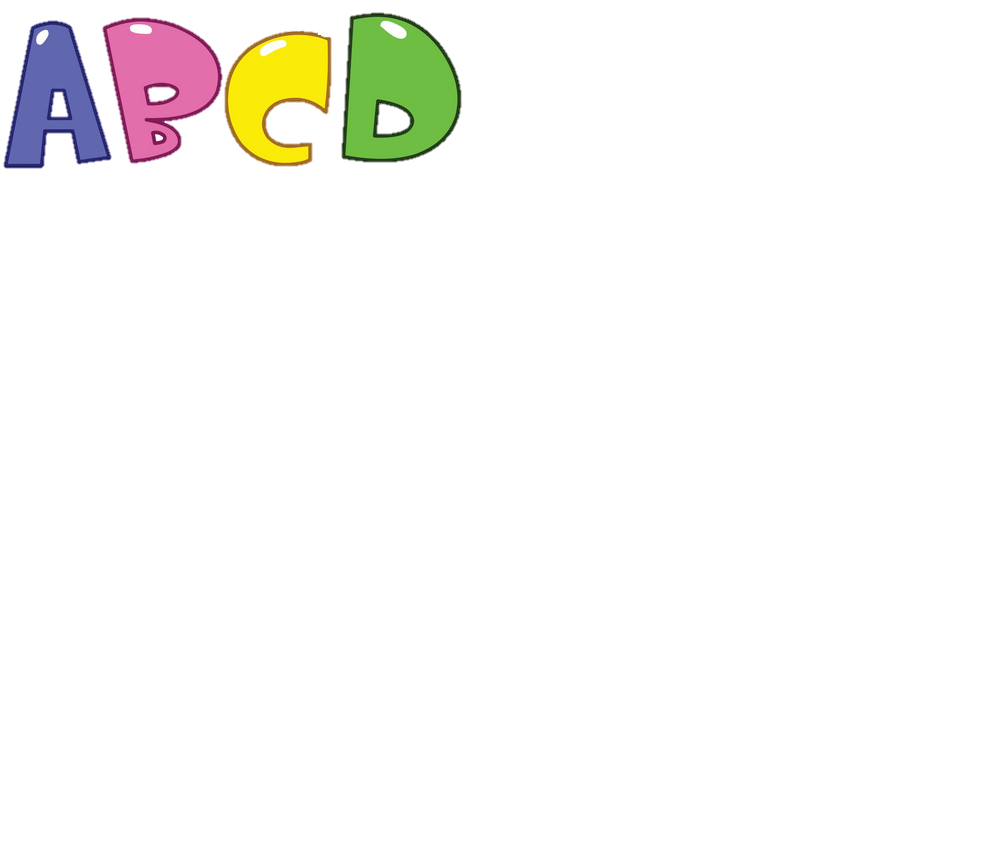 Bảo đảm hoạt động bình 
thường của bộ máy tiêu hóa.
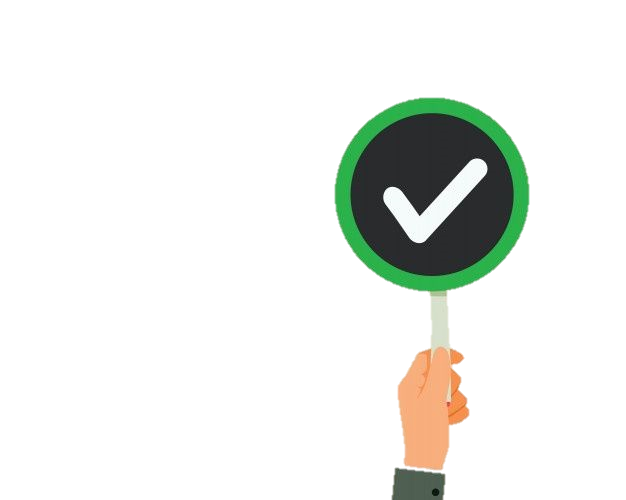 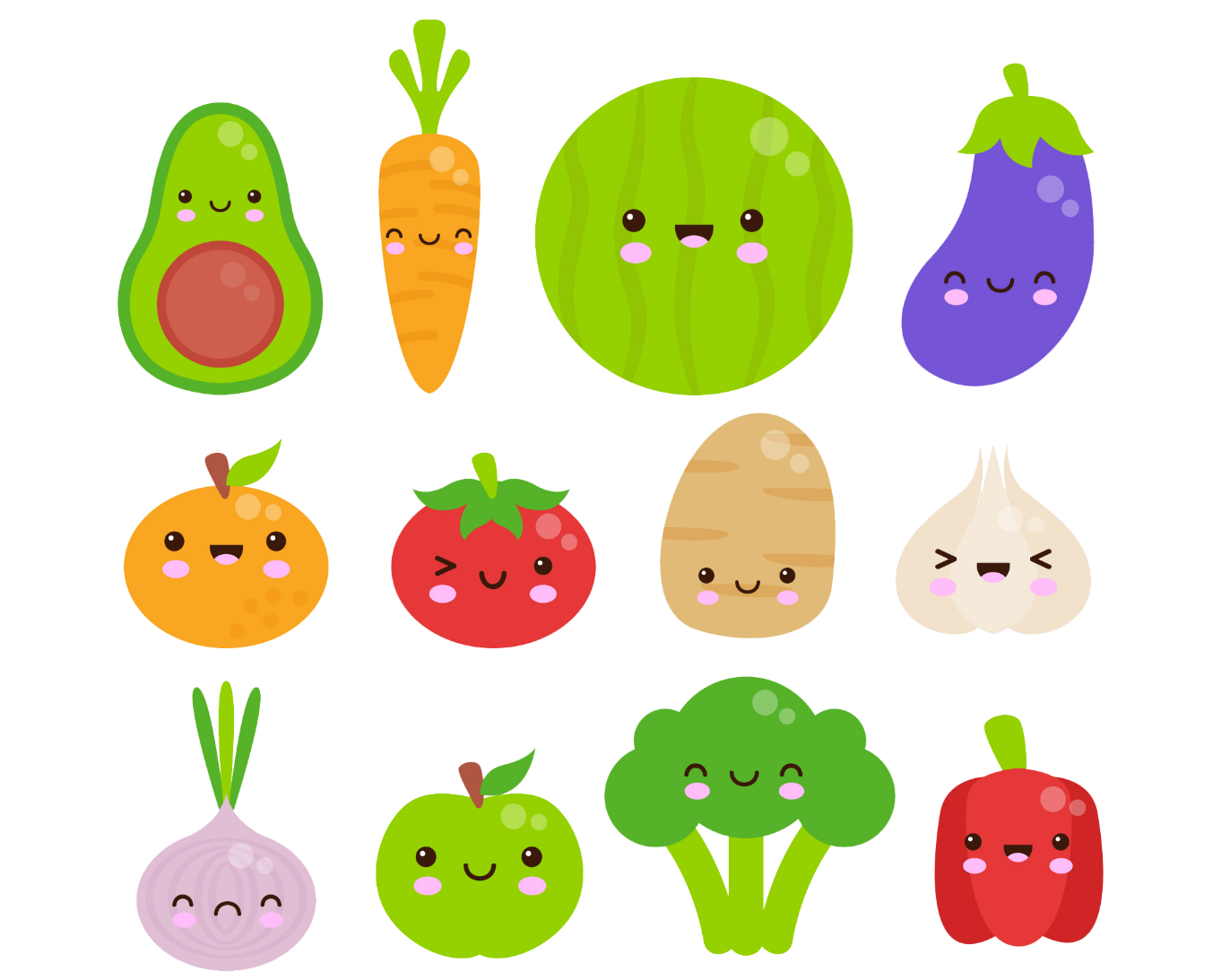 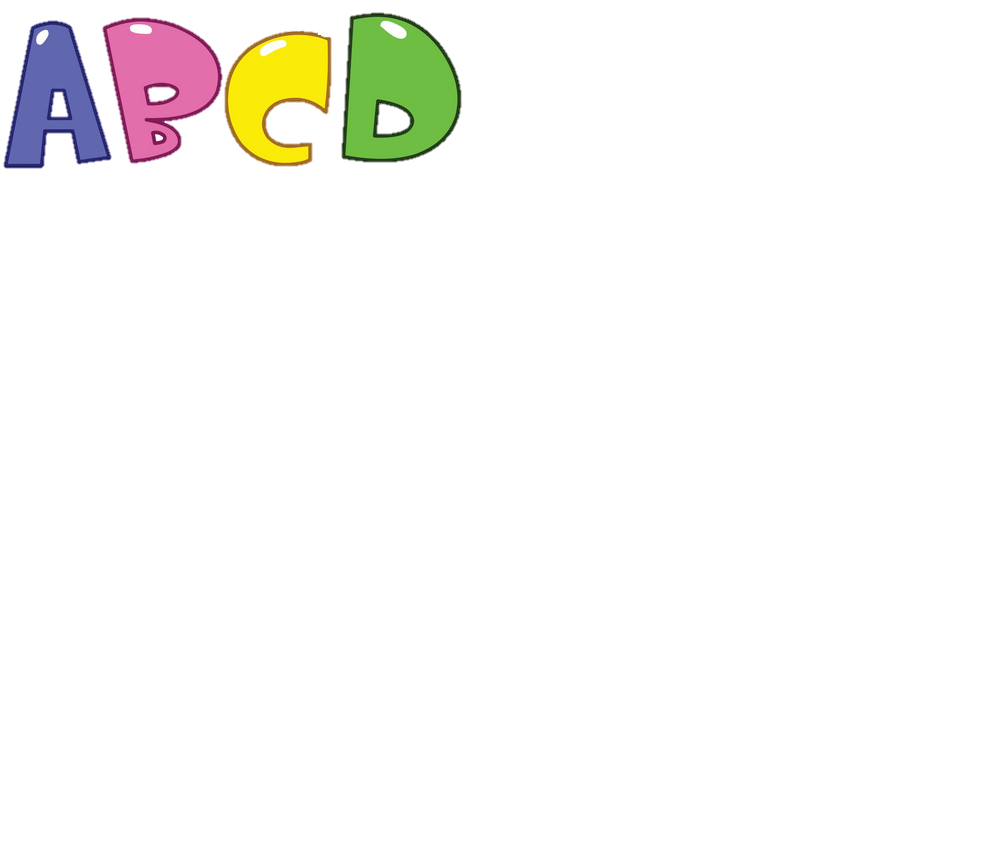 Cả ba ý trên đều đúng.
[Speaker Notes: Click chữ A hay B hay C để hiện kiểm tra đáp án, click Ngôi nhà để trở về slide chọn số]
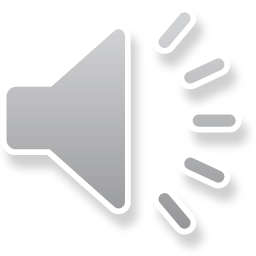 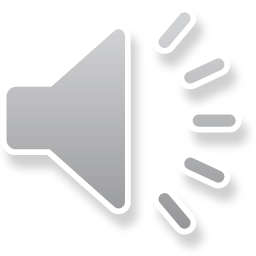 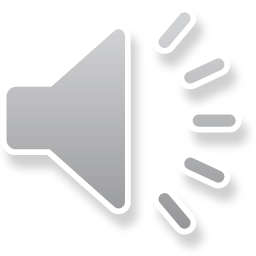 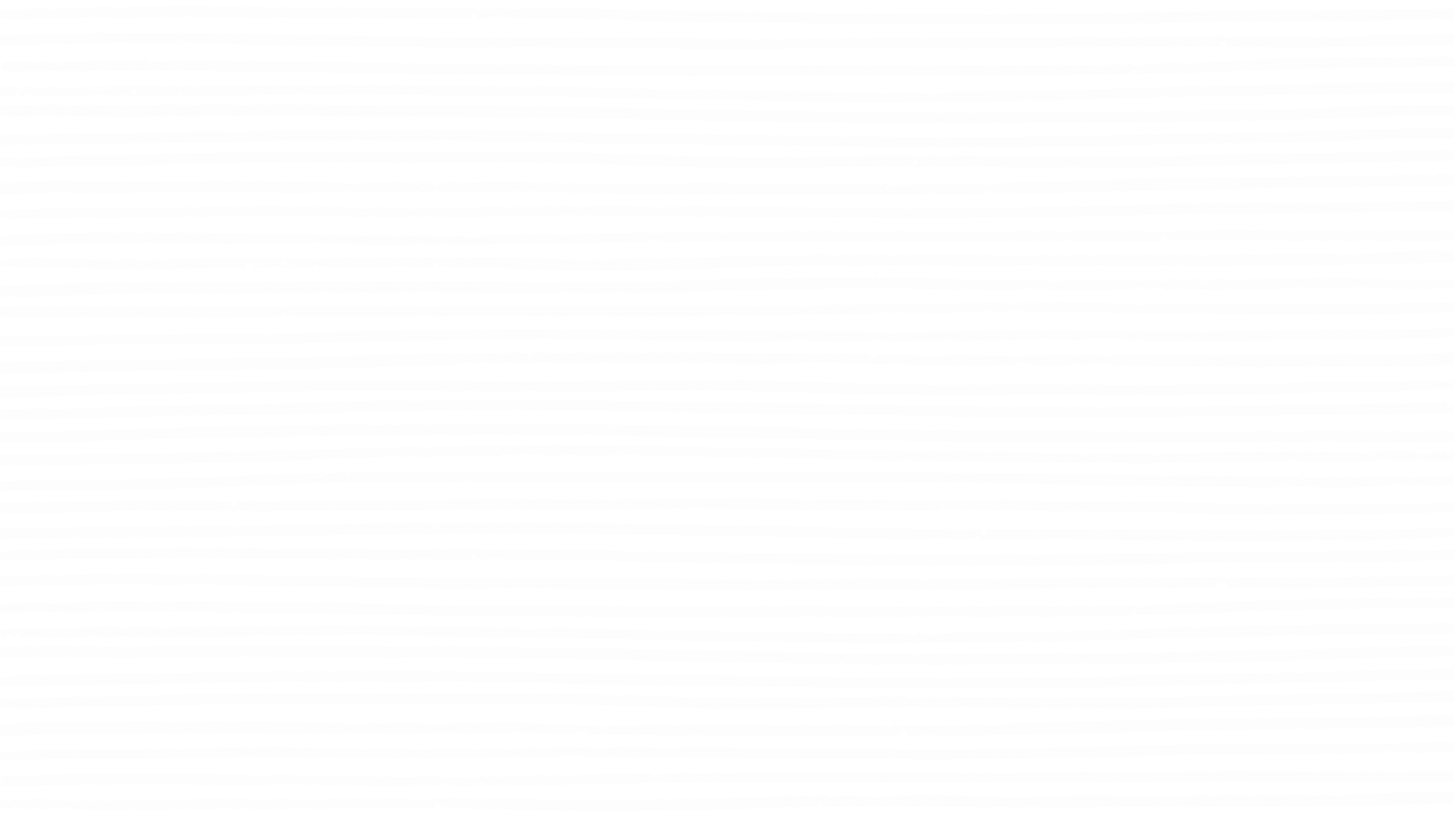 Tại sao cần ăn phối hợp 
đạm động vật và đạm thực vật?
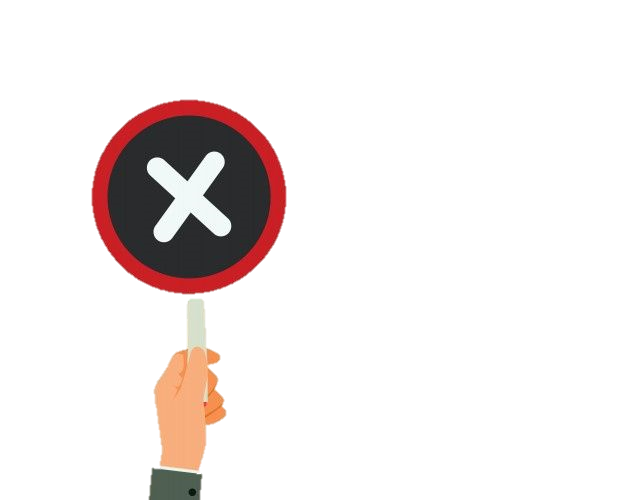 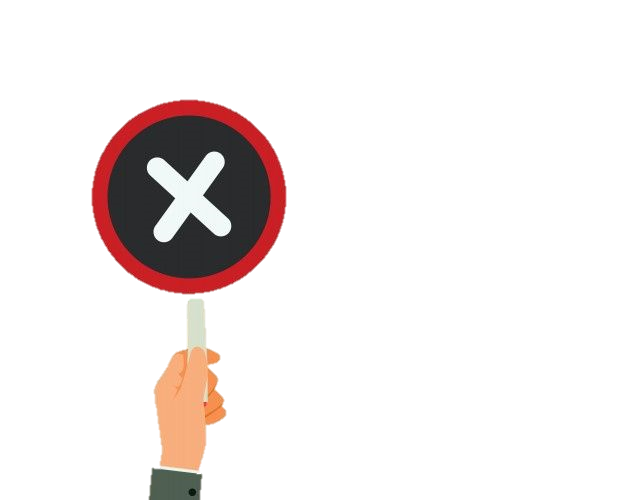 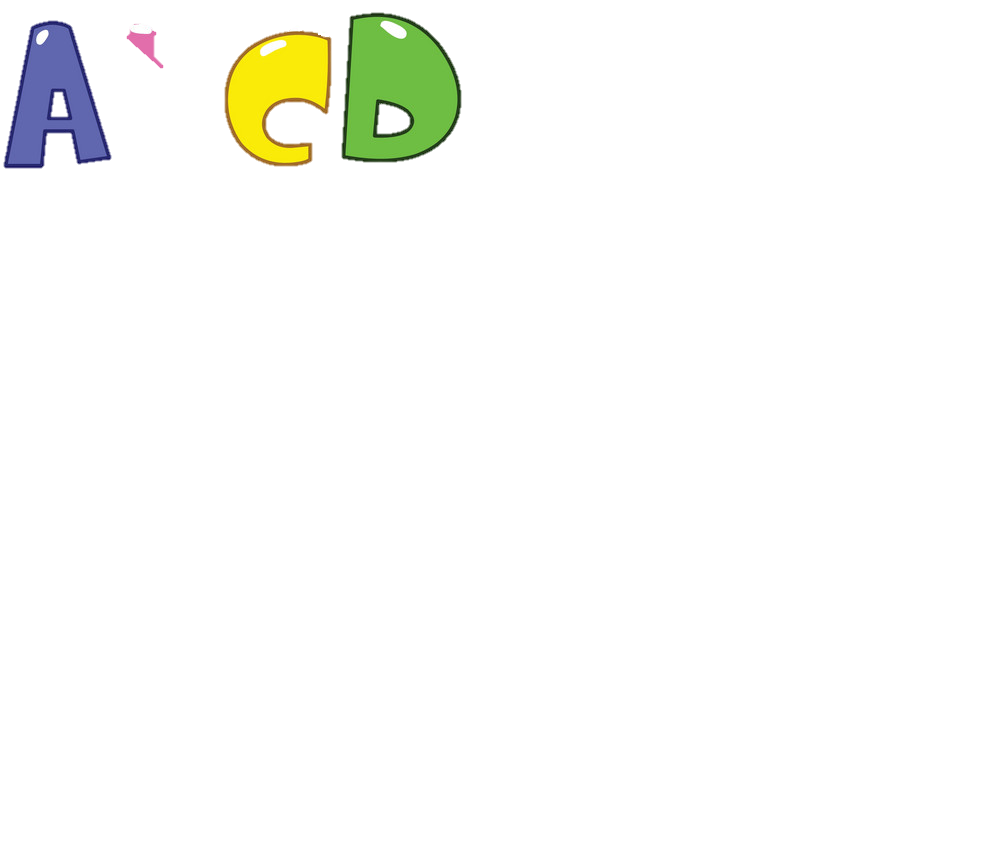 Để dễ tiêu hóa.
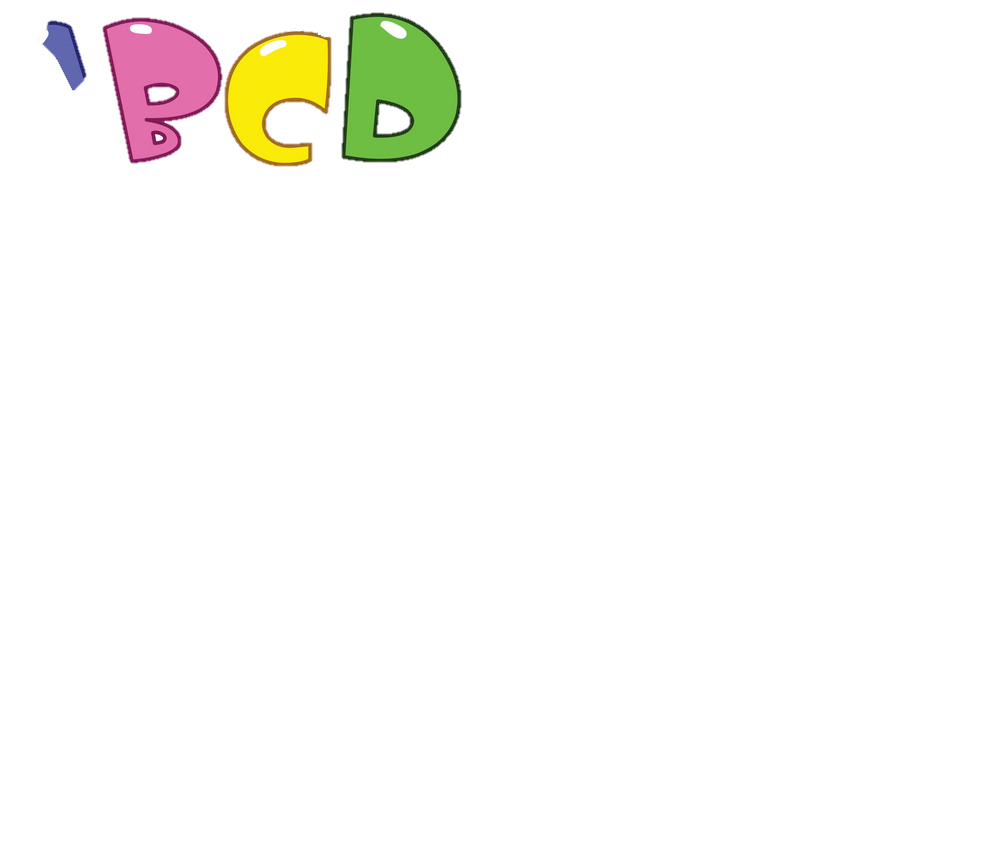 Giúp ta ăn ngon miệng.
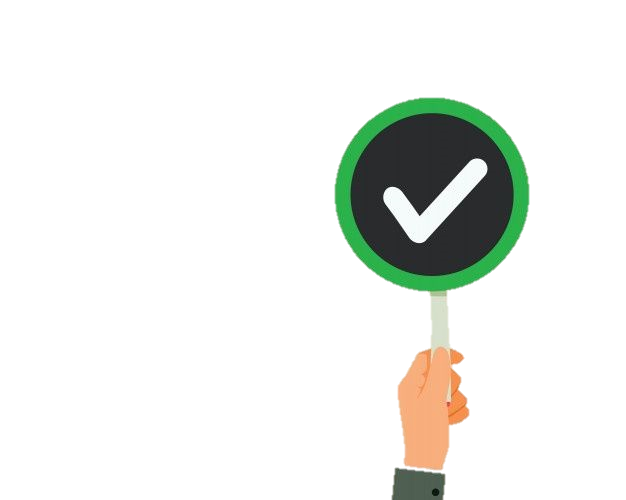 Cung cấp đầy đủ các chất bổ dưỡng 
quý cho cơ thể và dễ tiêu hóa.
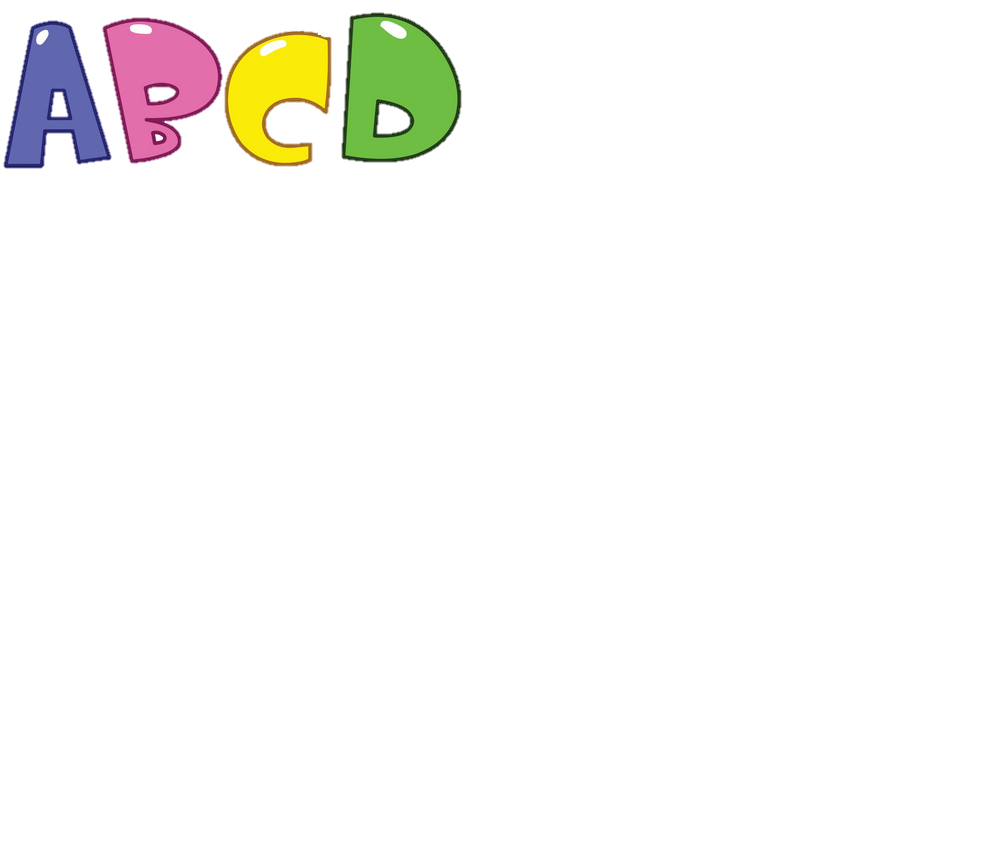 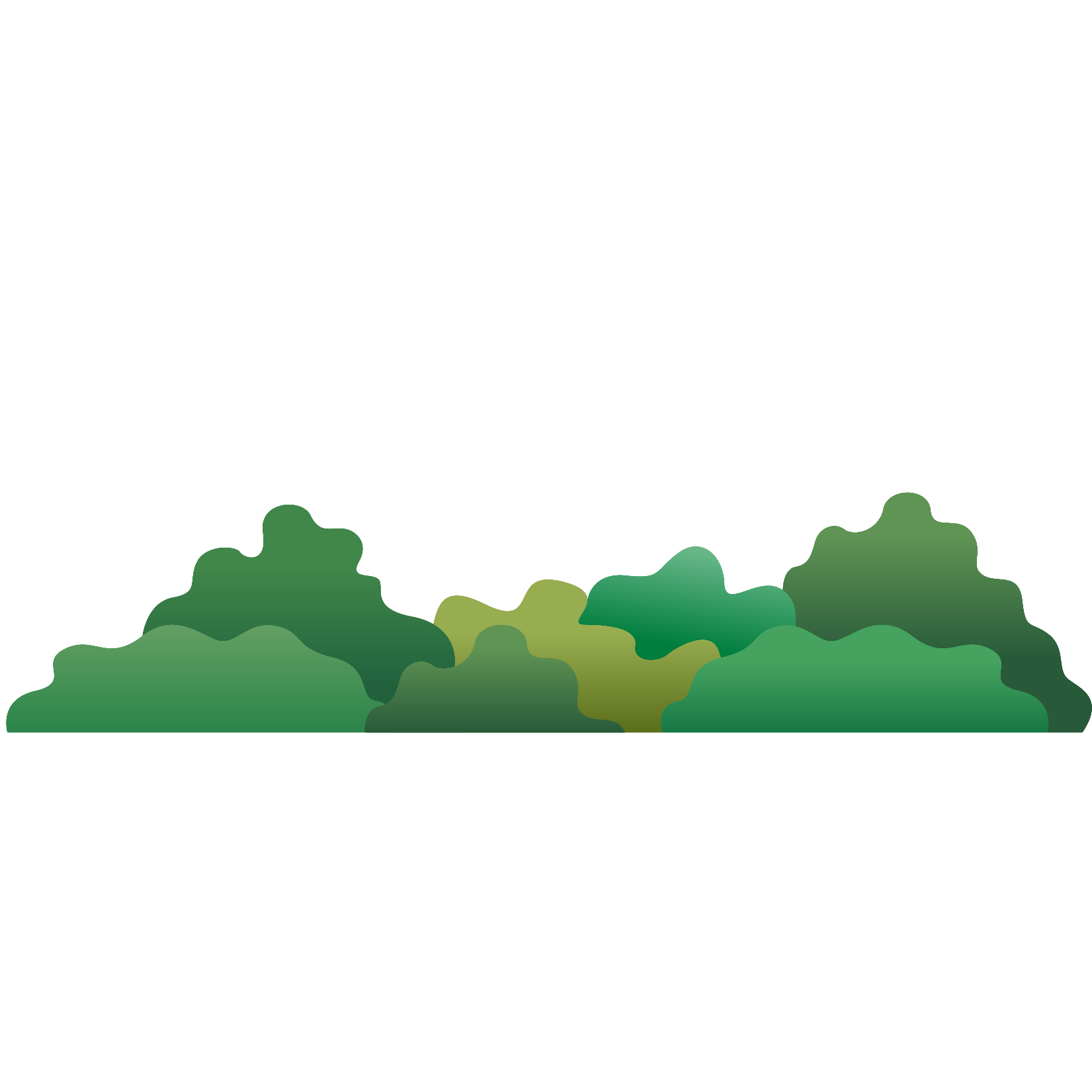 [Speaker Notes: Click chữ A hay B hay C để hiện kiểm tra đáp án, click Ngôi nhà để trở về slide chọn số]
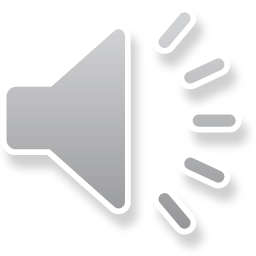 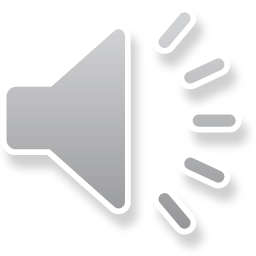 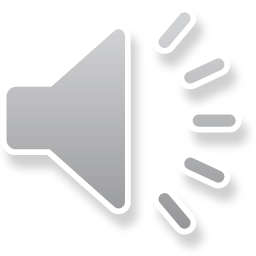 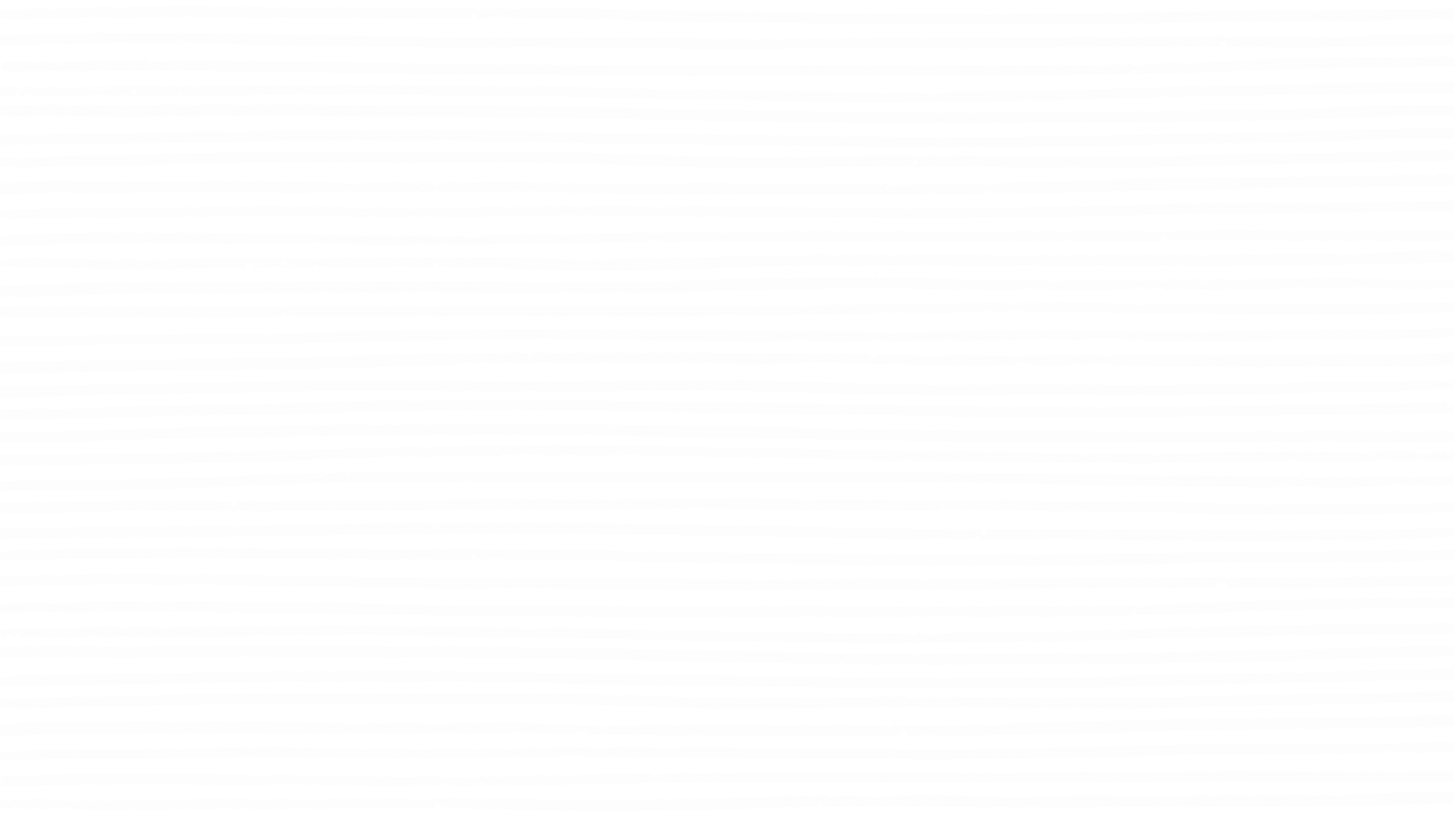 Nên ăn ít thức ăn chứa nhiều 
chất béo để phòng bệnh gì?
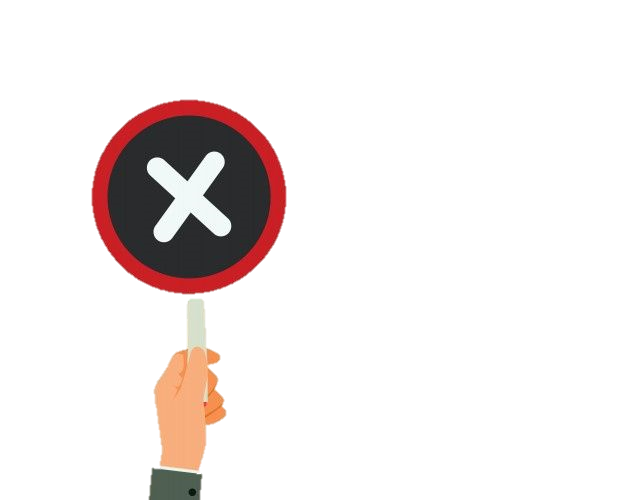 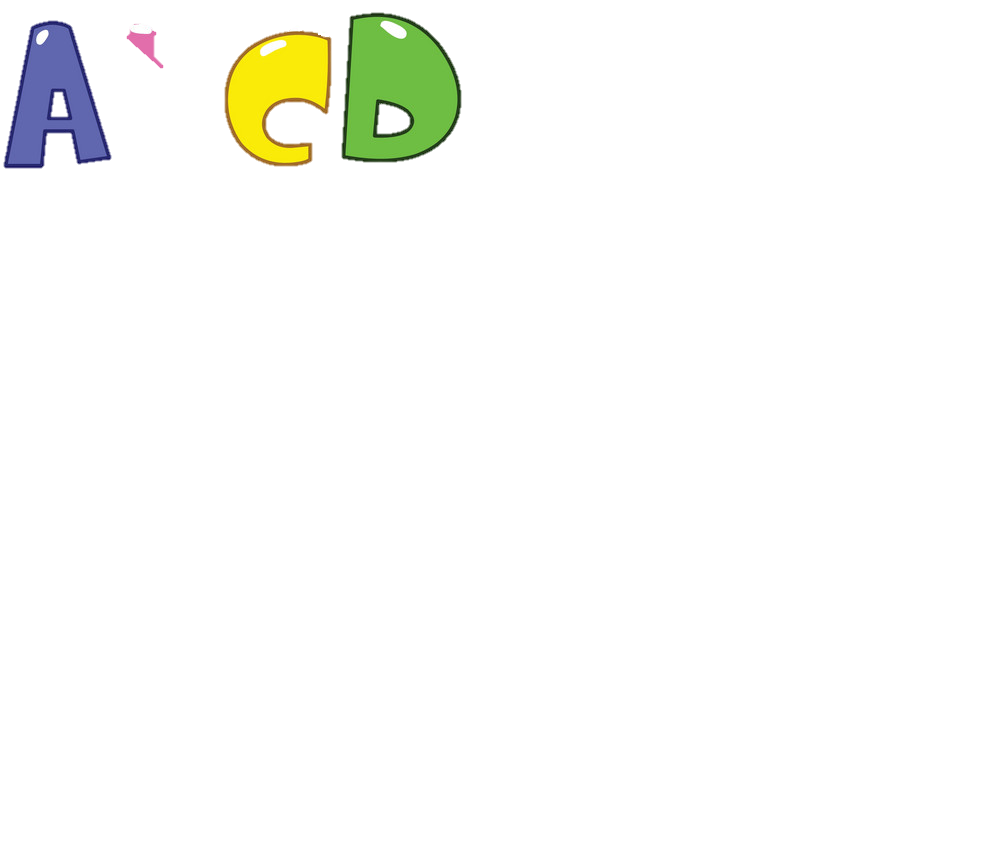 Tim mạch, 
bướu cổ
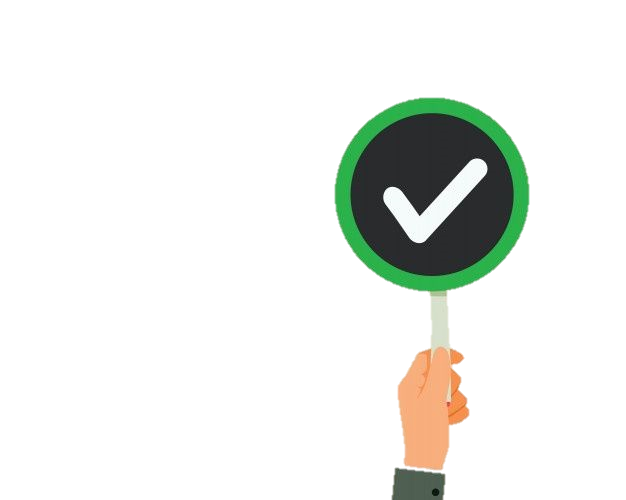 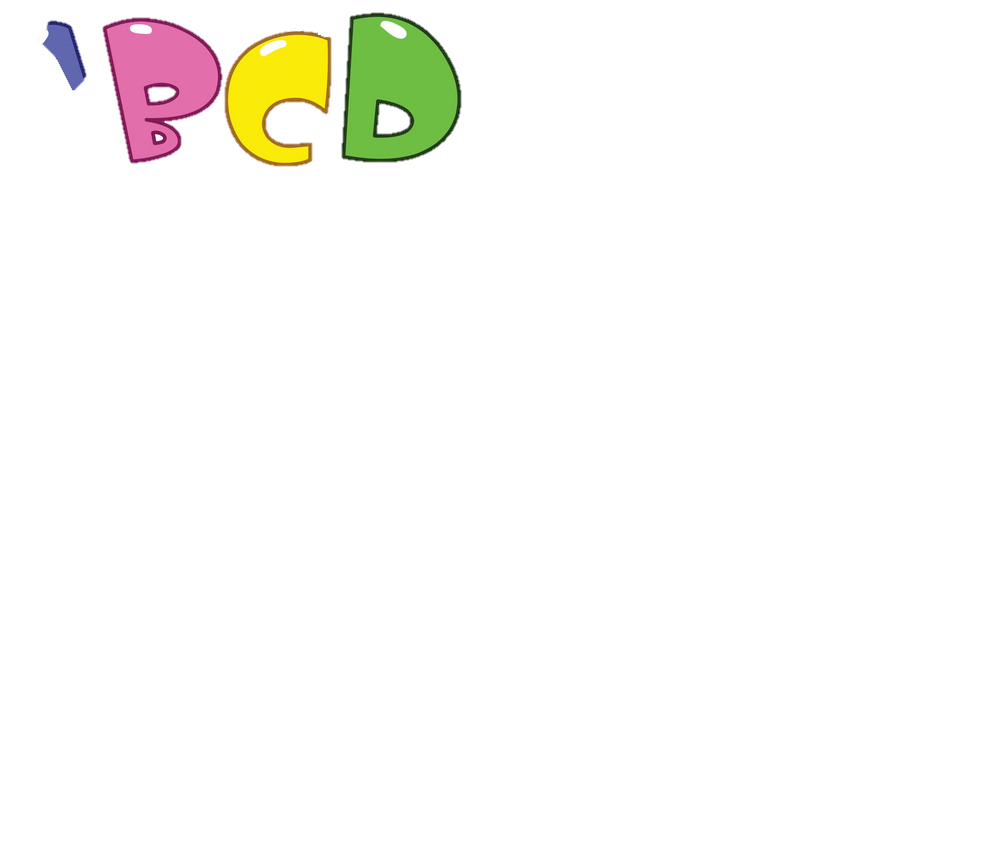 Tim mạch, 
cao huyết áp
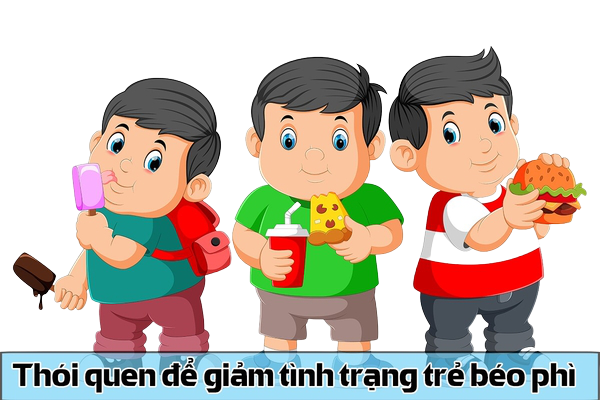 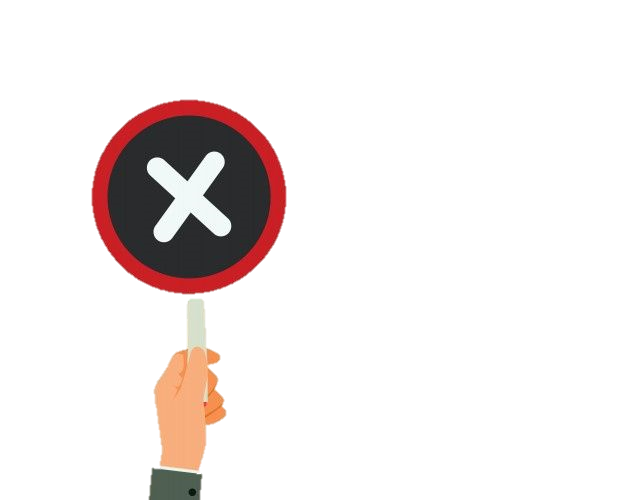 Mắt kém, 
vàng da
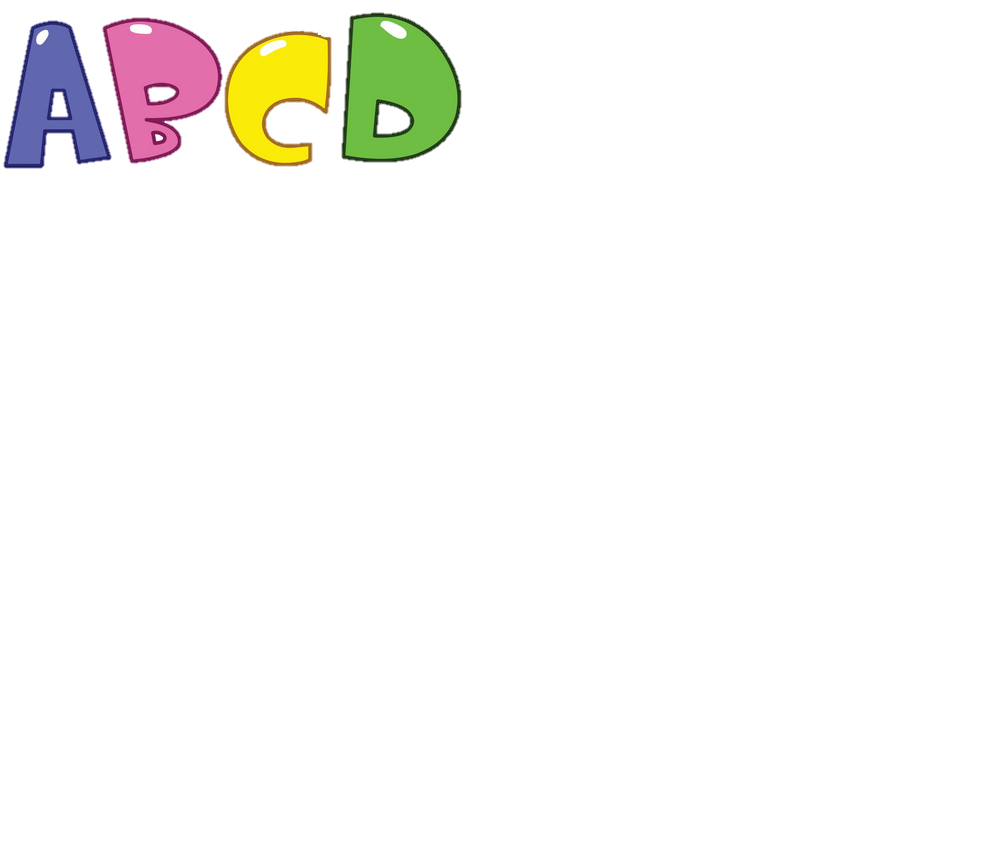 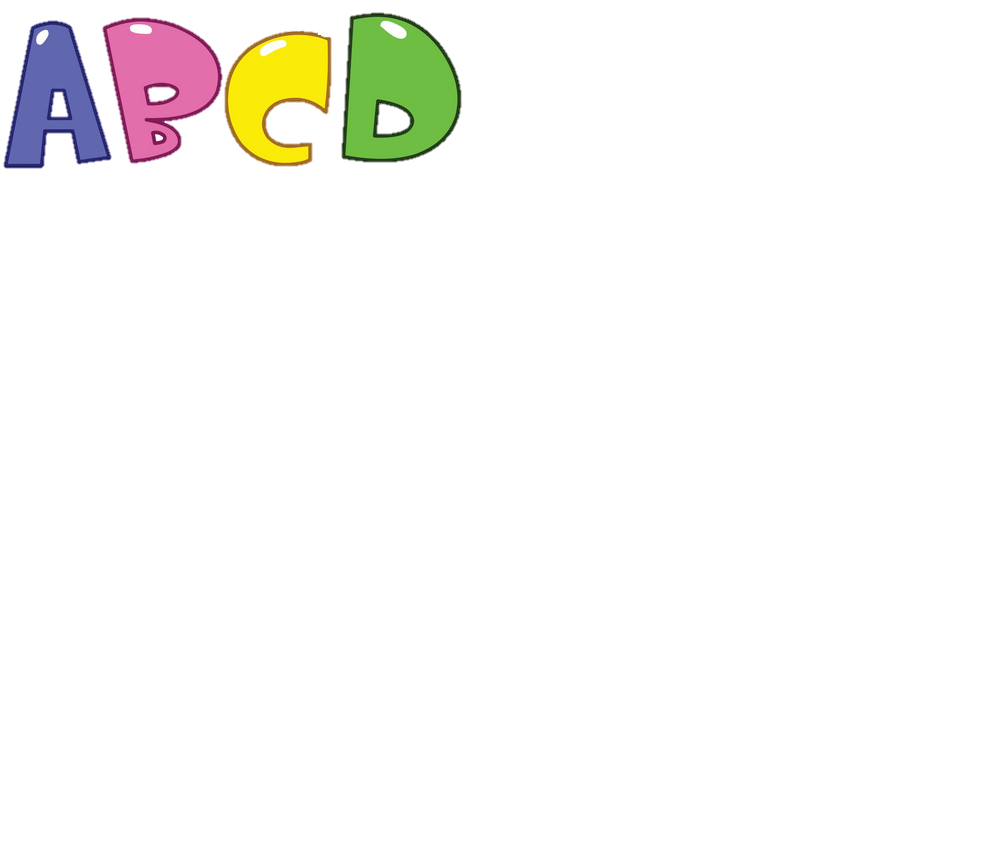 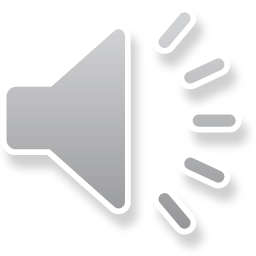 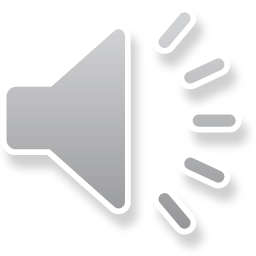 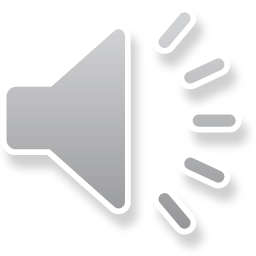 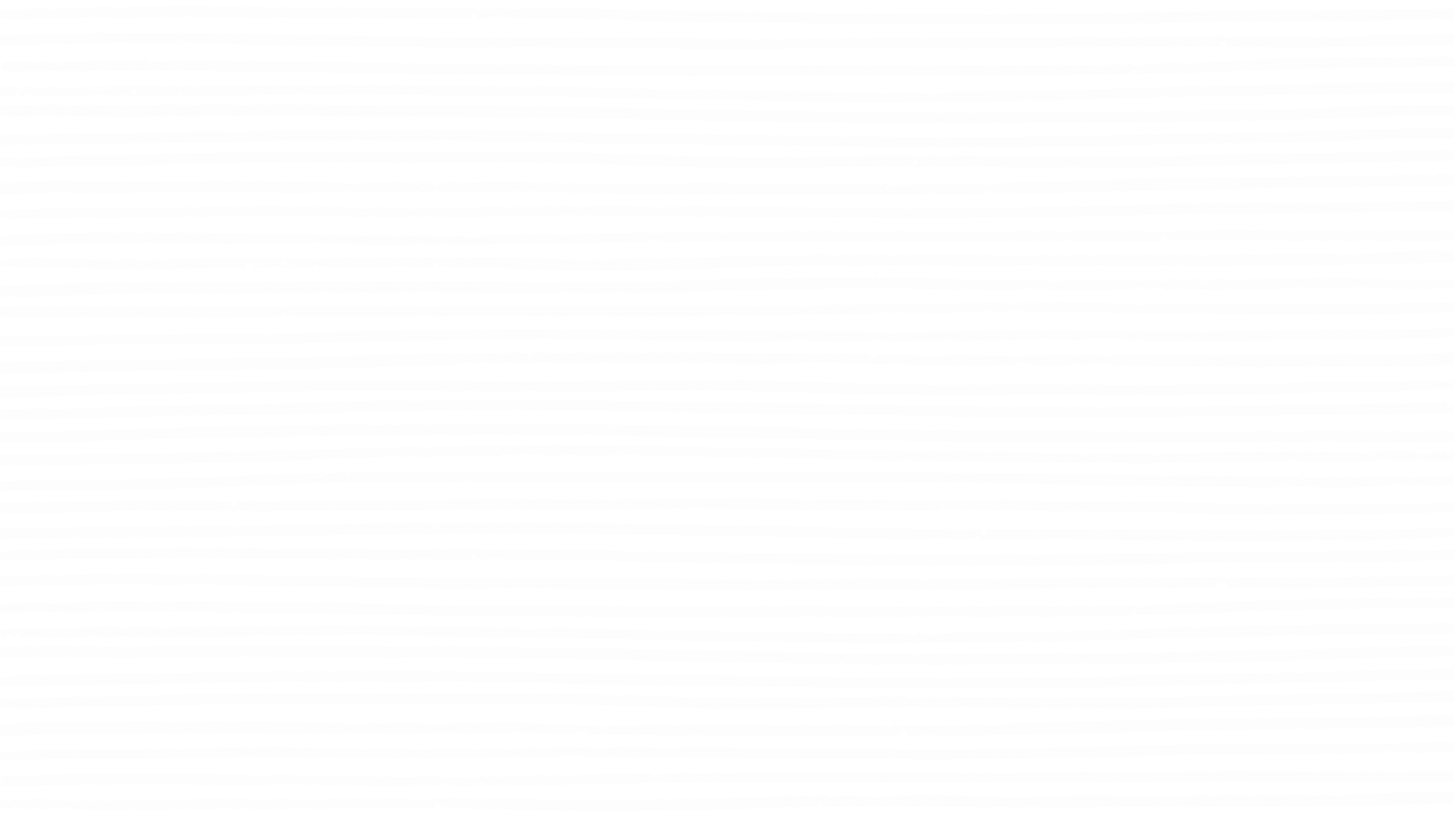 Nếu thiếu i-ốt, cơ thể sẽ
mắc bệnh gì?
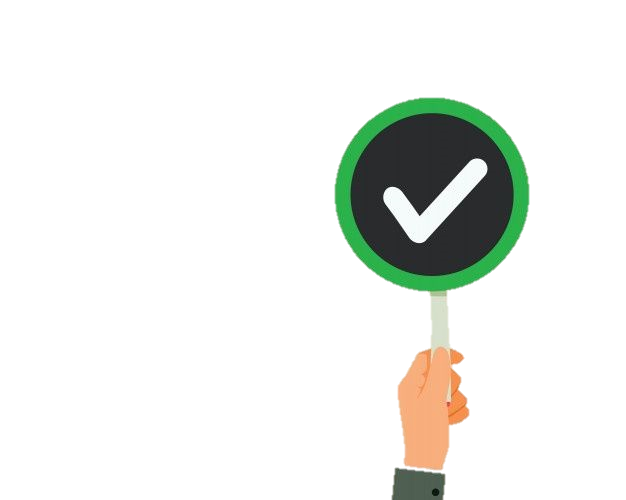 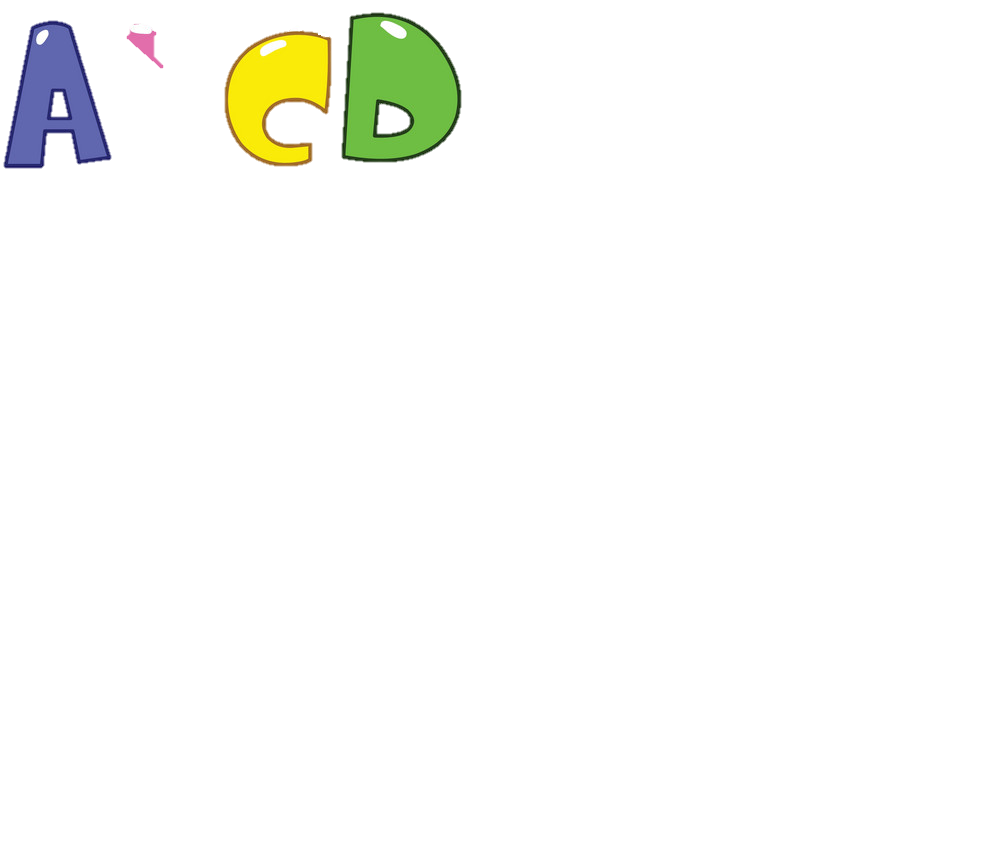 Dễ mắc bệnh bướu cổ, kém
phát triển về thể lực và trí tuệ.
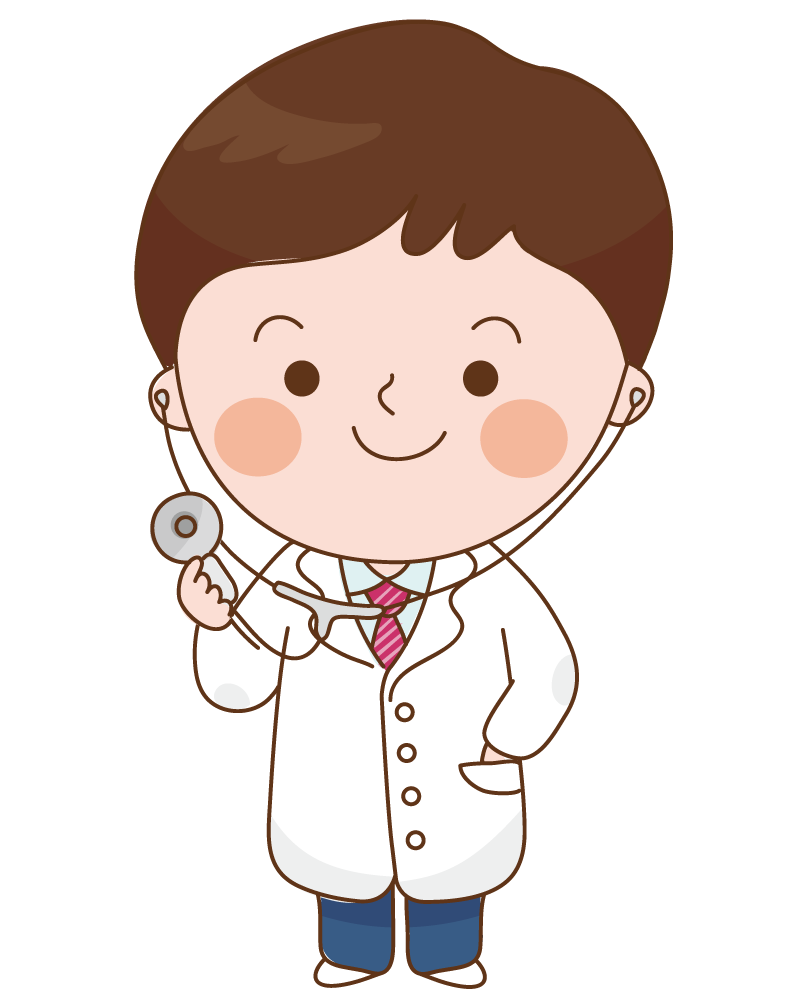 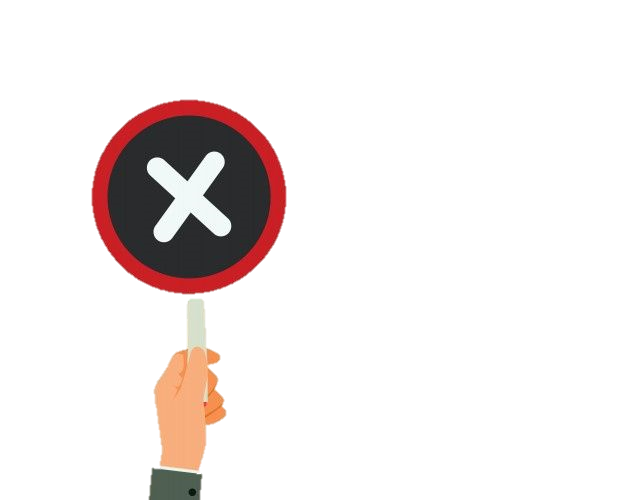 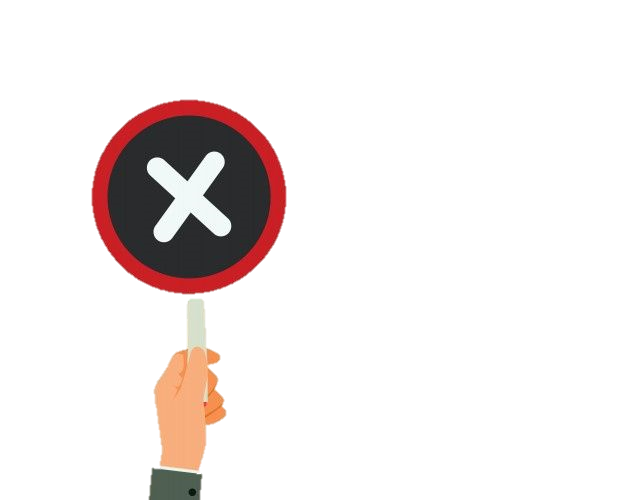 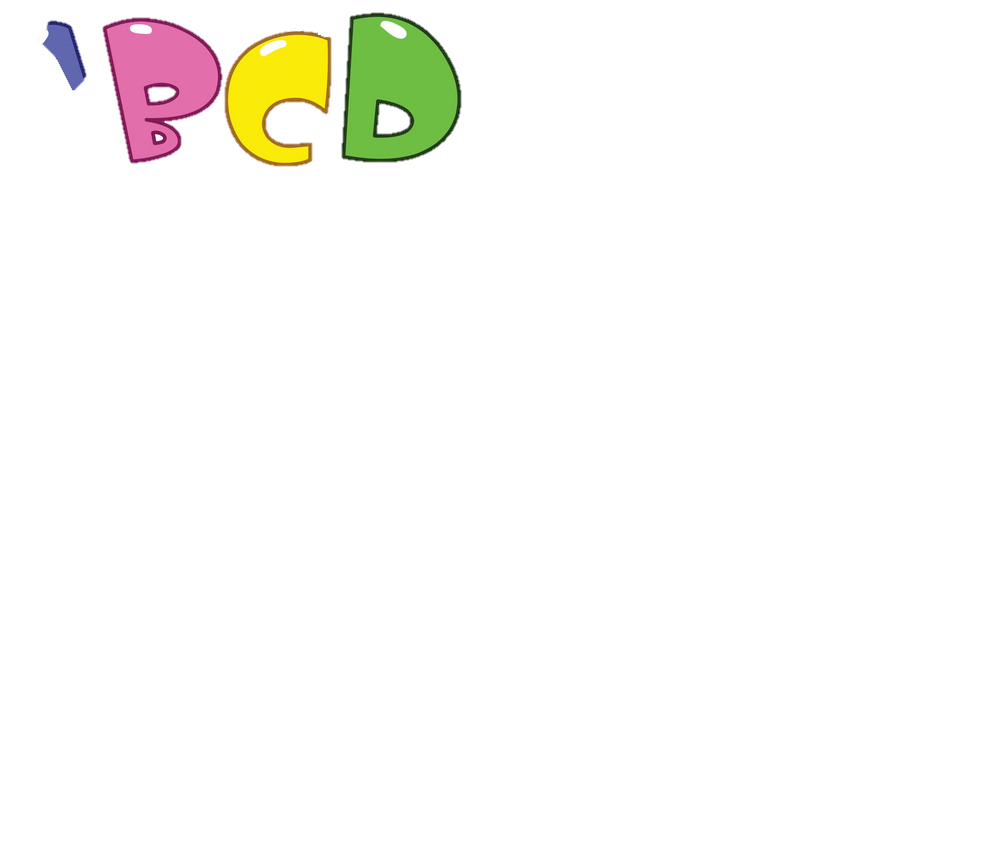 Mắc bệnh tim mạch, 
bướu cổ.
Mắc bệnh tim mạch, 
cao huyết áp.
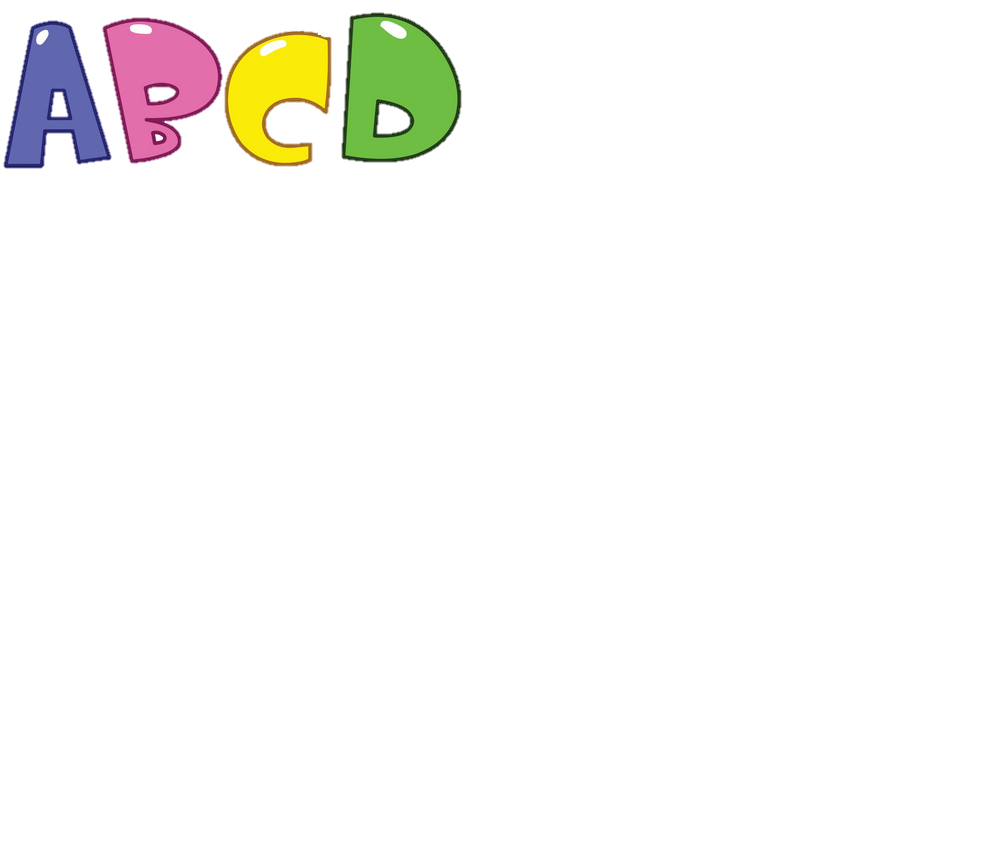 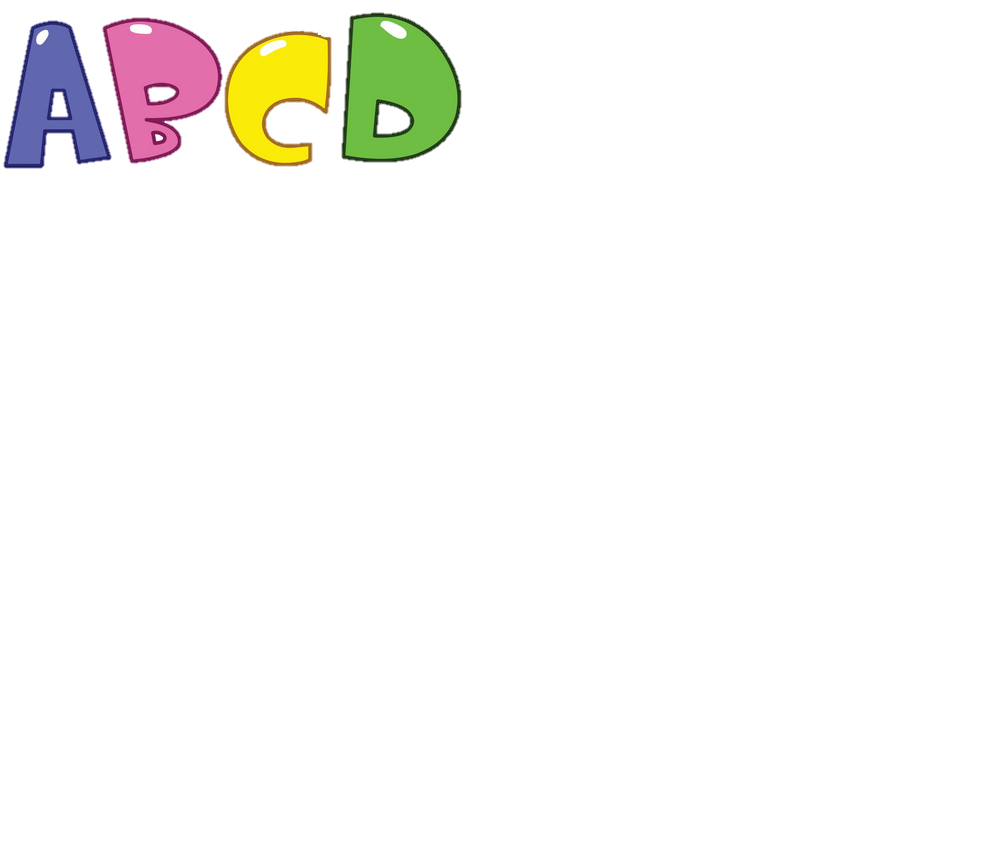 [Speaker Notes: Click chữ A hay B hay C để hiện kiểm tra đáp án, click Ngôi nhà để trở về slide chọn số]
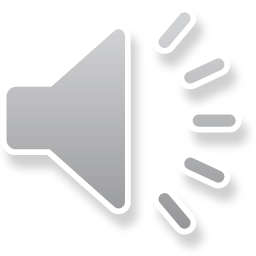 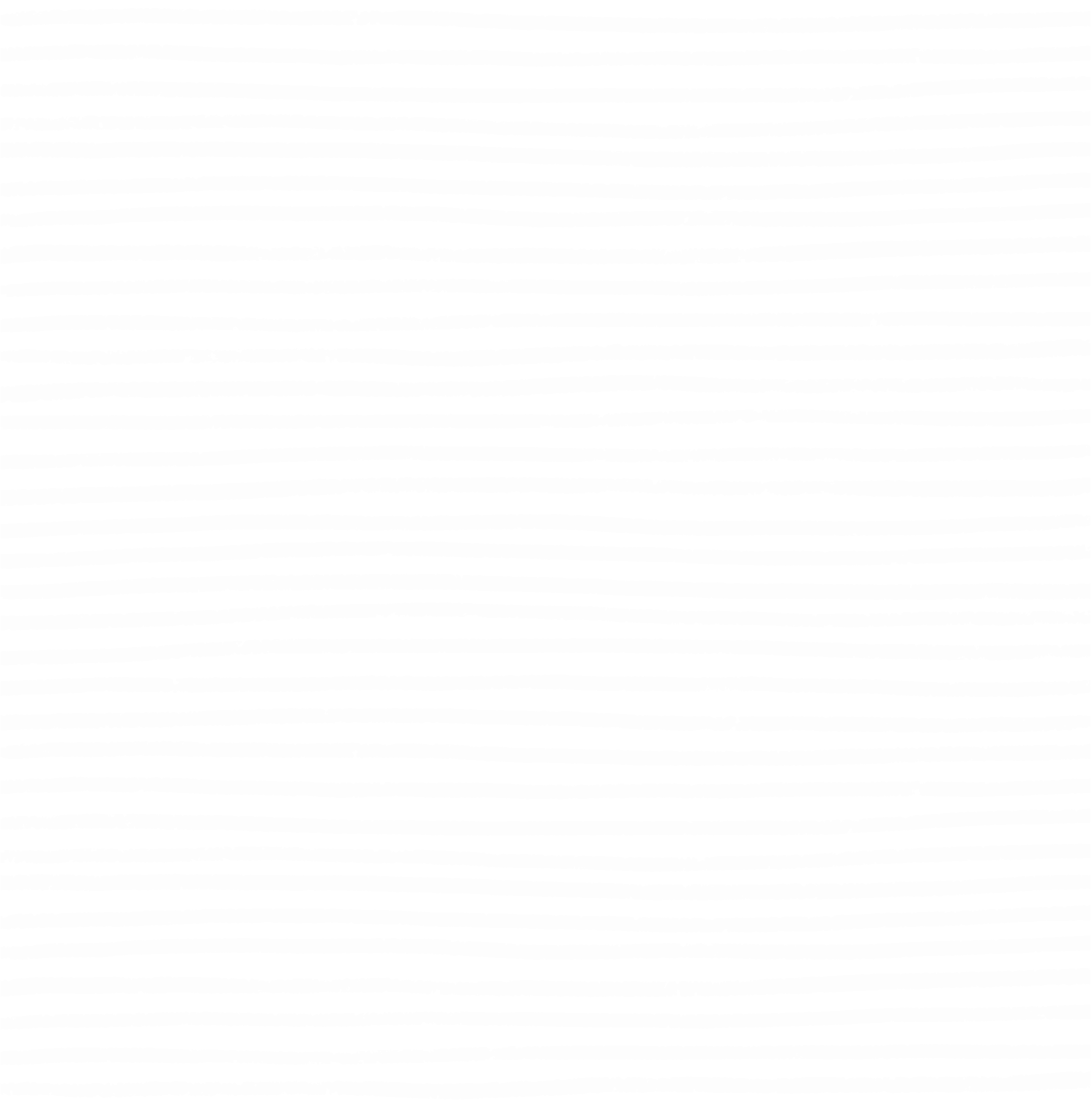 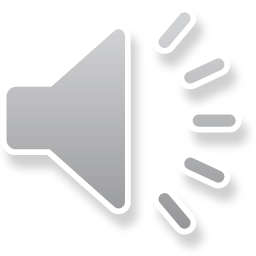 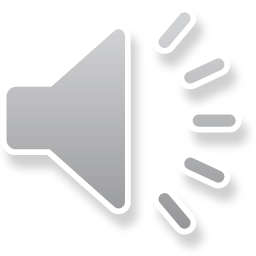 Trong các cách bảo quản thức ăn dưới đây, cách nào ngăn không cho vi sinh vật xâm nhập vào thực phẩm?
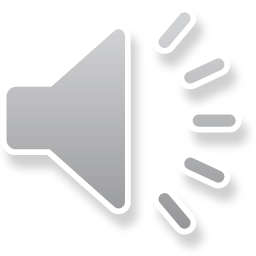 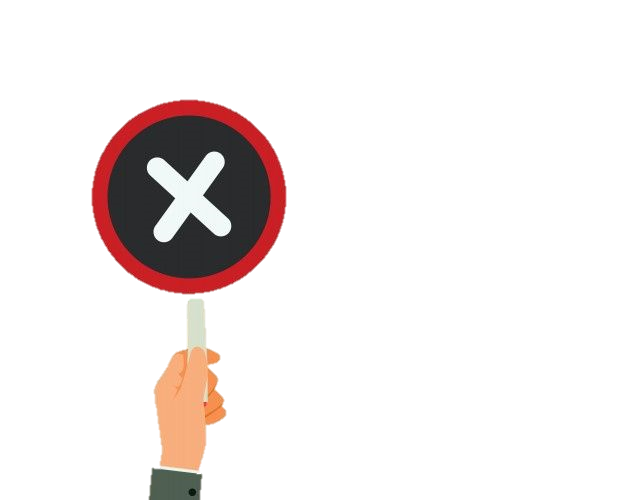 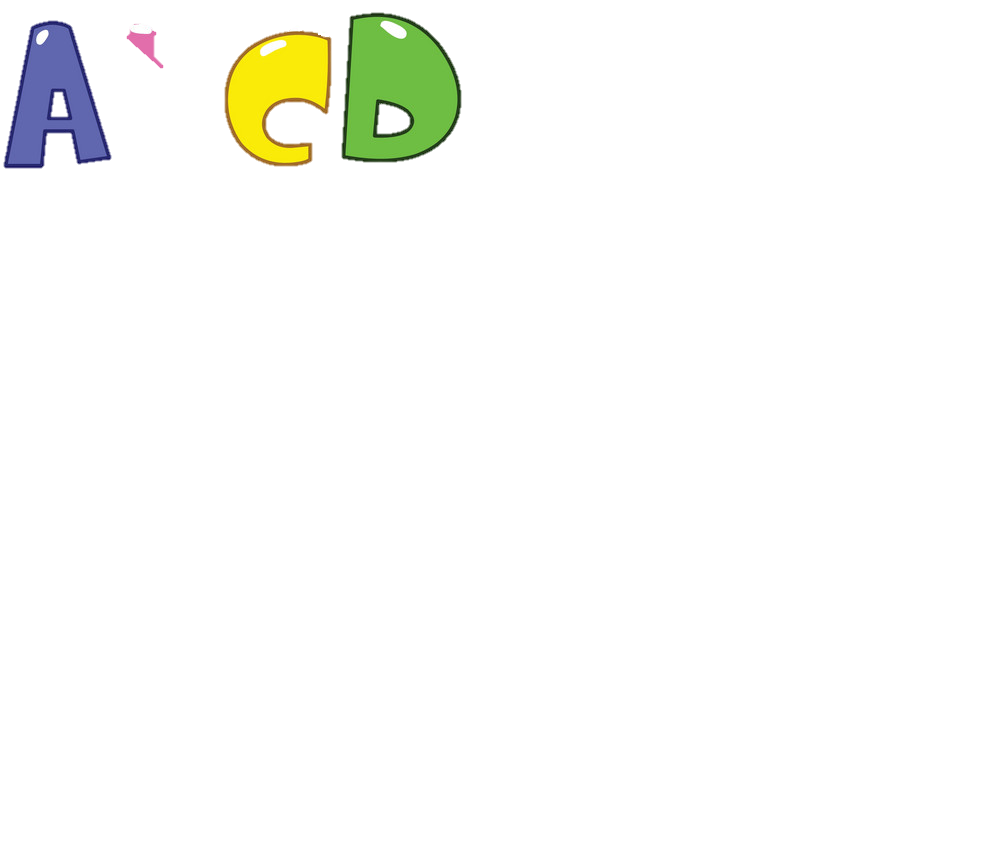 Ướp mặn
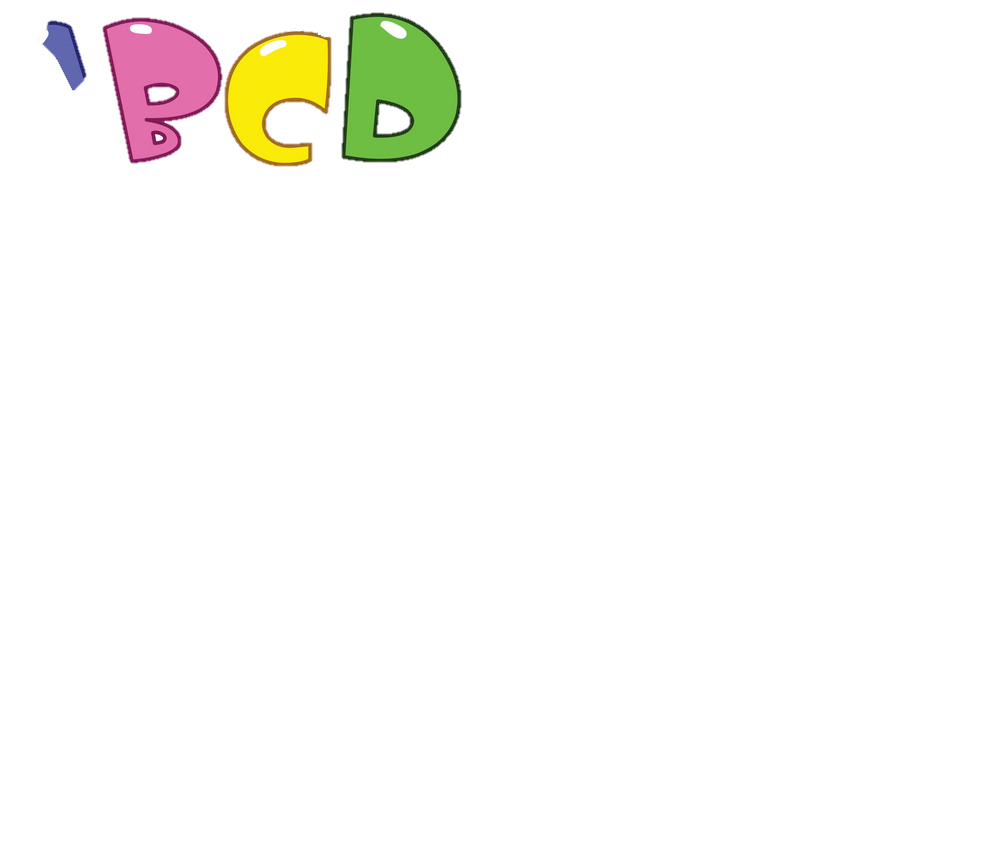 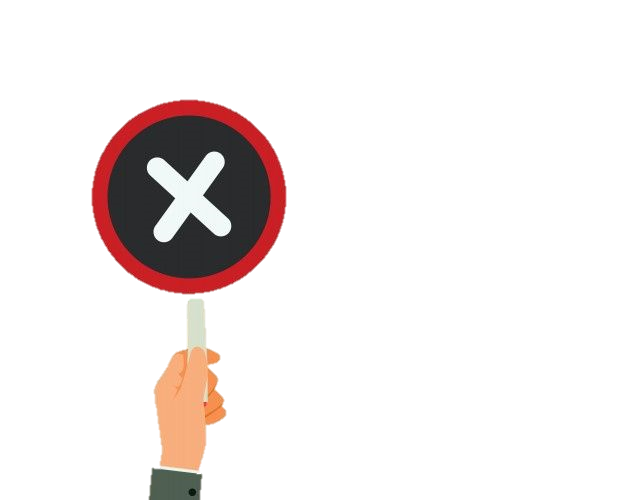 Phơi khô
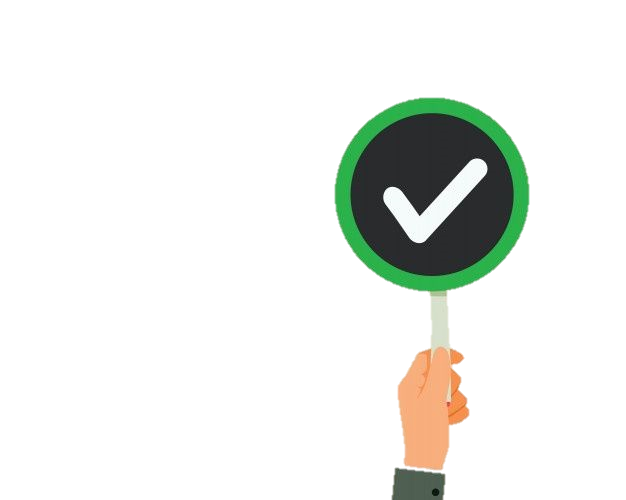 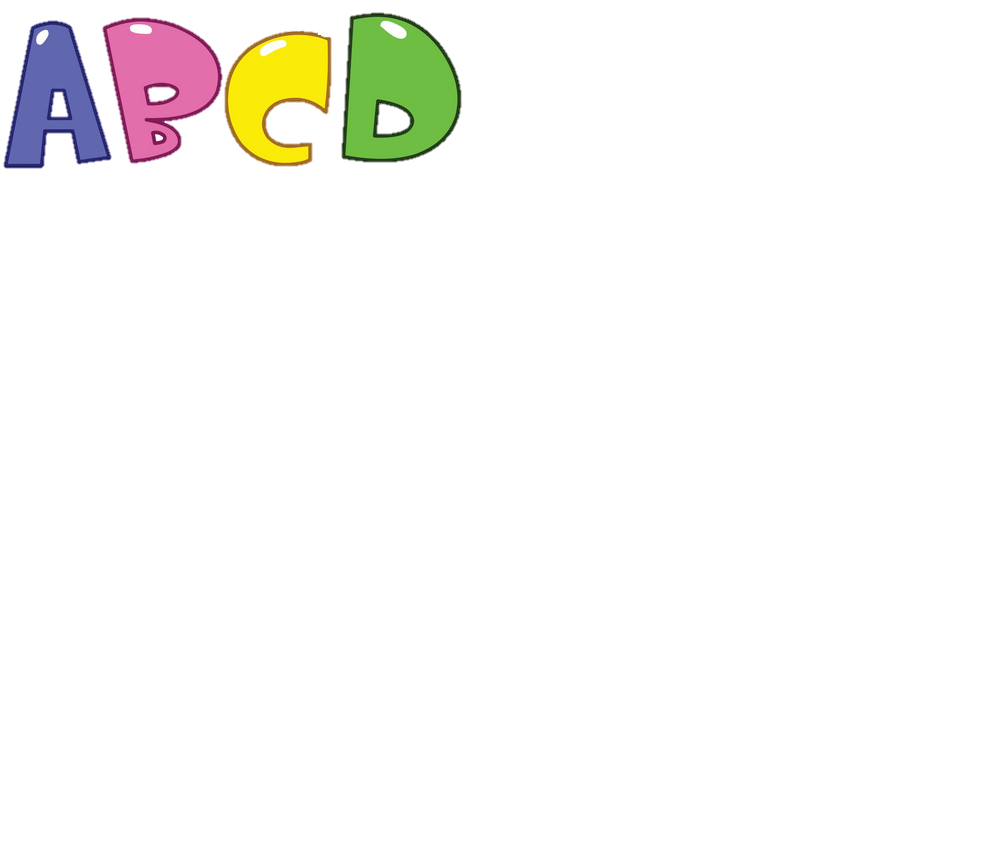 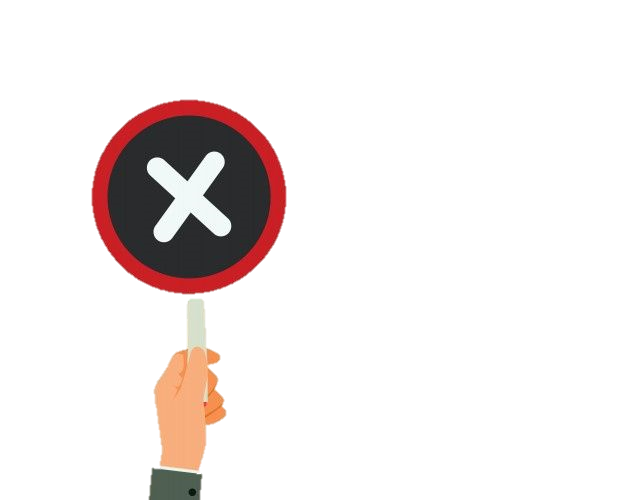 Đóng hộp
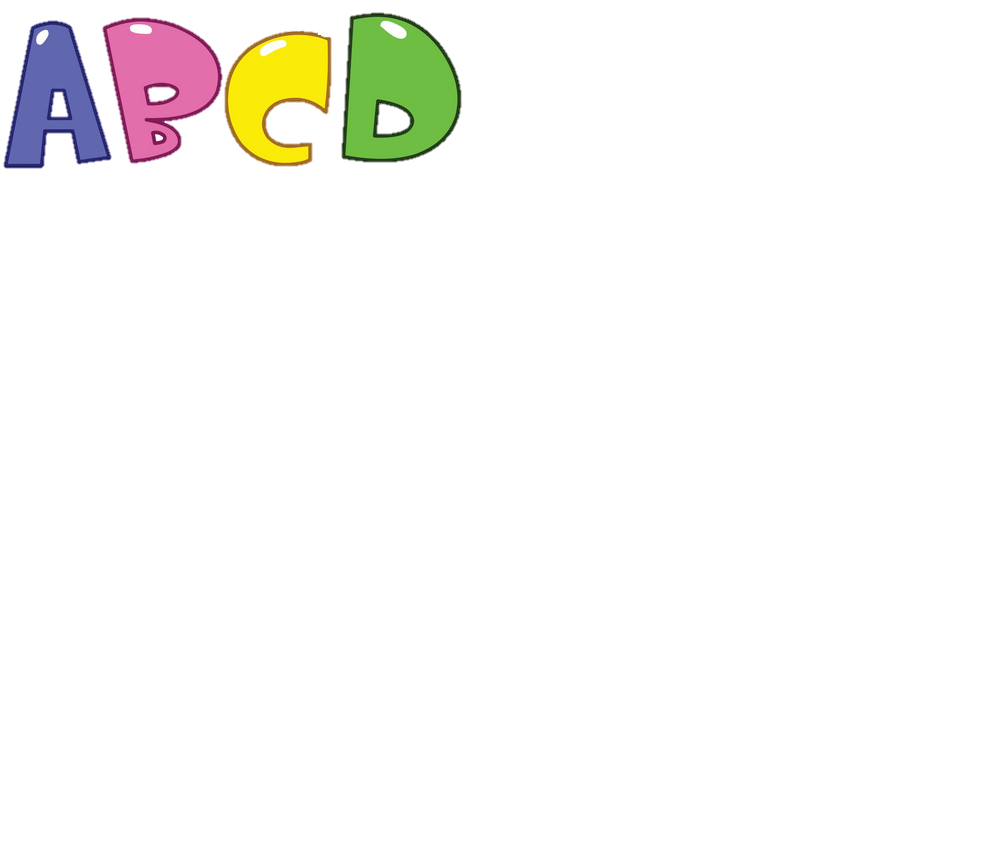 Cô đặc với đường
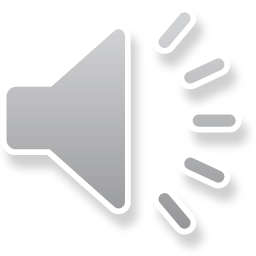 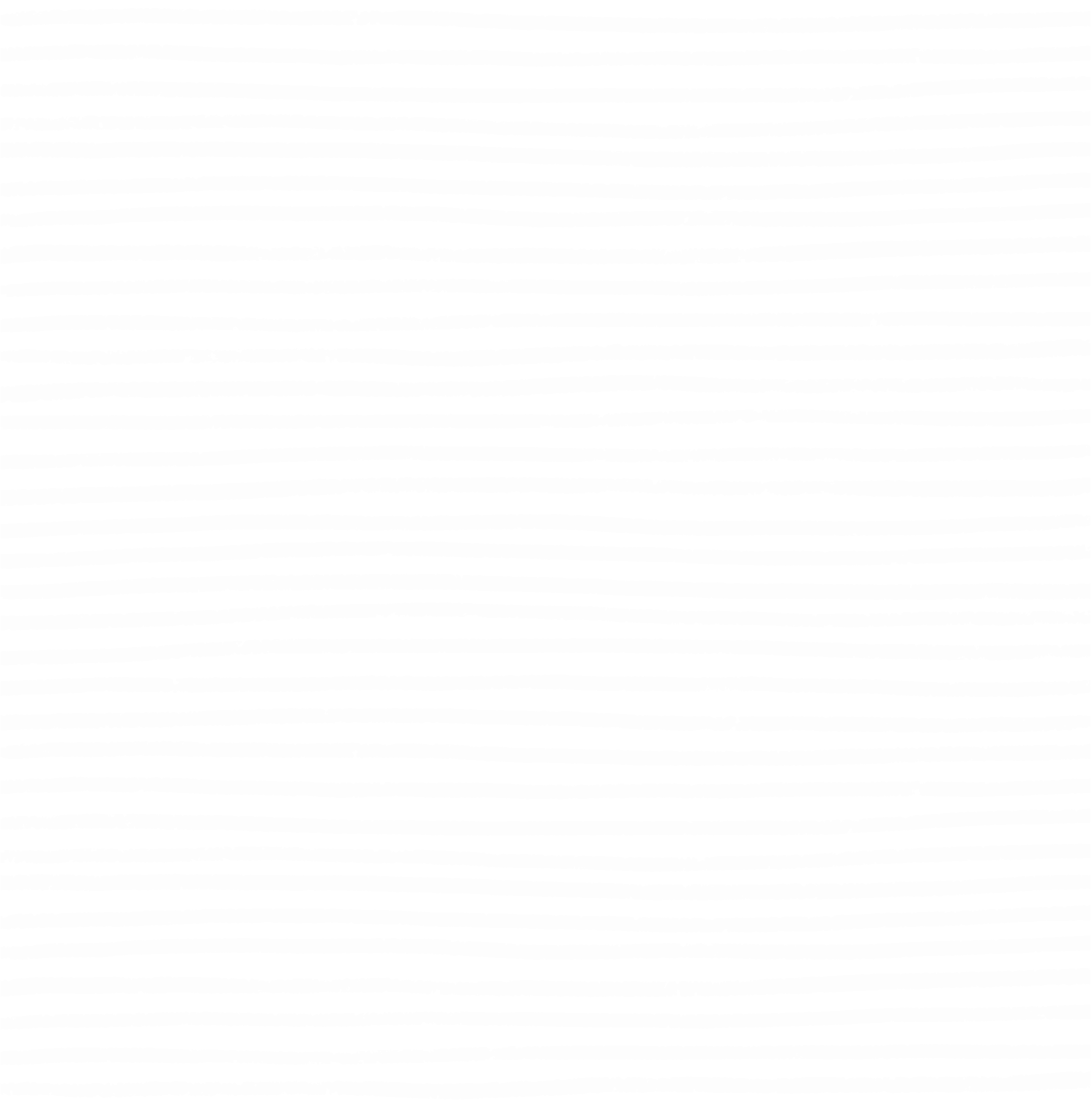 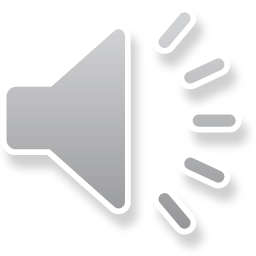 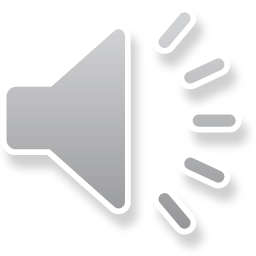 Trong các cách bảo quản thức ăn dưới đây, cách nào làm cho vi sinh vật không có điều kiện hoạt động?
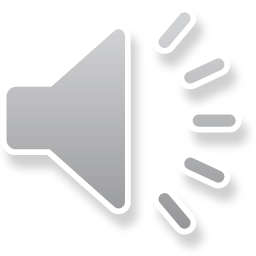 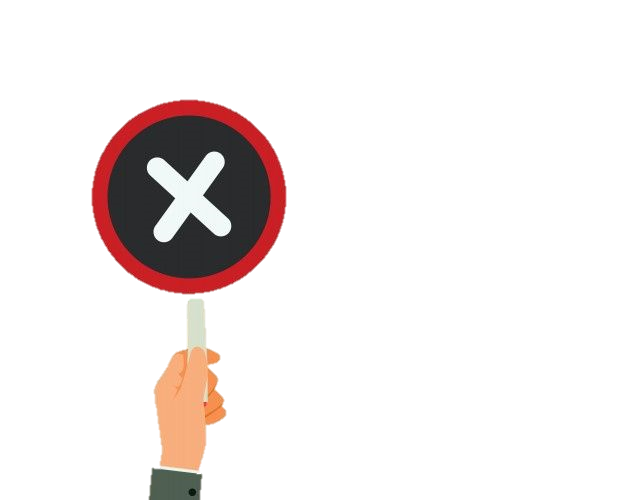 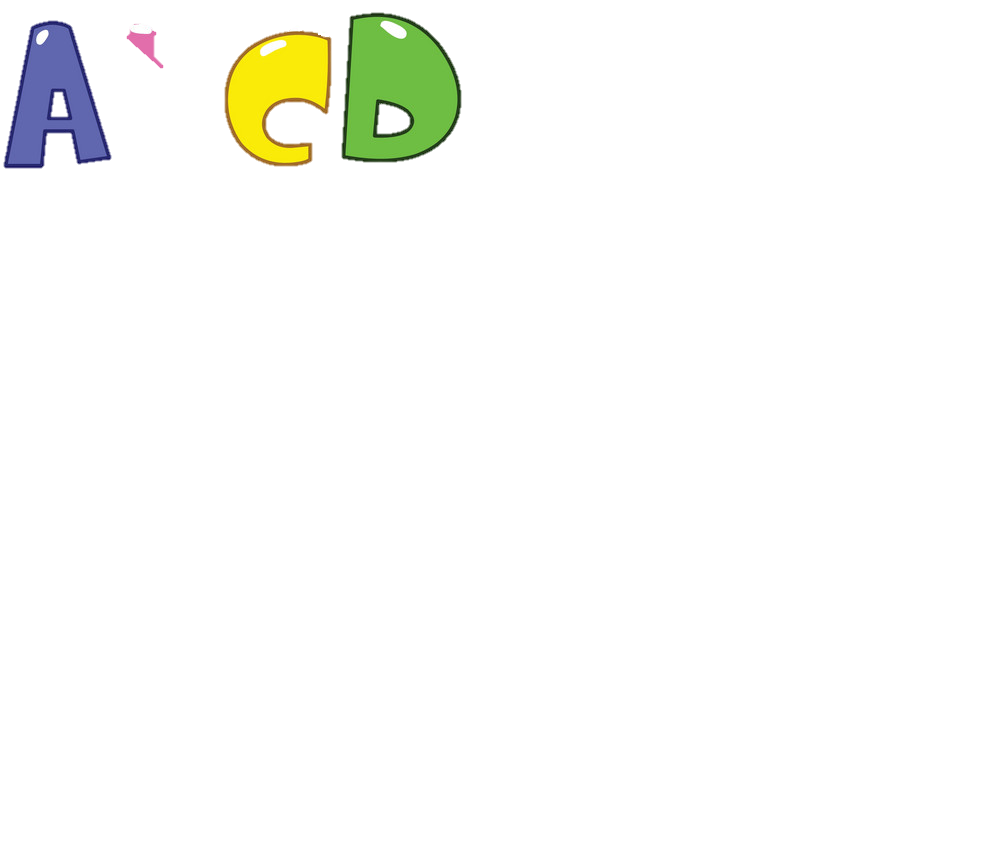 Ướp mặn
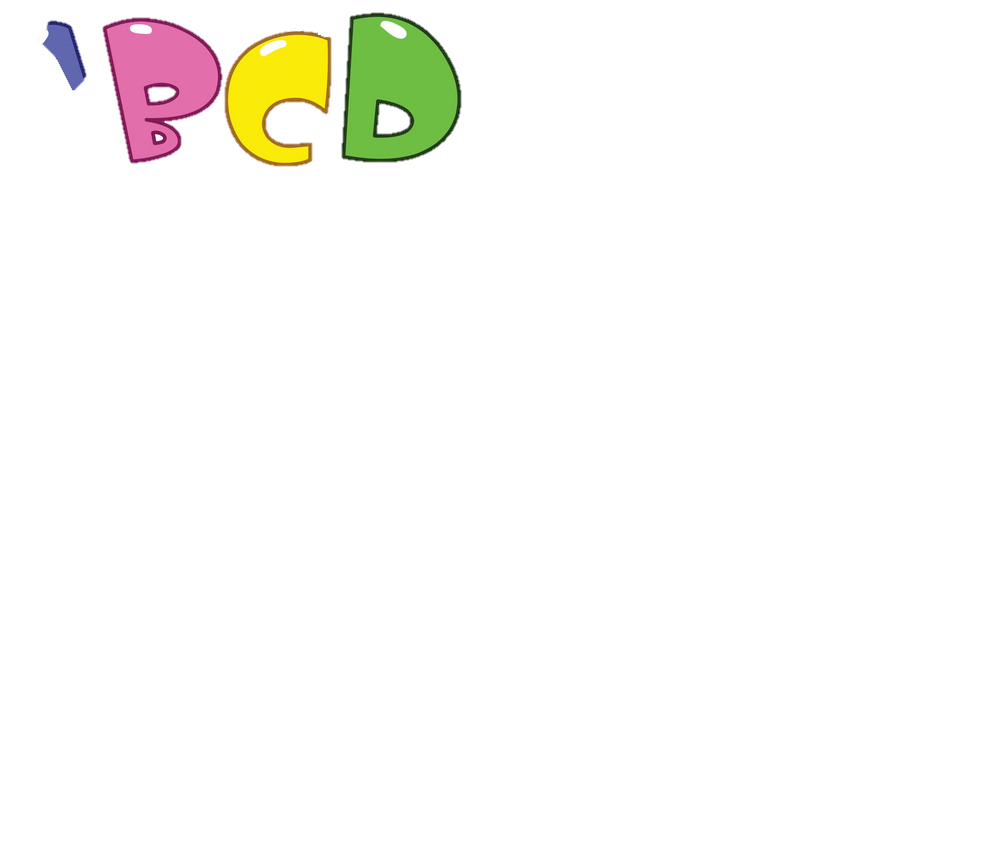 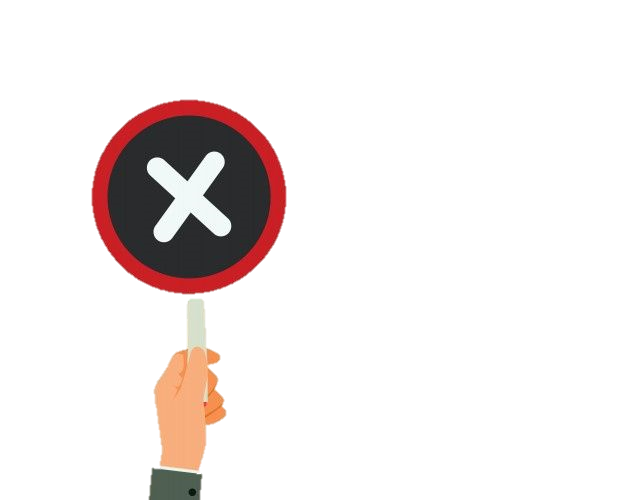 Phơi khô
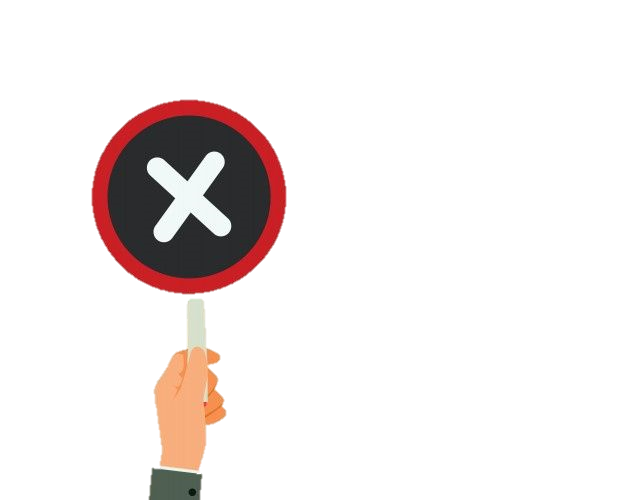 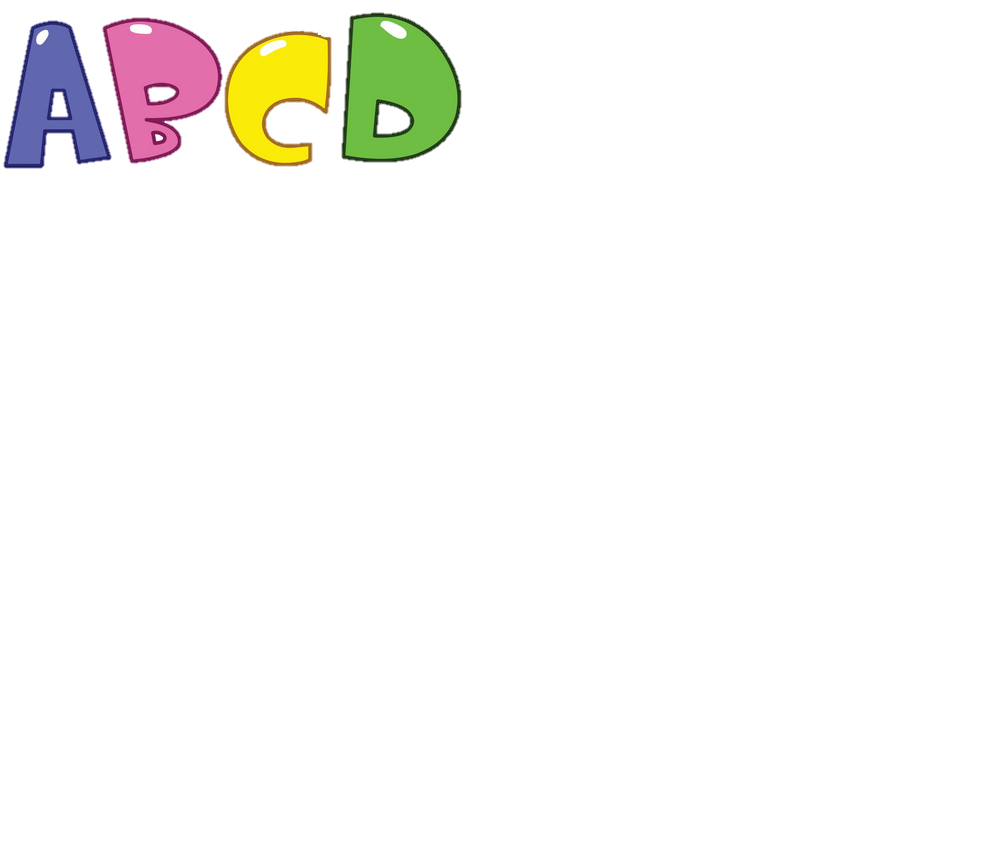 Đóng hộp
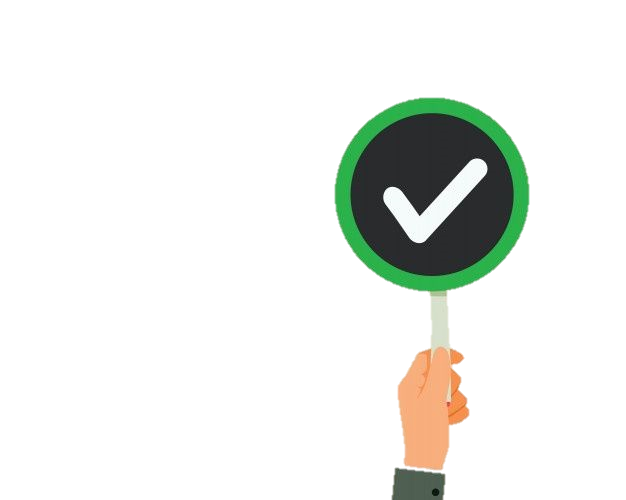 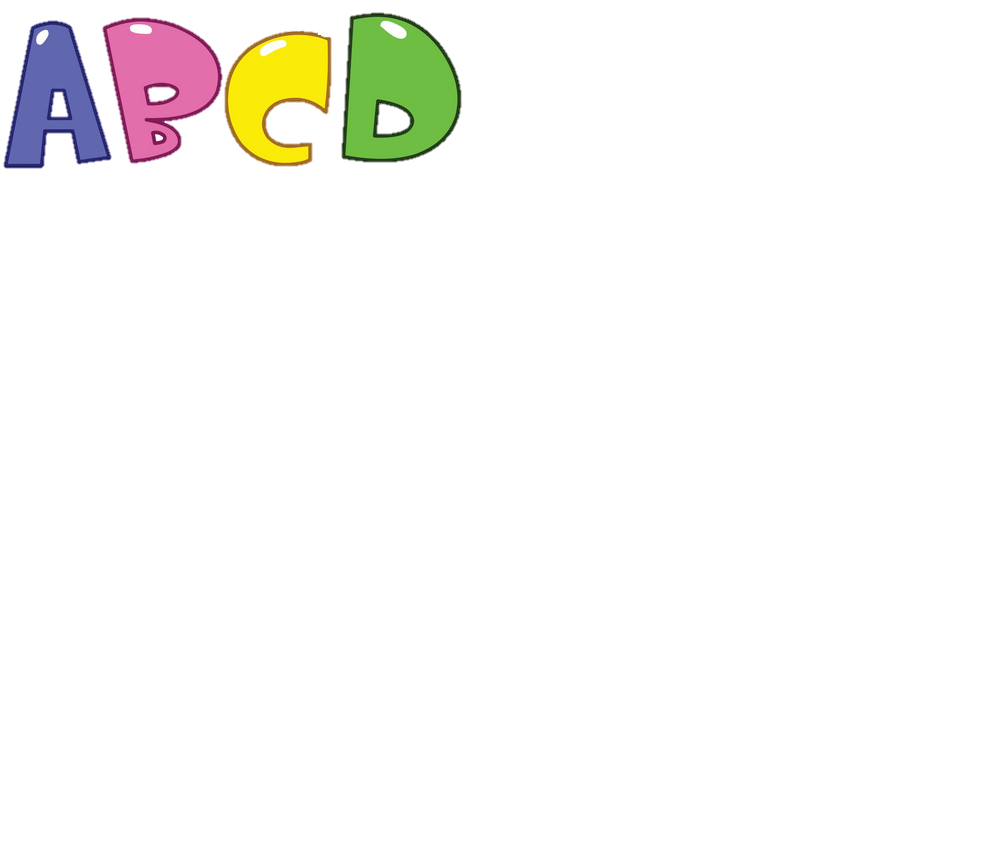 Câu a và b đúng
[Speaker Notes: Click chữ A hay B hay C để hiện kiểm tra đáp án, click Ngôi nhà để trở về slide chọn số]
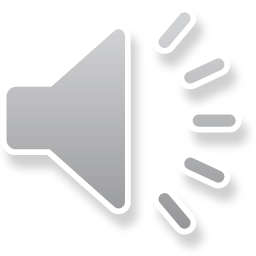 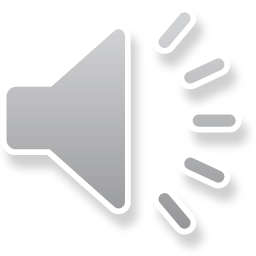 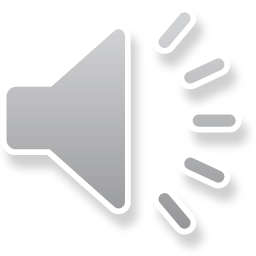 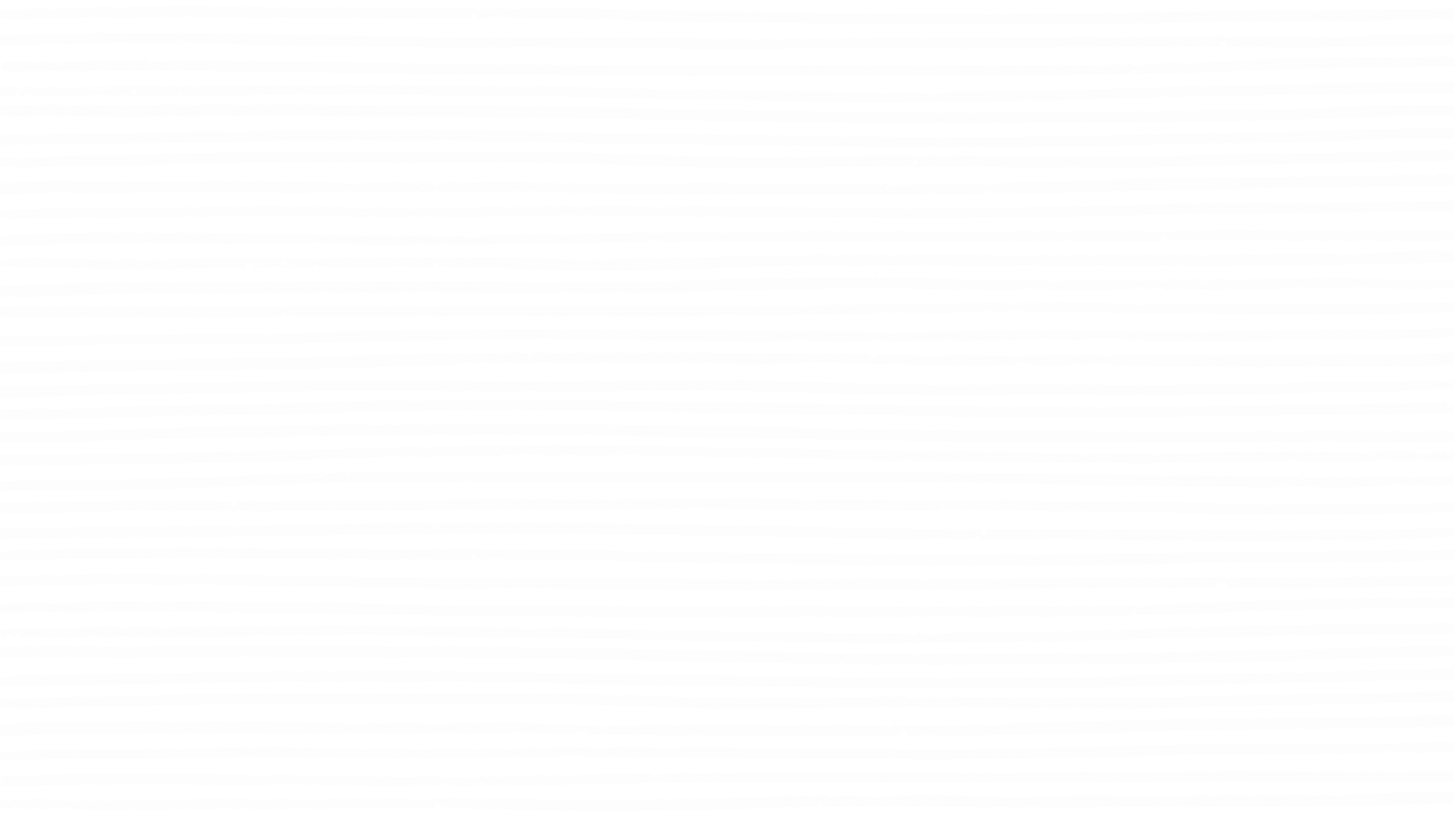 Cần hạn chế ăn mặn 
để tránh bị bệnh gì?
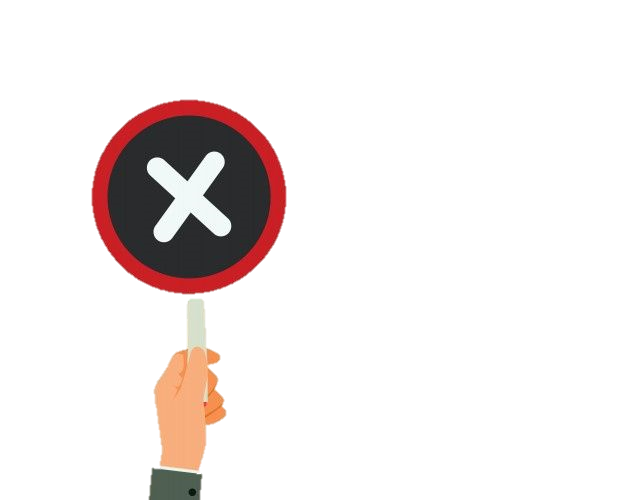 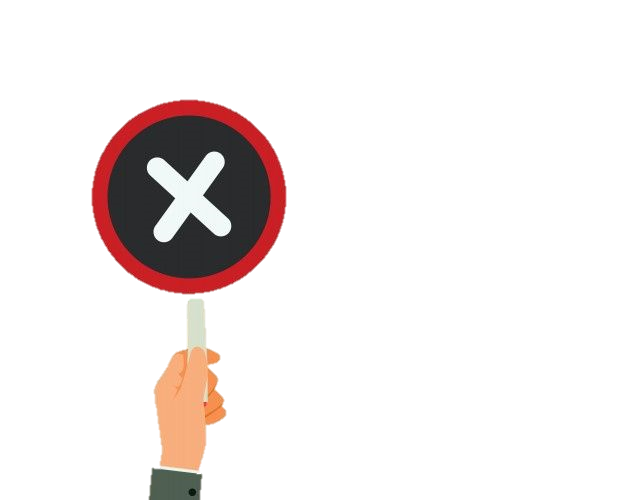 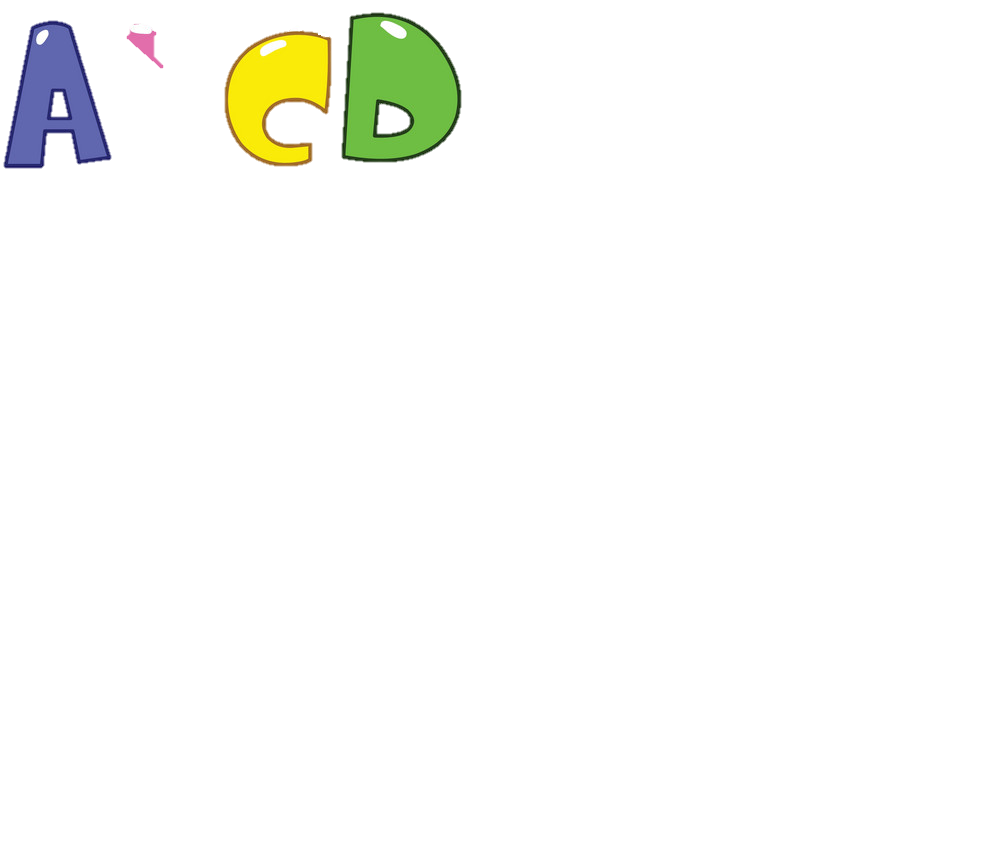 Phù da
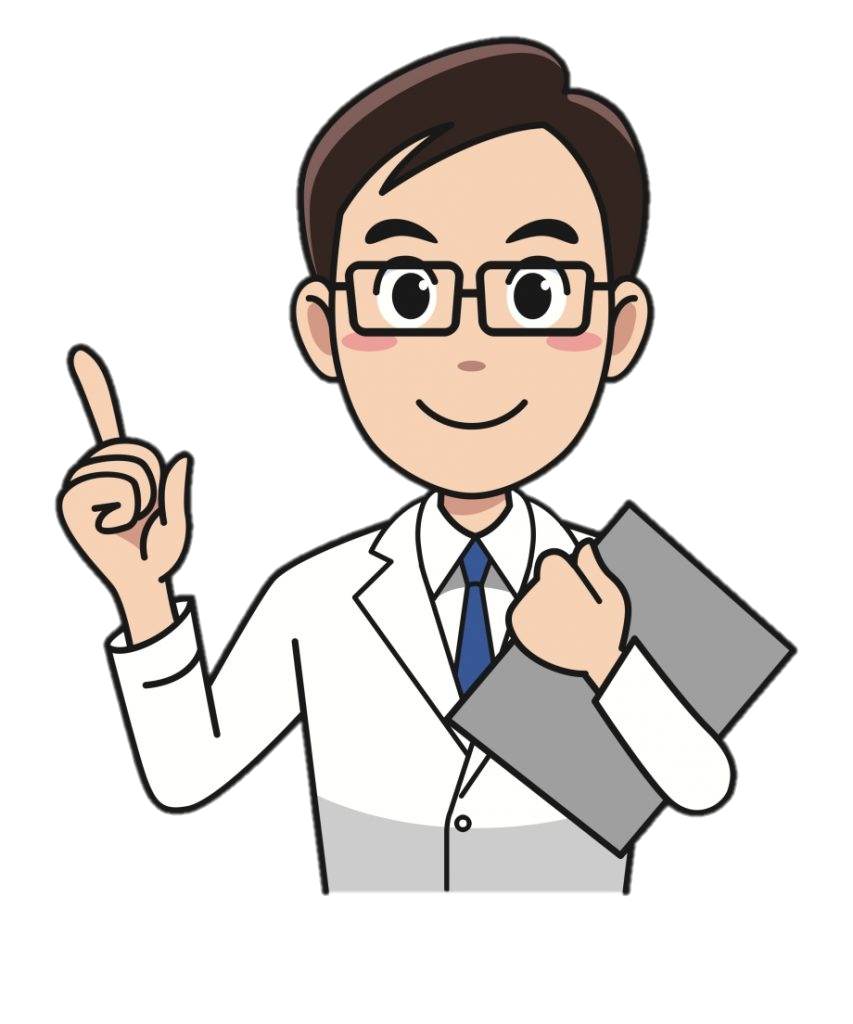 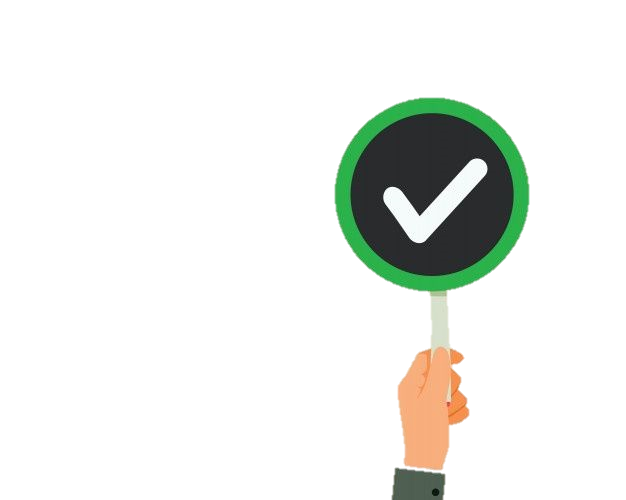 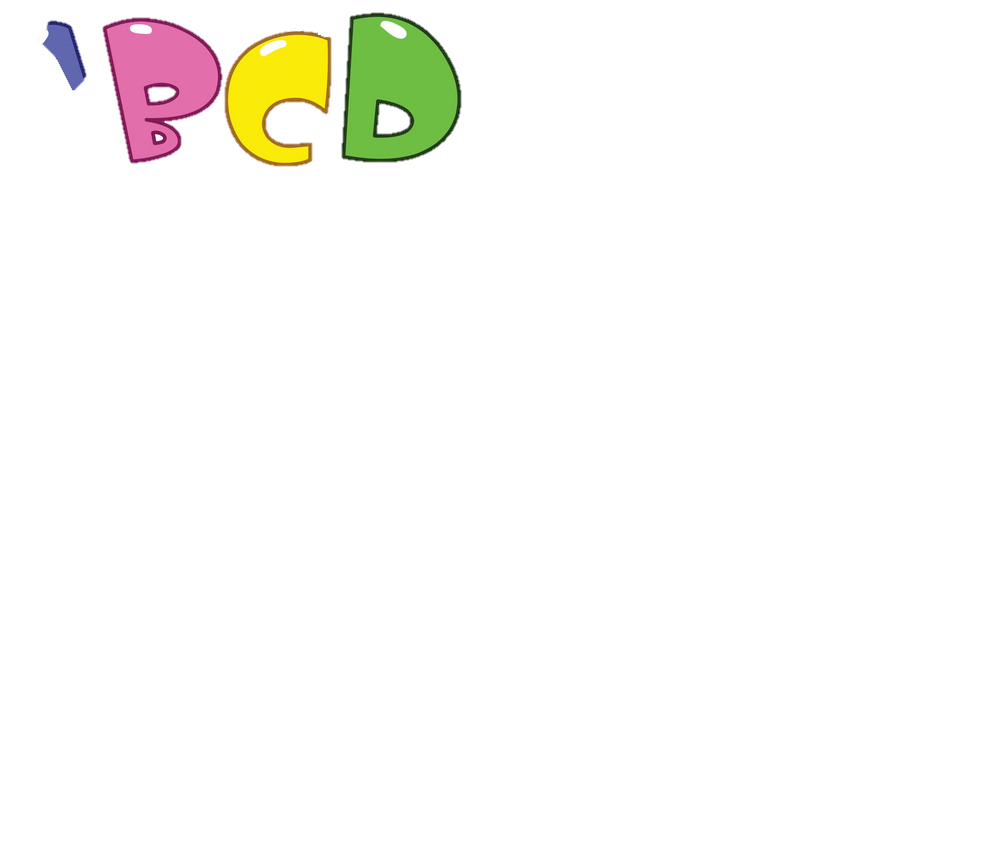 Bướu cổ
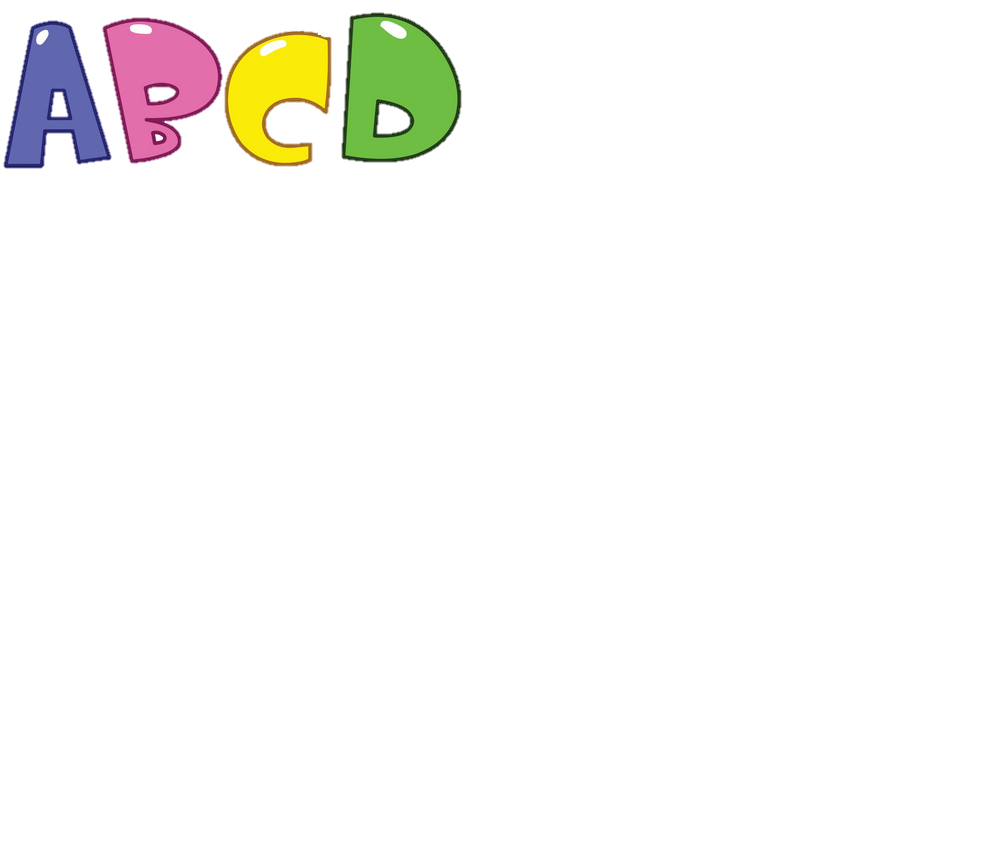 Cao huyết áp.
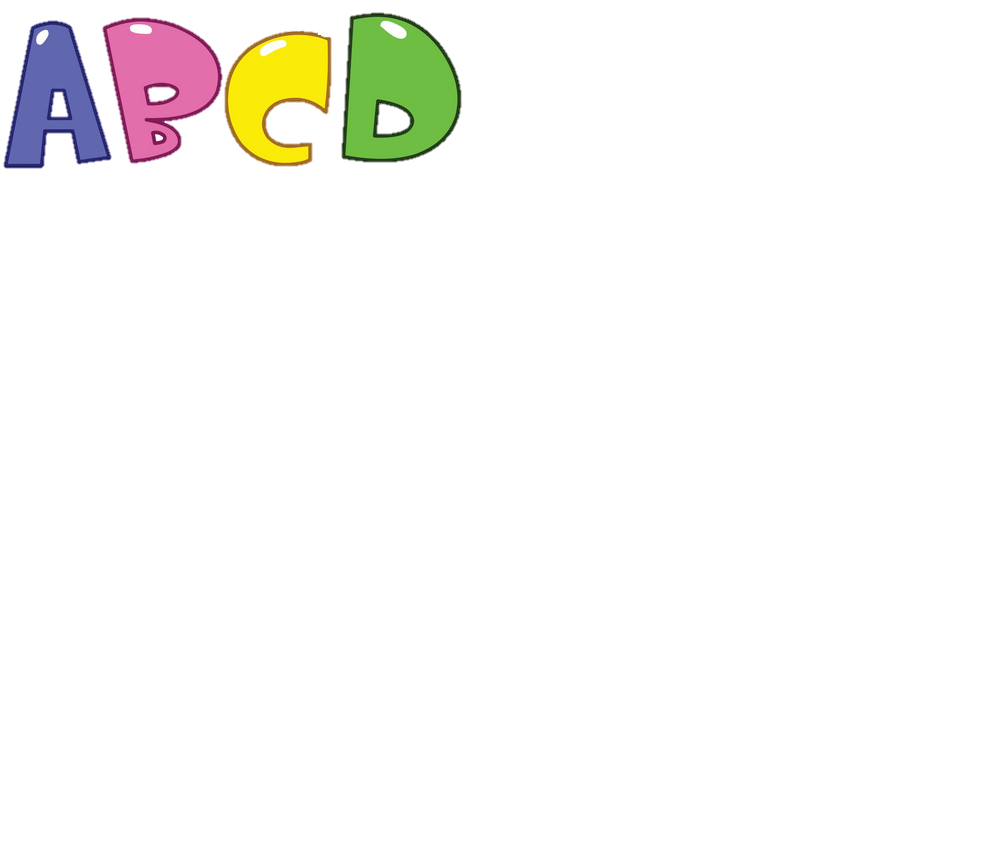 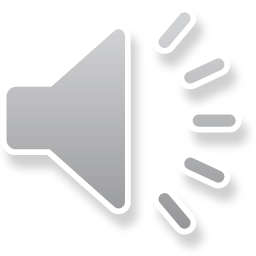 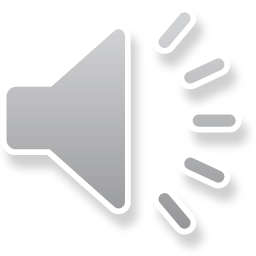 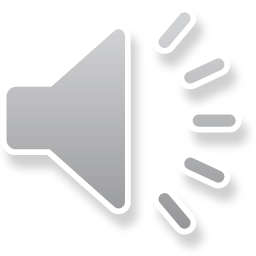 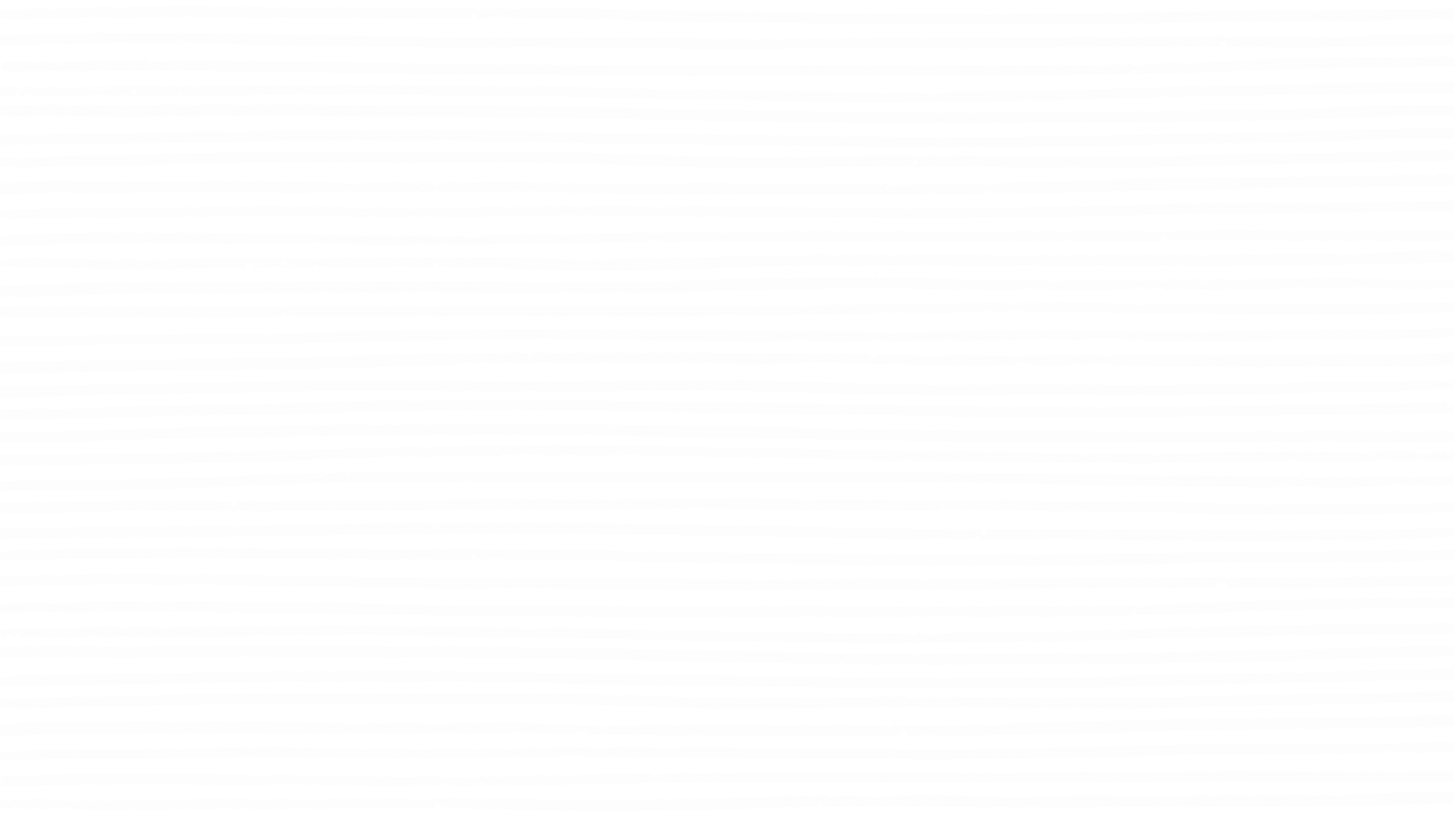 Chất đạm có vai trò gì 
đối với cơ thể?
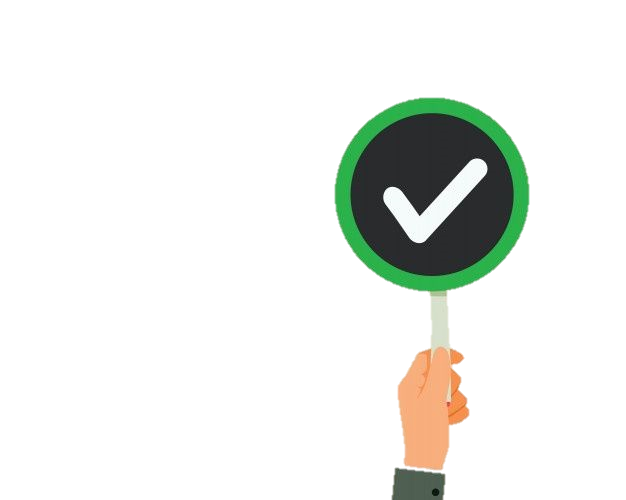 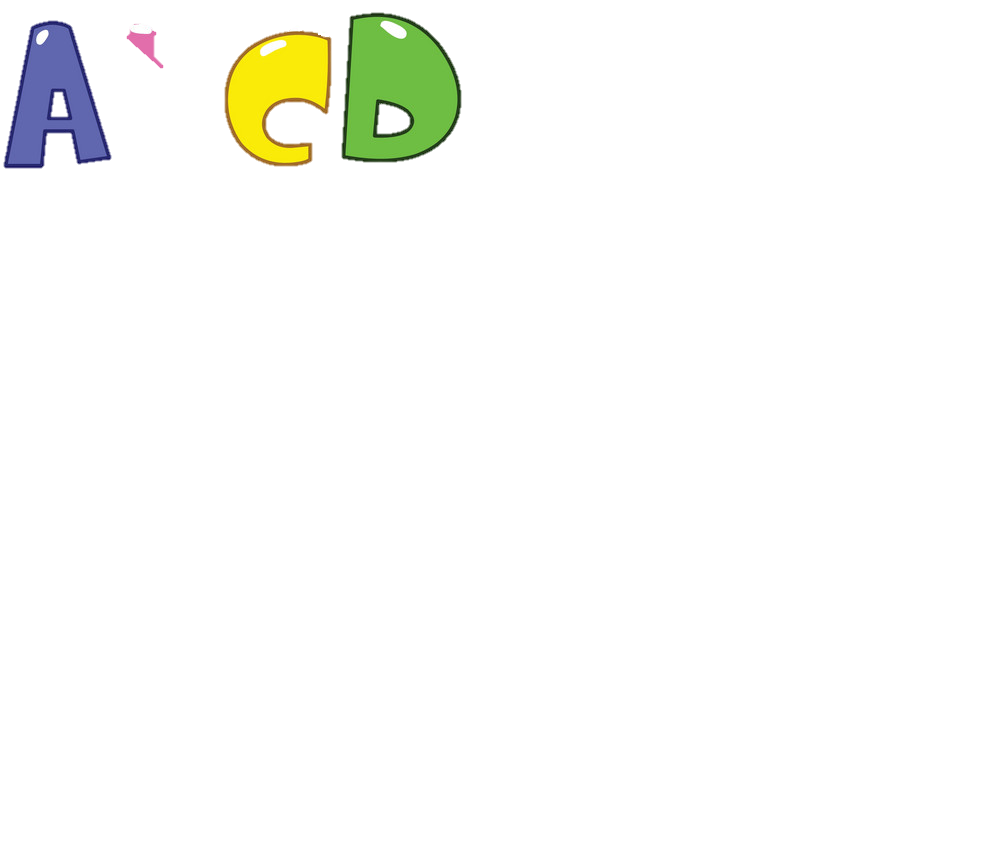 Xây dựng và 
đổi mới cơ thể.
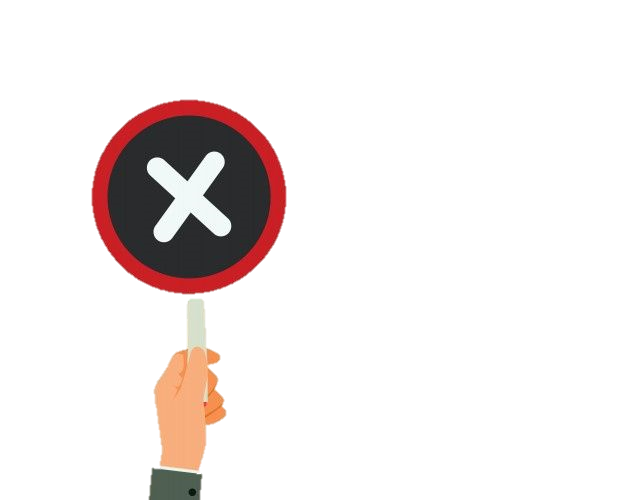 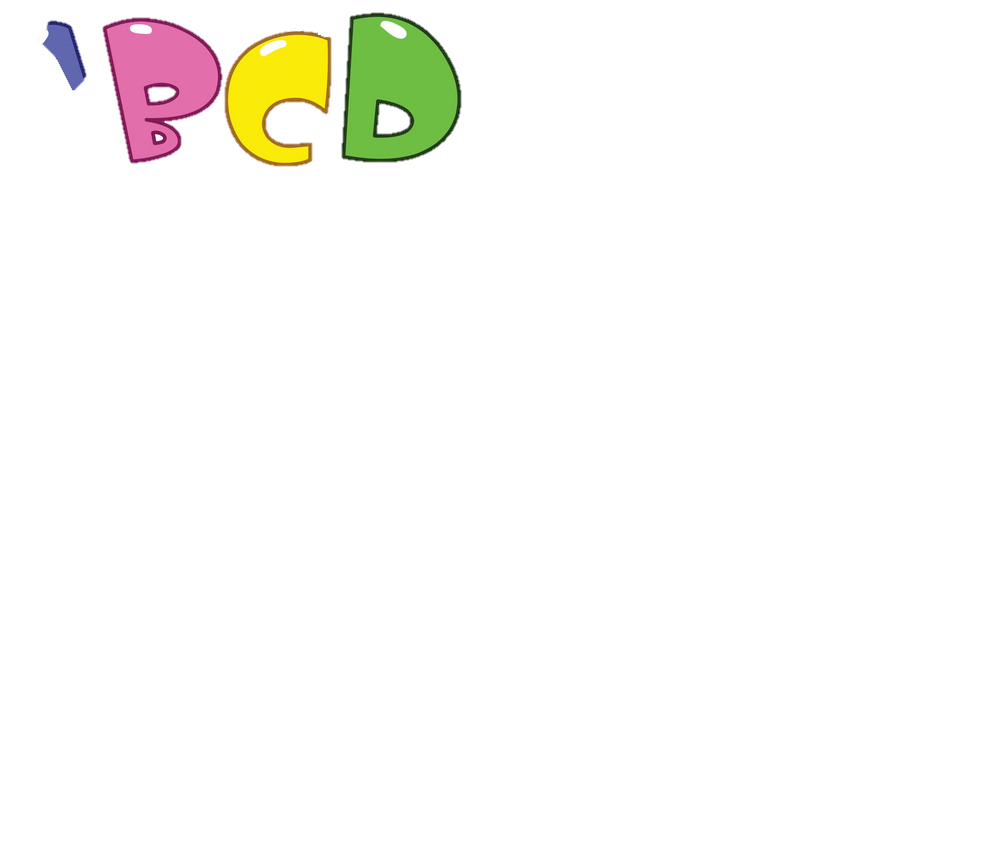 Giúp cơ thể hấp thu
các vi-ta-min.
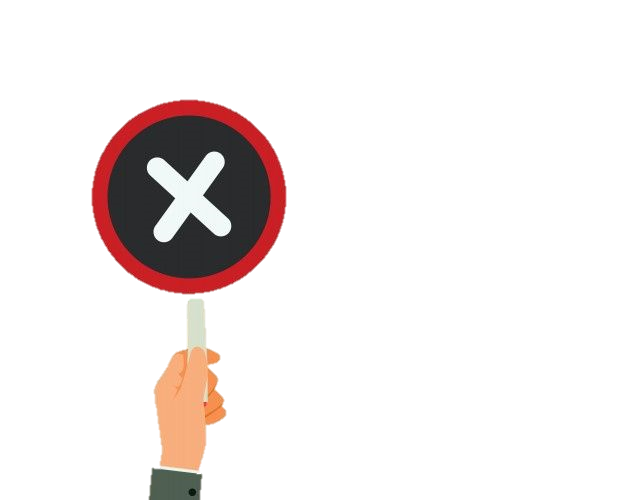 Cung cấp năng lượng 
cho mọi hoạt động
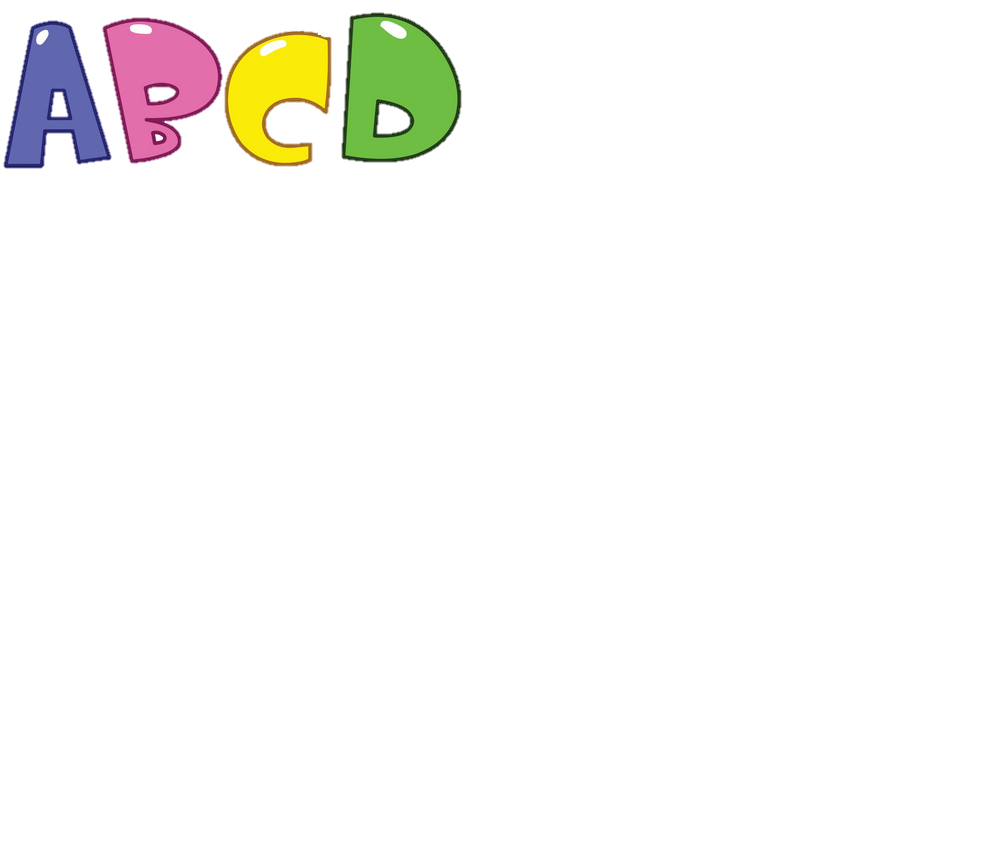 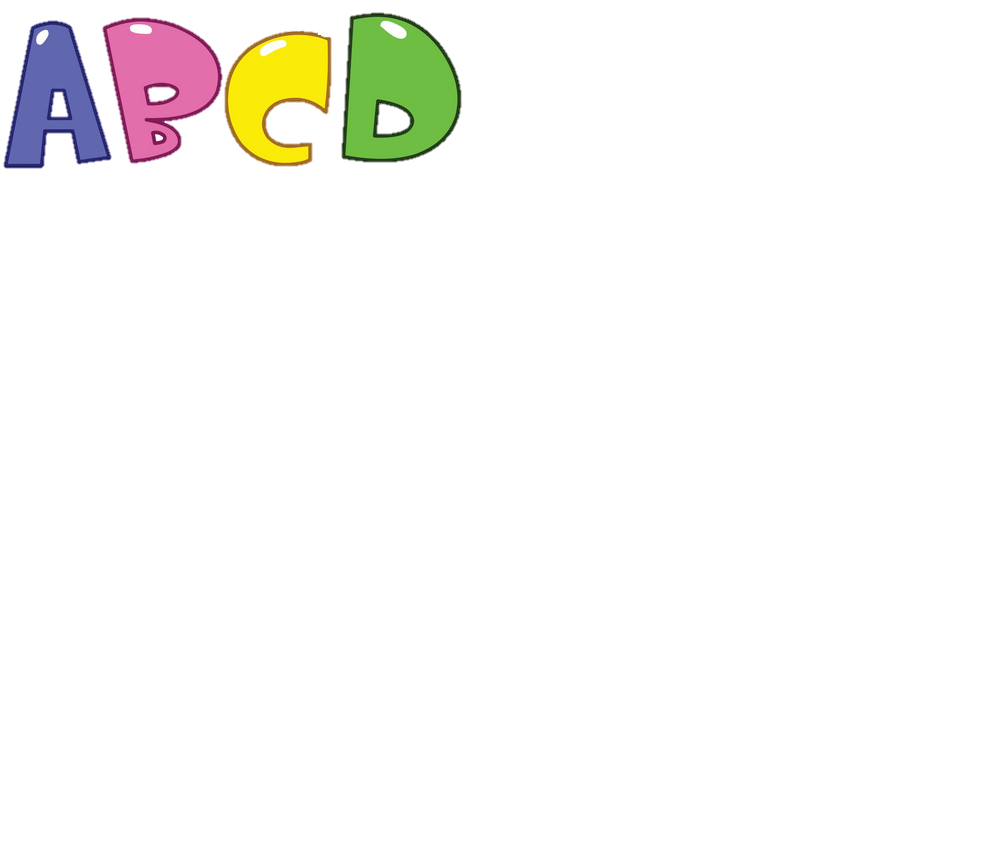 [Speaker Notes: Click chữ A hay B hay C để hiện kiểm tra đáp án, click Ngôi nhà để trở về slide chọn số]